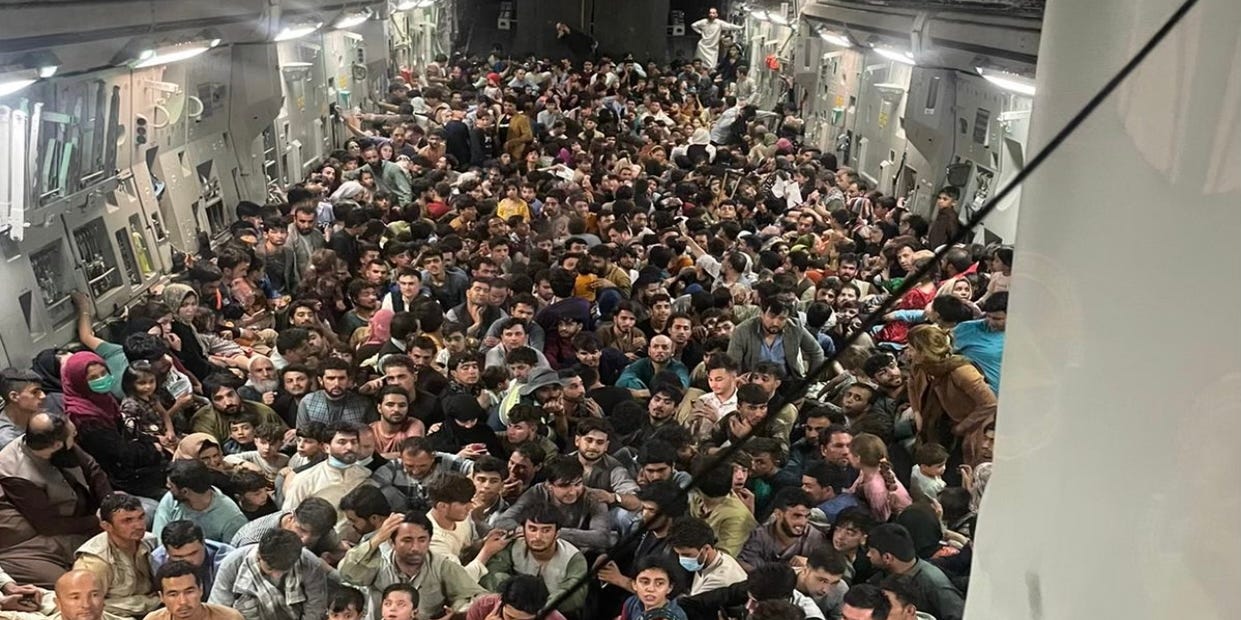 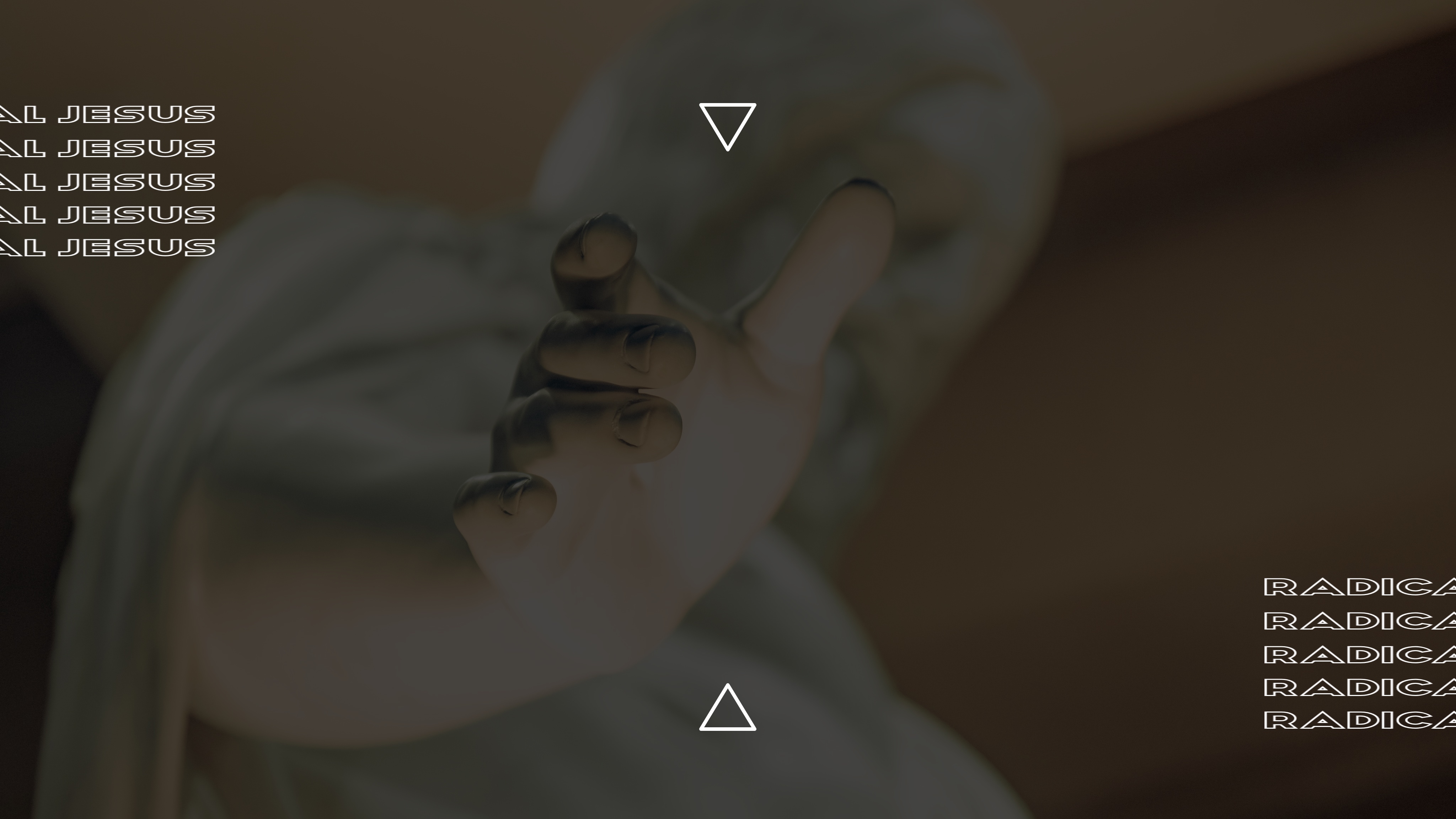 RADICAL JESUS
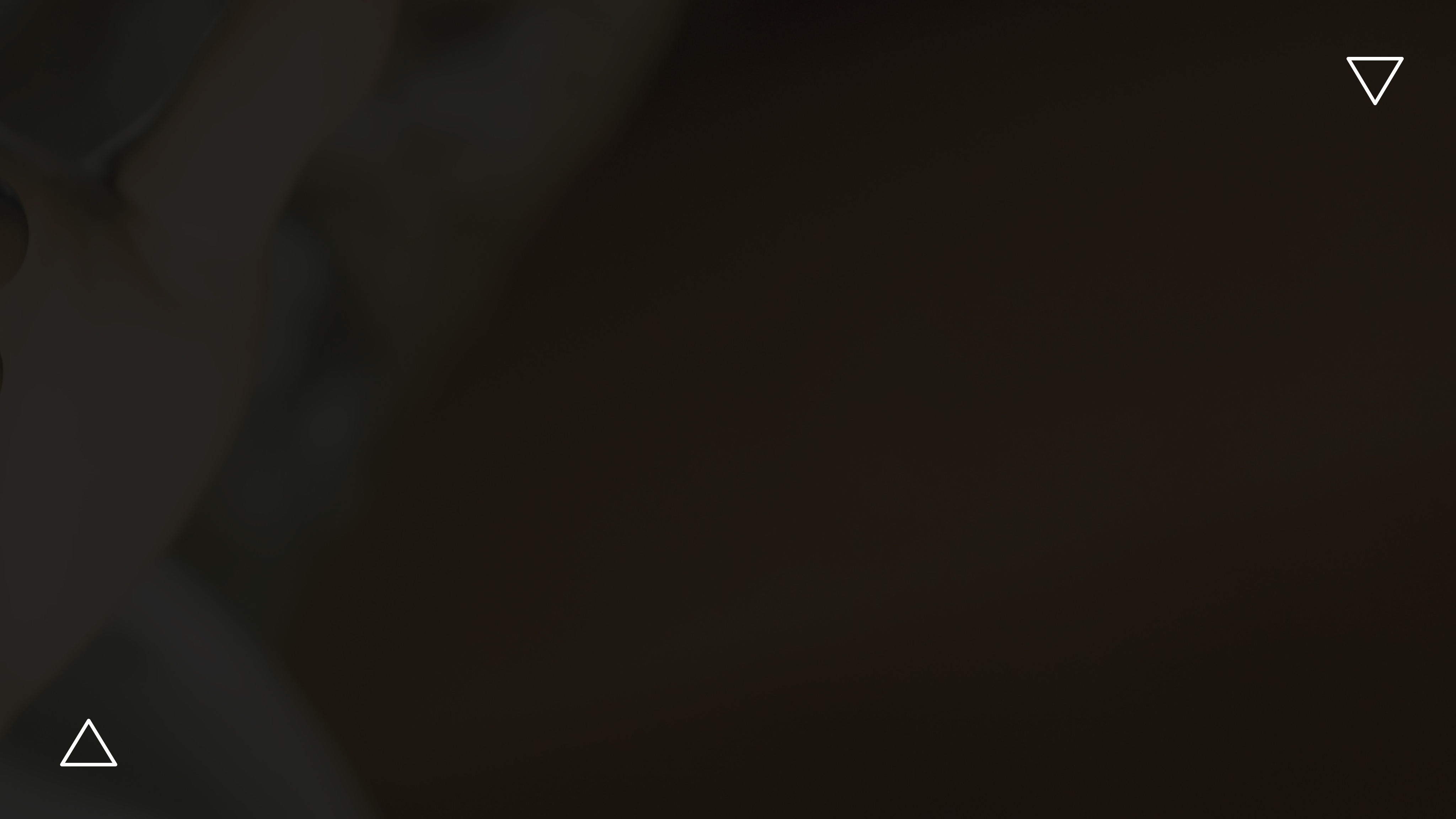 The grass withers, the flower fades, but the word of our God will stand forever.
ISAIAH 40:8
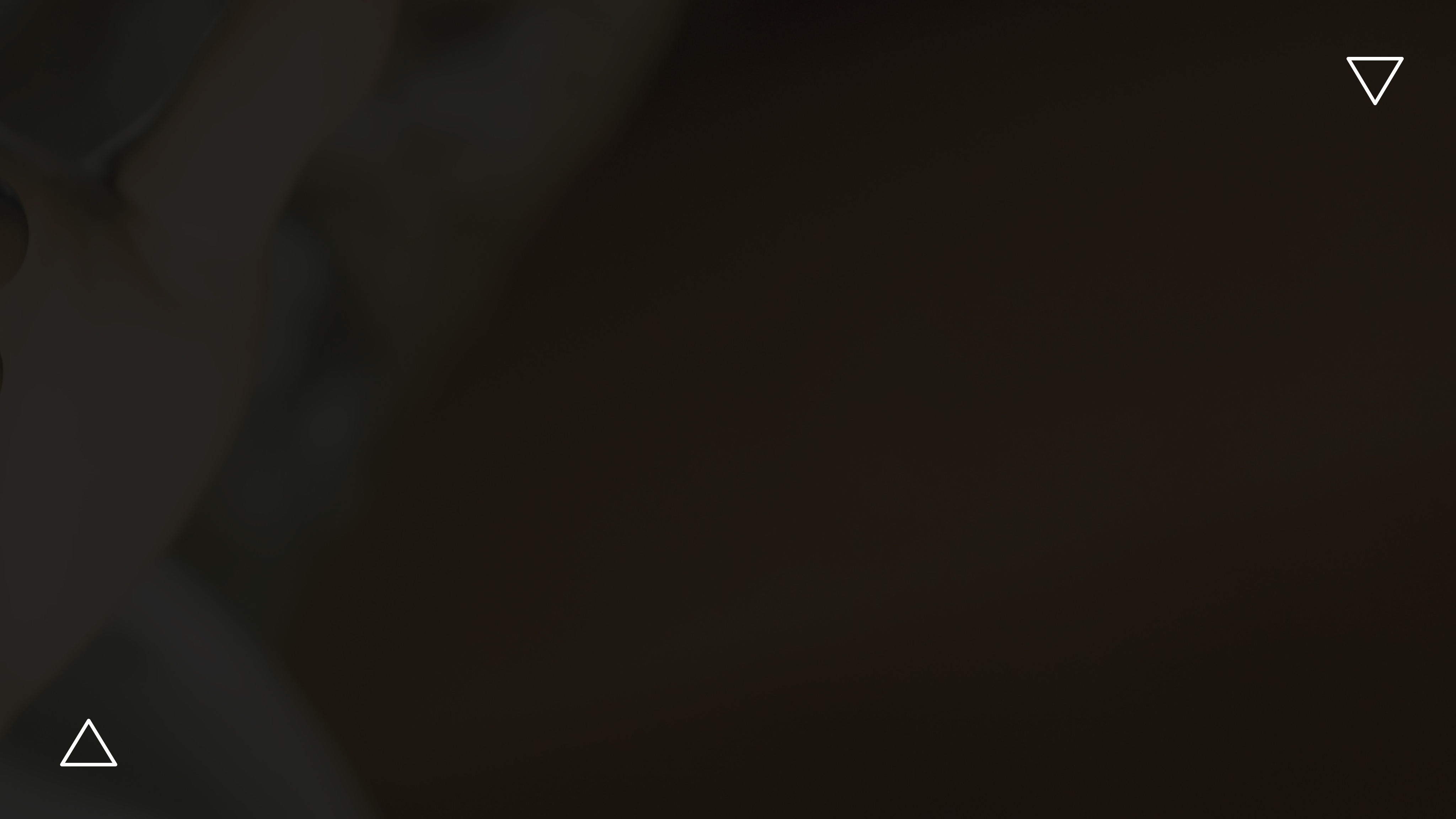 33 “When a stranger sojourns with you in your land, you shall not do him wrong. 34 You shall treat the stranger who sojourns with you as the native among you, and you shall love him as yourself, for you were strangers in the land of Egypt: I am the LORD your God.
LEVITICUS 19:33-34
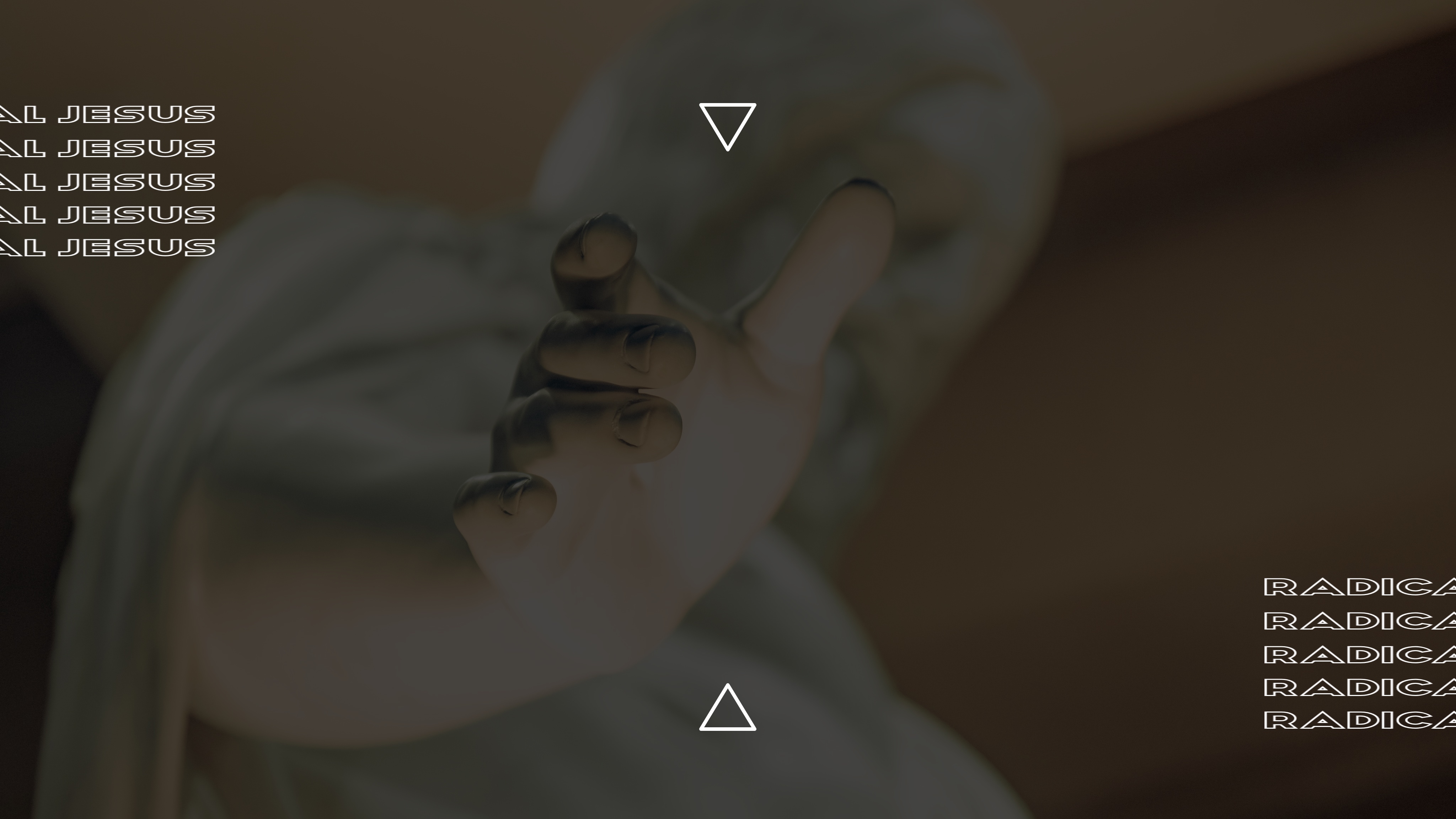 REFUGEES &
YOUR STORY
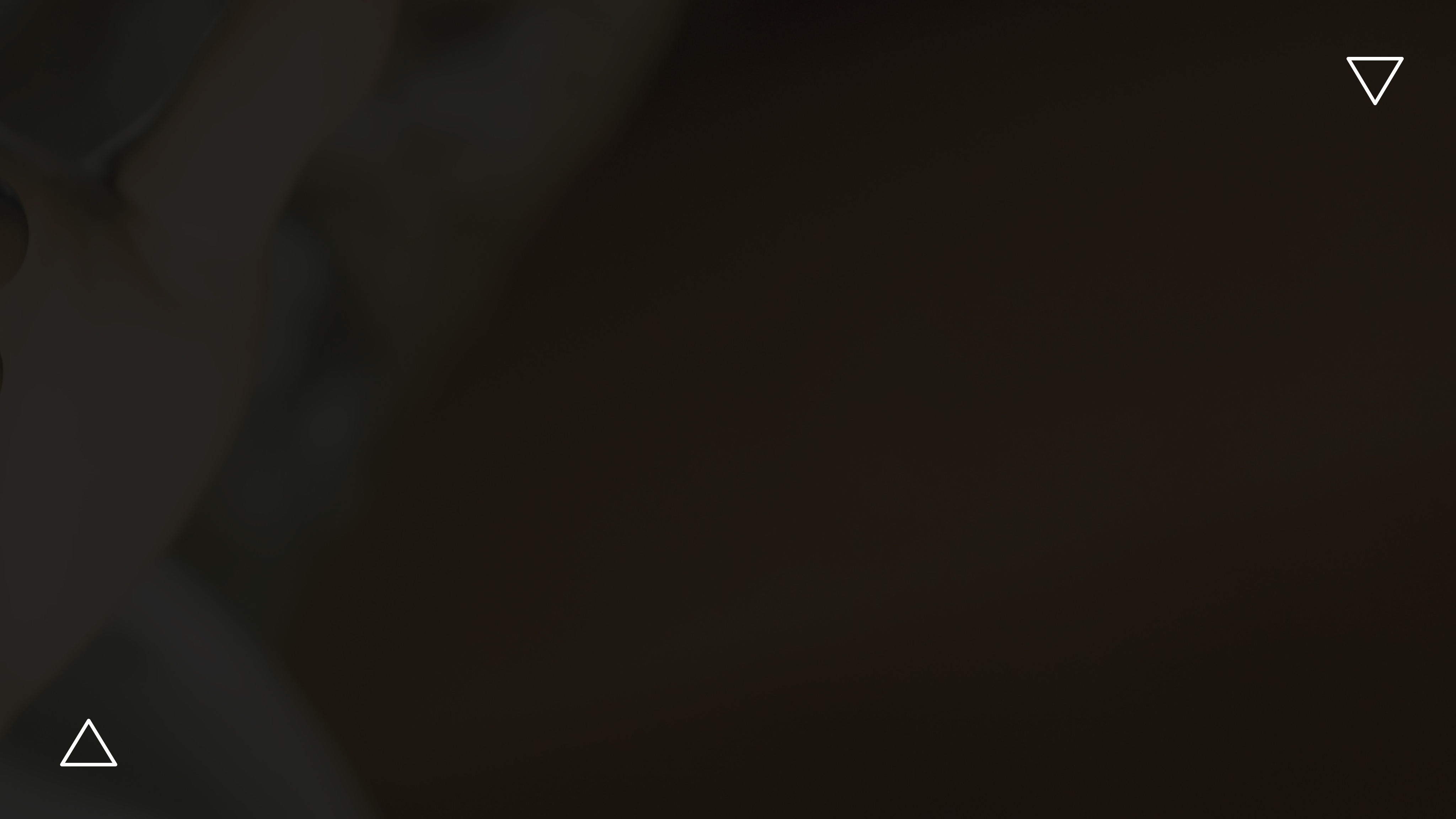 THEREFORE, LOVE REFUGEES!
33 “When a stranger sojourns with you in your land, you shall not do him wrong. 34 You shall treat the stranger who sojourns with you as the native among you, and you shall love him as yourself, for you were strangers in the land of Egypt: I am the LORD your God.
LEVITICUS 19:33-34
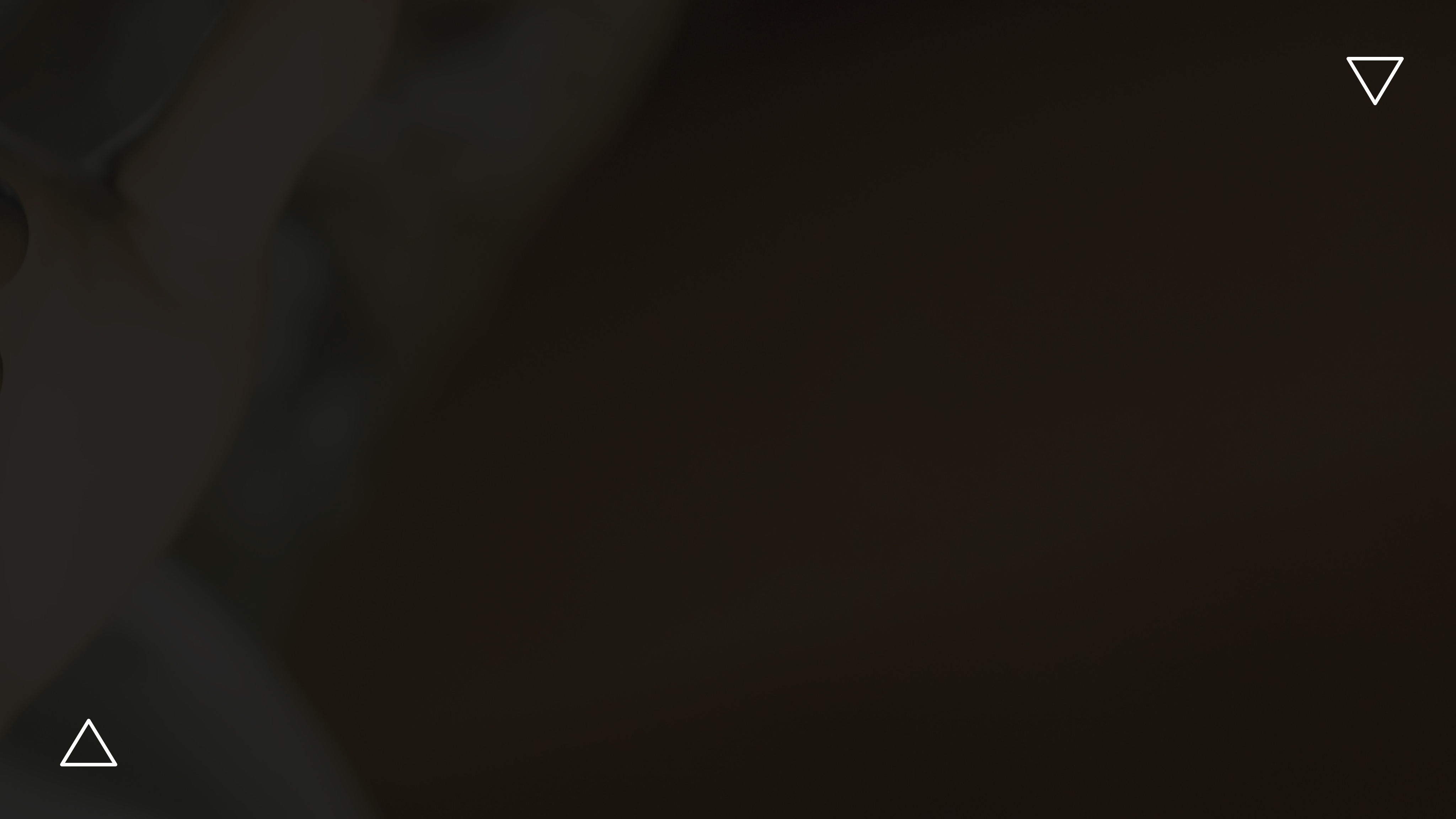 SIGN THE PRINCIPLES
Our national immigration laws have created a moral, economic and political crisis in America. Initiatives to remedy this crisis have led to polarization and name calling in which opponents have misrepresented each other’s positions as open borders and amnesty versus deportations of millions. This false choice has led to an unacceptable political stalemate at the federal level at a tragic human cost. We urge our nation’s leaders to work together with the American people to pass immigration reform that embodies these key principles and that will make our nation proud.
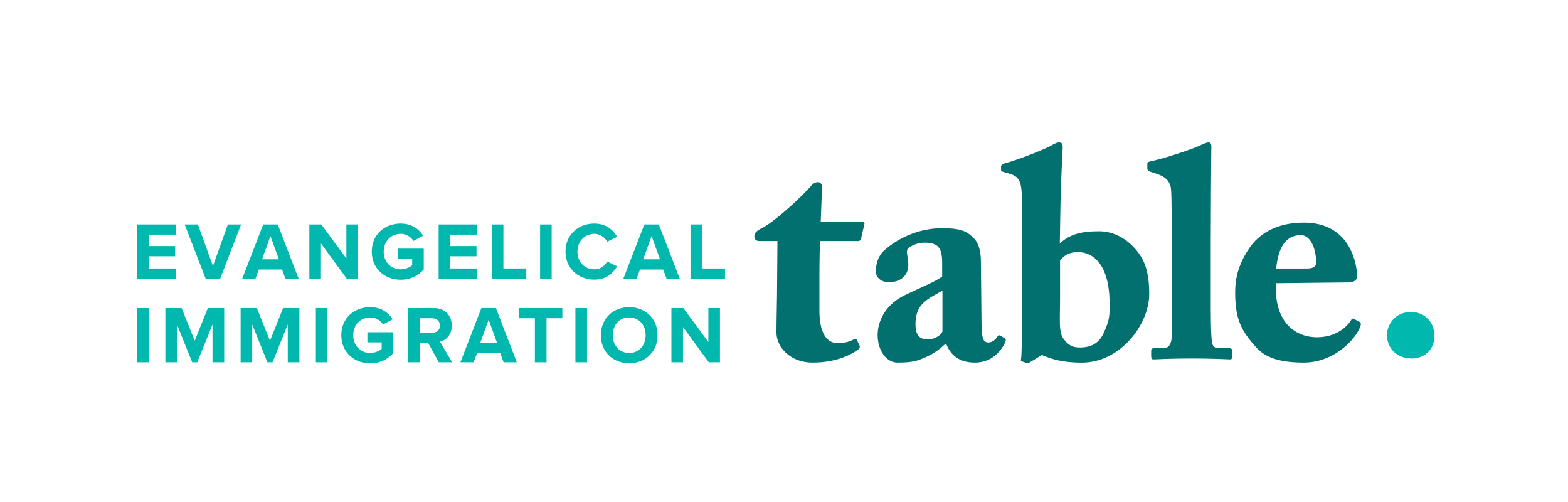 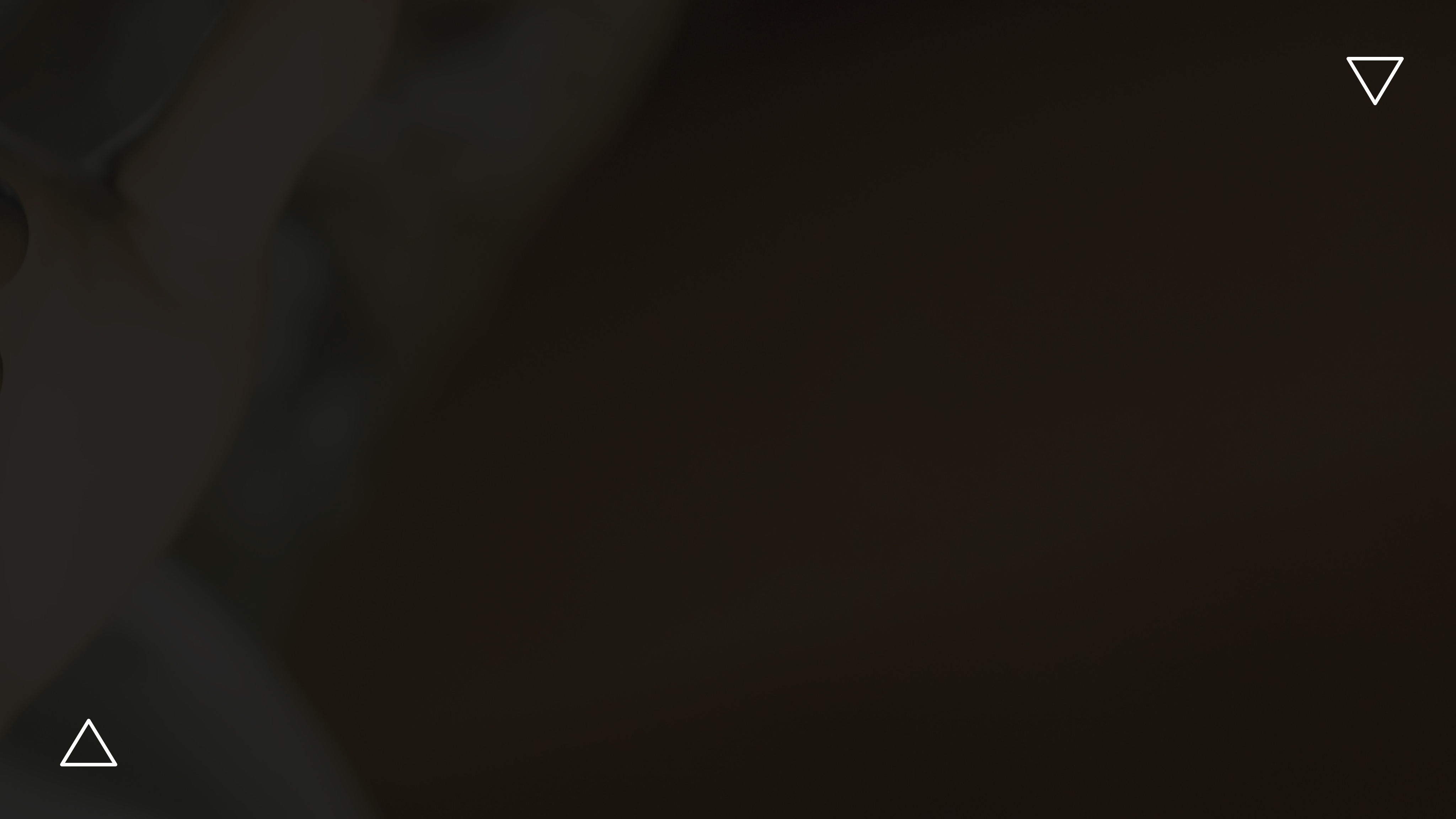 SIGN THE PRINCIPLES
As evangelical Christian leaders, we call for a bipartisan solution on immigration that:
Respects the God-given dignity of every person
Protects the unity of the immediate family
Respects the rule of law
Guarantees secure national borders
Ensures fairness to taxpayers
Establishes a path toward legal status and/or citizenship for those who qualify and who wish to become permanent residents
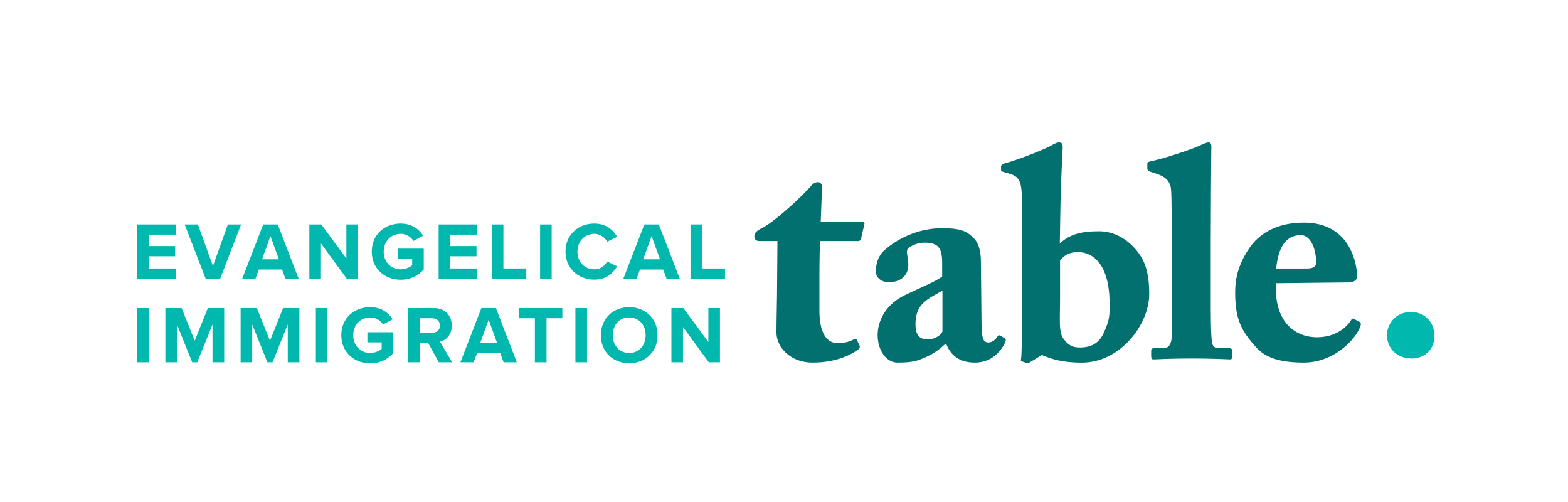 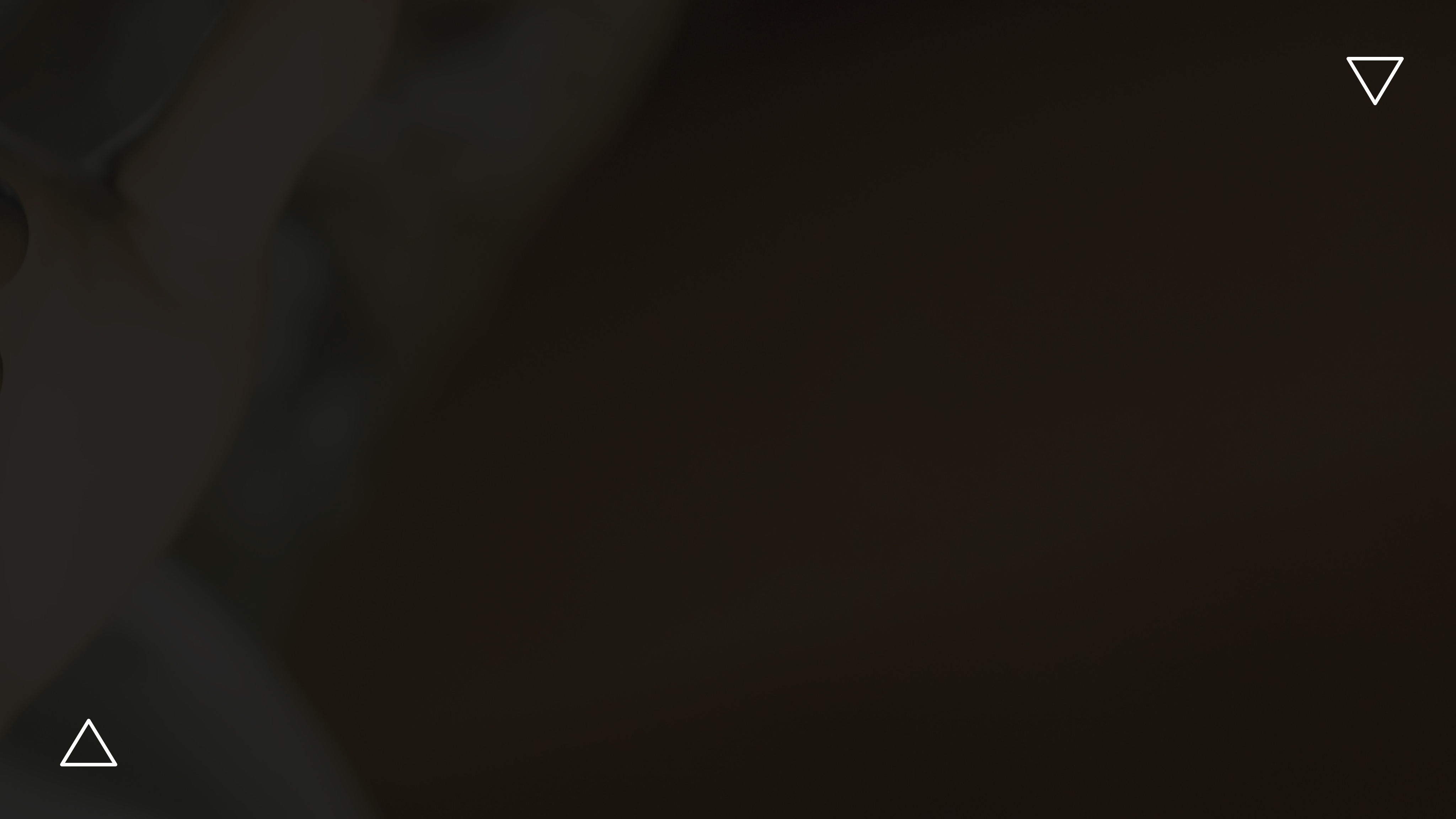 THEREFORE, LOVE REFUGEES!
33 “When a stranger sojourns with you in your land, you shall not do him wrong. 34 You shall treat the stranger who sojourns with you as the native among you, and you shall love him as yourself, for you were strangers in the land of Egypt: I am the LORD your God.
LEVITICUS 19:33-34
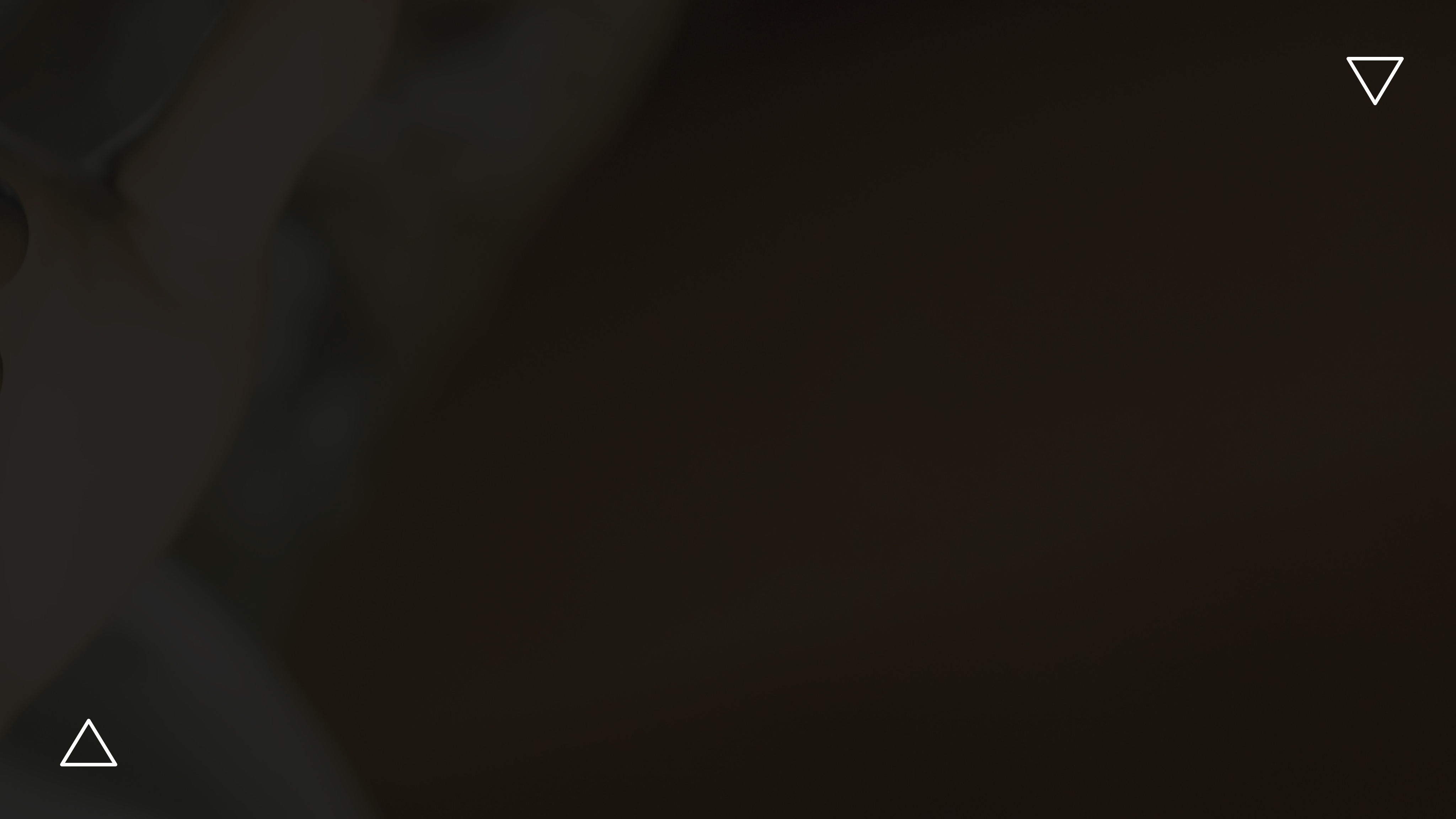 THEREFORE, LOVE REFUGEES!
Therefore welcome one another as Christ has welcomed you, for the glory of God.
ROMANS 15:7
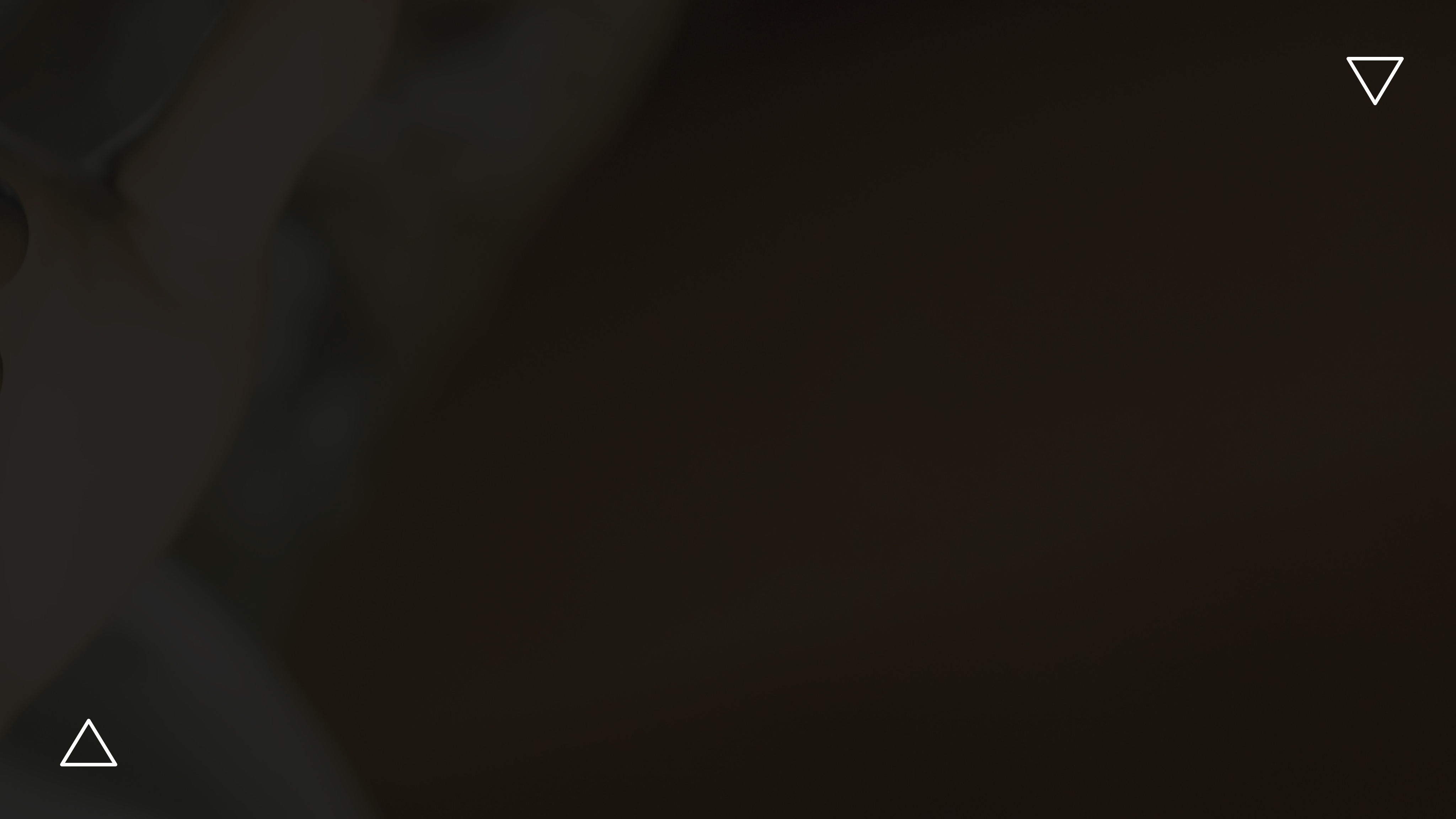 THEREFORE, LOVE REFUGEES!
2 Therefore an overseer must be above reproach, the husband of one wife, sober-minded, self-controlled, respectable, hospitable, able to teach, 3 not a drunkard, not violent but gentle, not quarrelsome, not a lover of money.
1 TIMOTHY 2:2-3
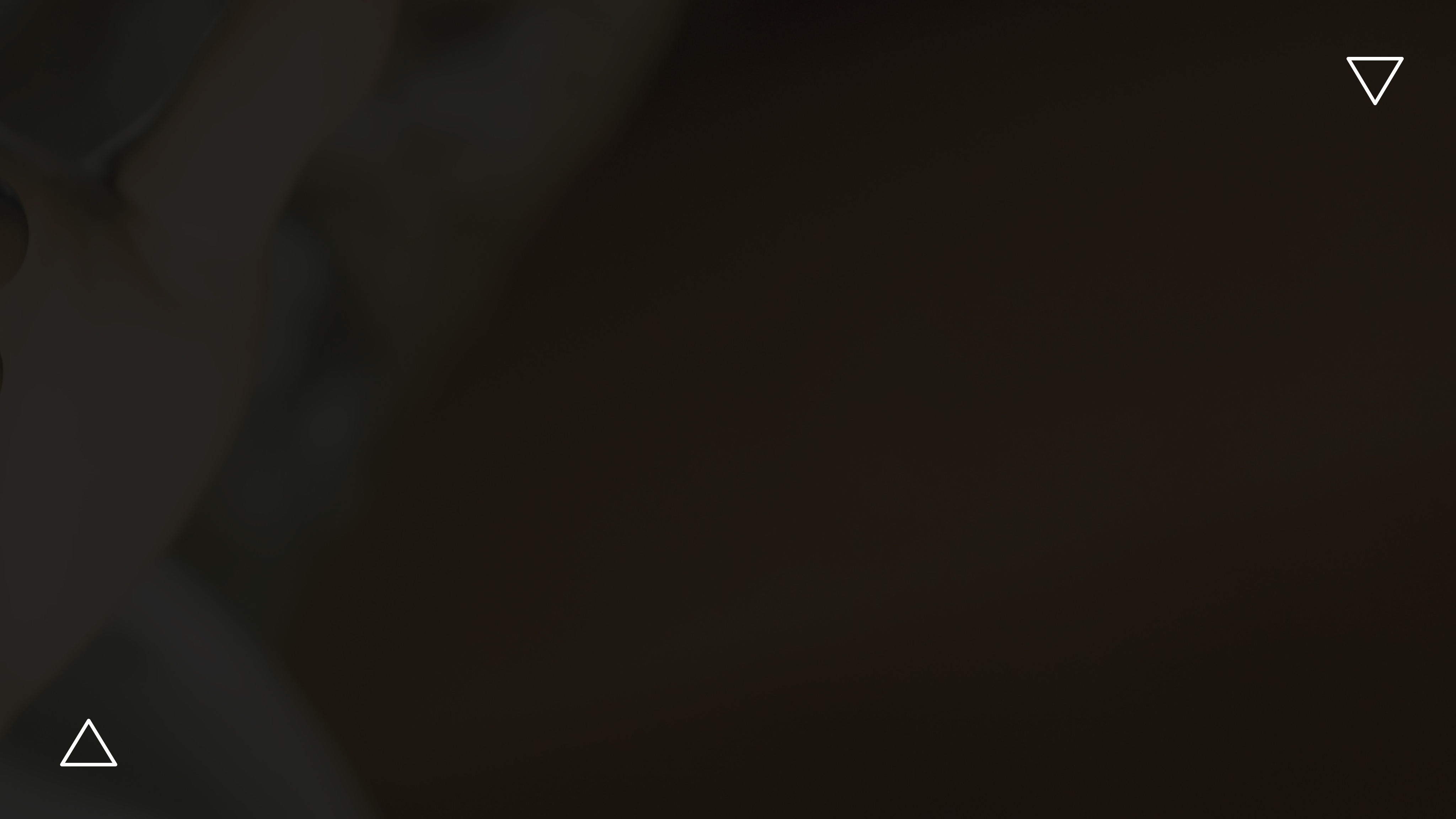 THEREFORE, LOVE REFUGEES!
2 Therefore an overseer must be above reproach, the husband of one wife, sober-minded, self-controlled, respectable, Φιλόξενον (philoxenon), able to teach, 3 not a drunkard, not violent but gentle, not quarrelsome, not a lover of money.
1 TIMOTHY 2:2-3
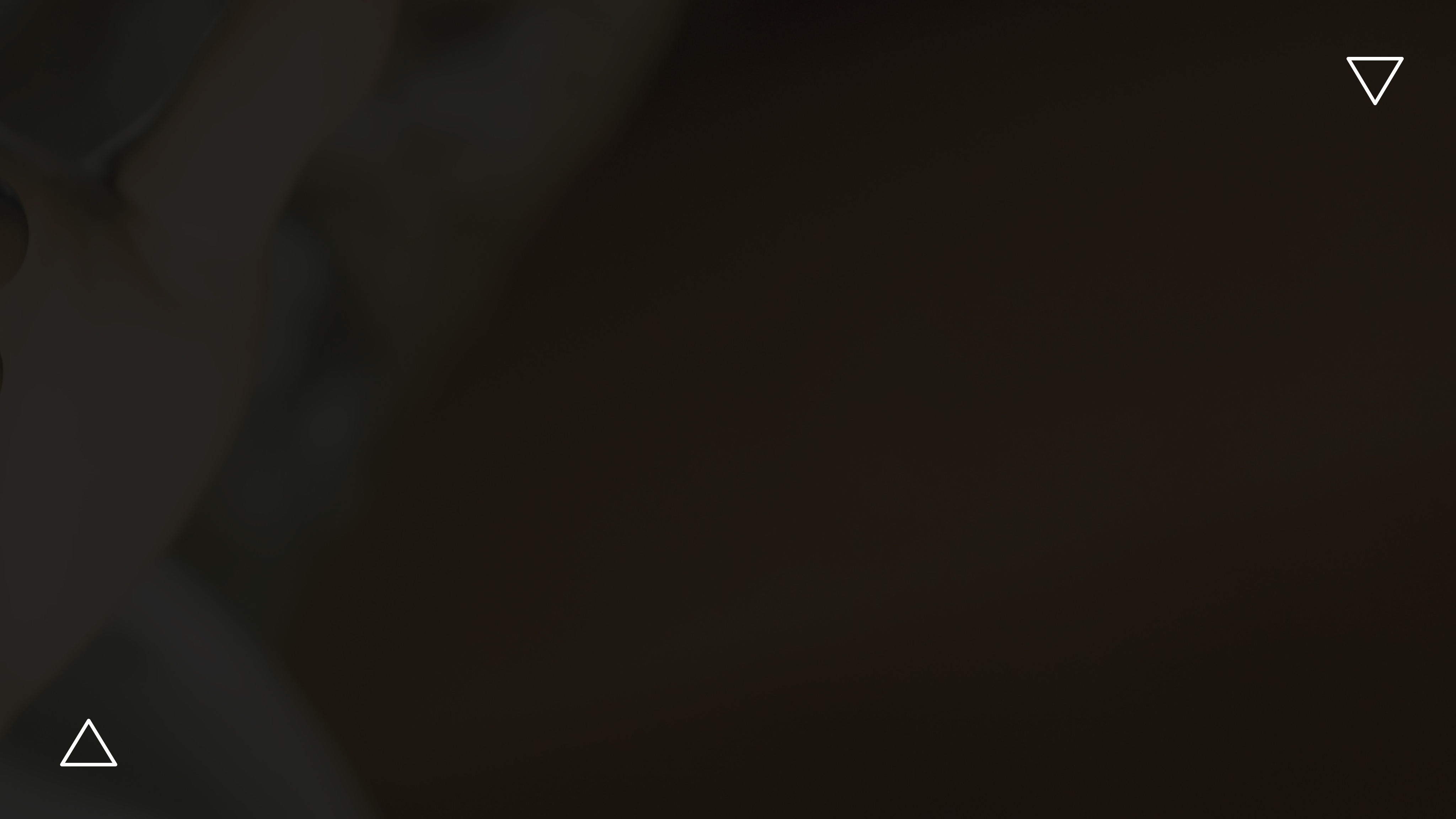 THEREFORE, LOVE REFUGEES!
2 Continue steadfastly in prayer, being watchful in it with thanksgiving. 3 At the same time, pray also for us, that God may open to us a door for the word, to declare the mystery of Christ, on account of which I am in prison—
COLOSSIANS 4:2-3
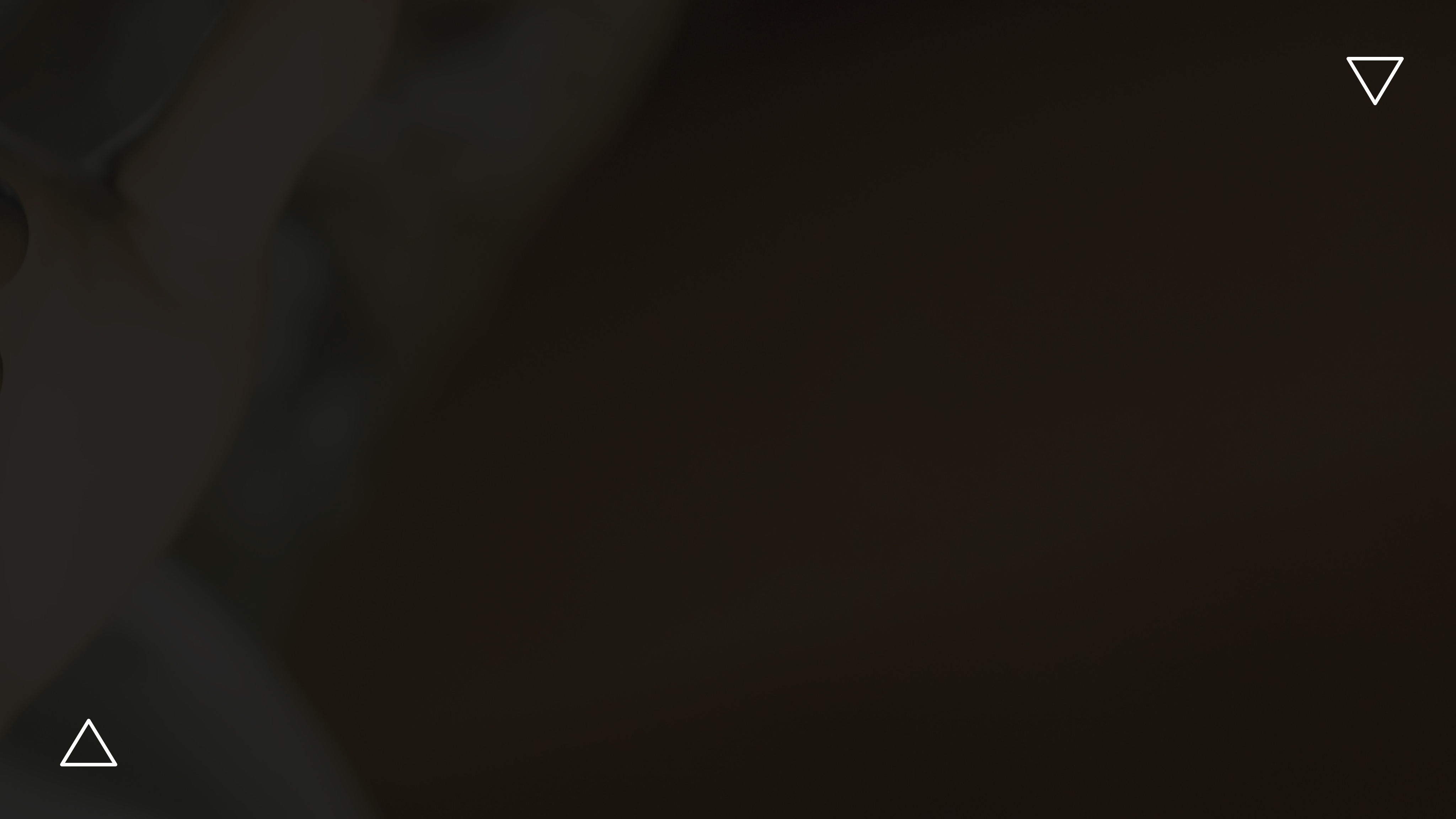 SAAD VISITS THE CRUSADERS
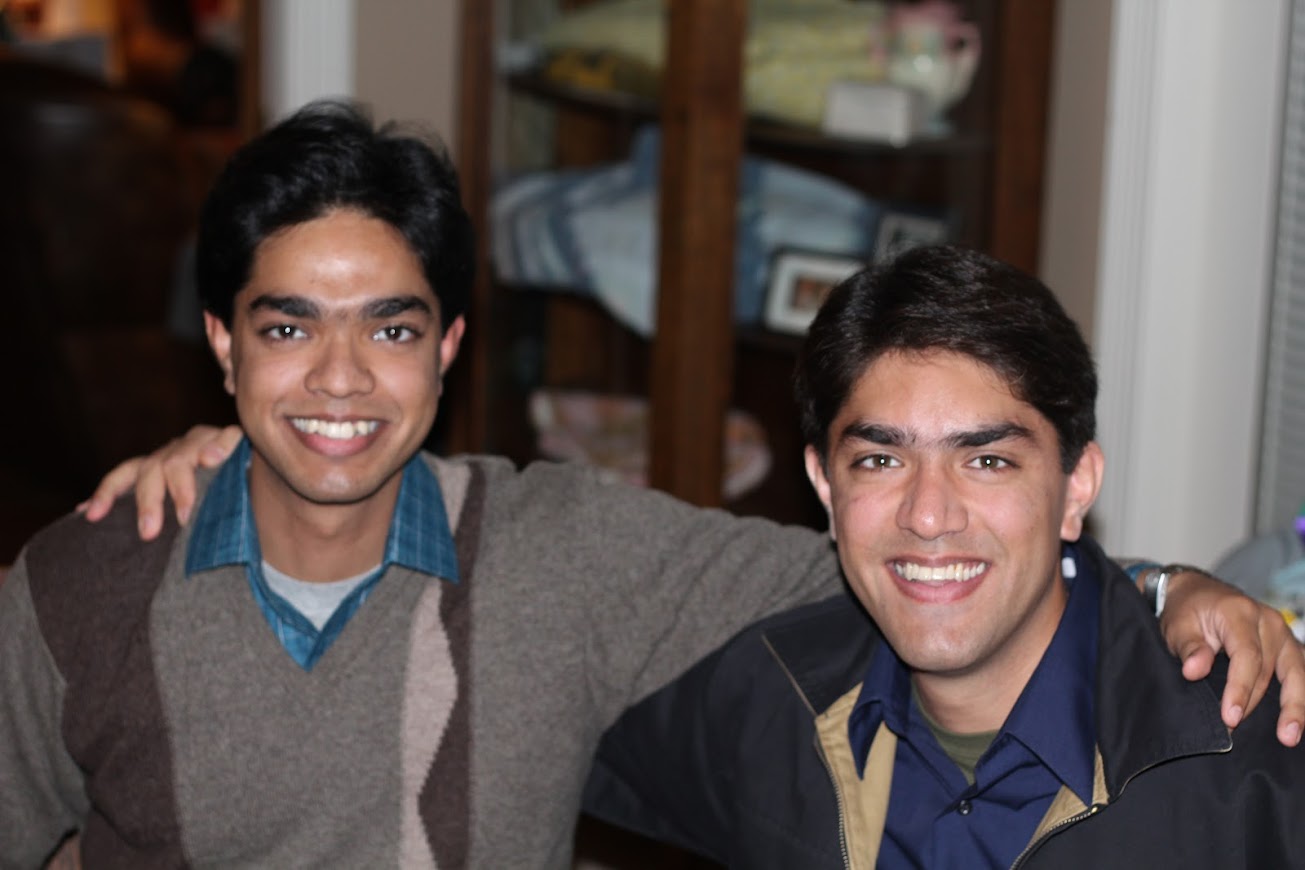 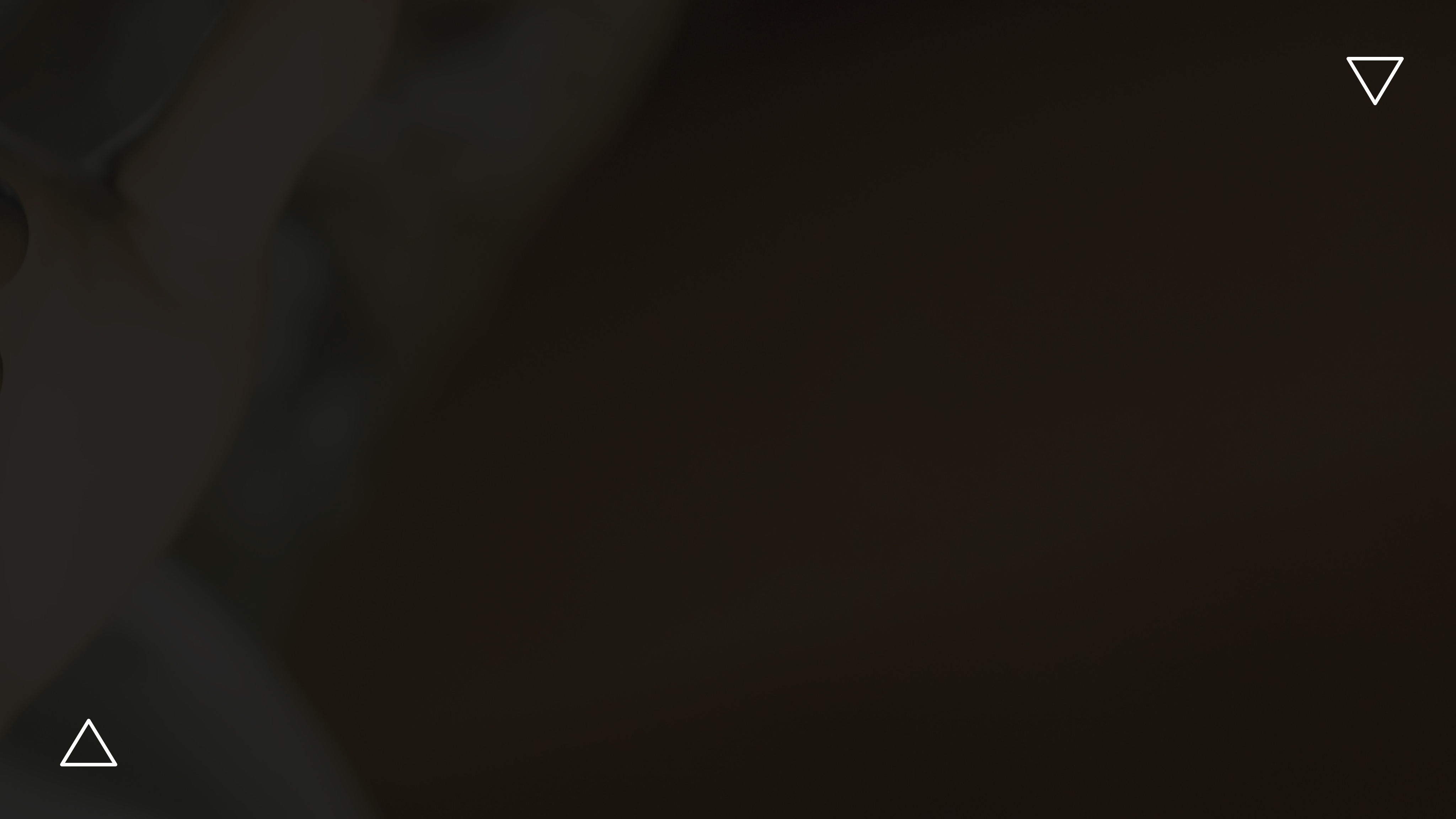 SAAD VISITS THE CRUSADERS
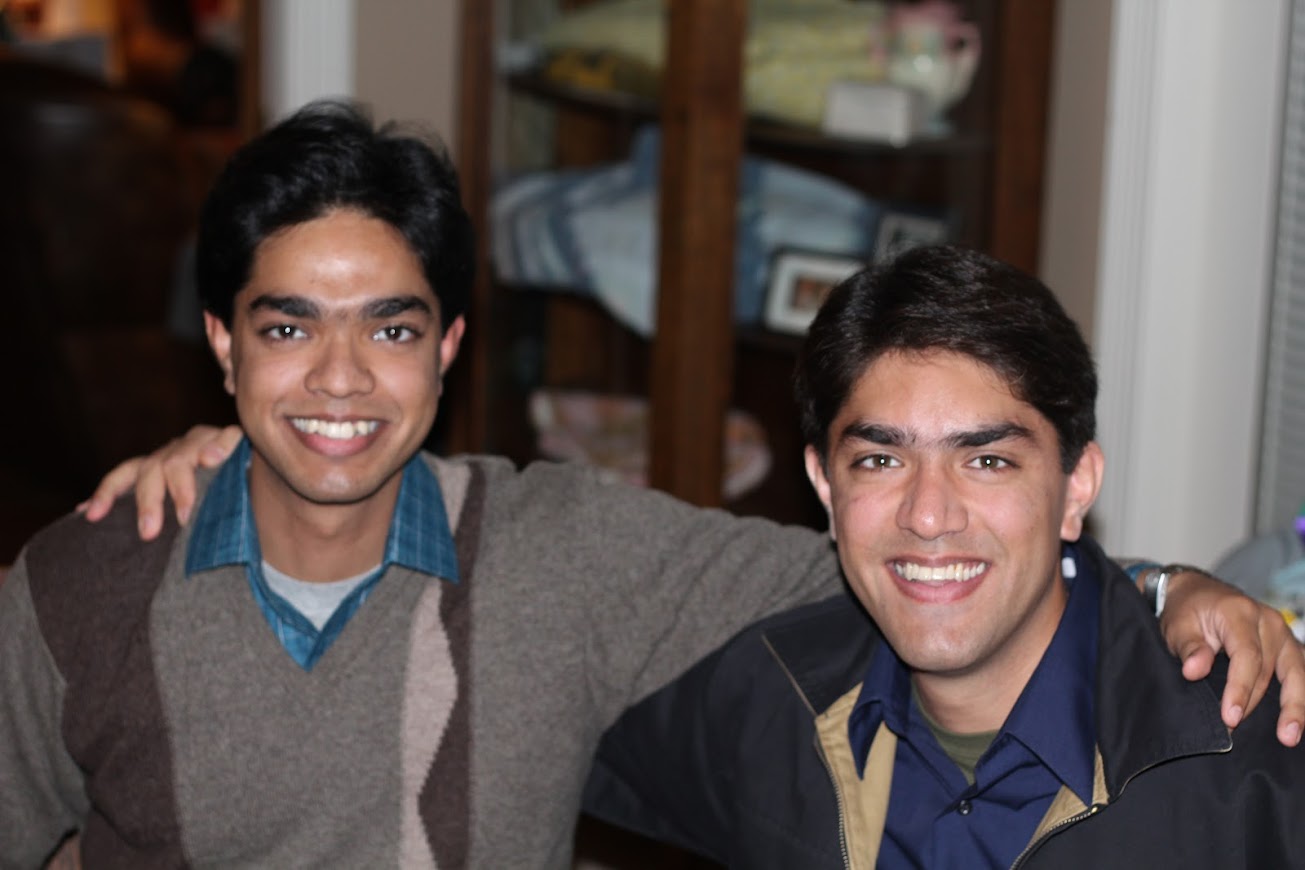 SUNDAY SCHOOL CLASS
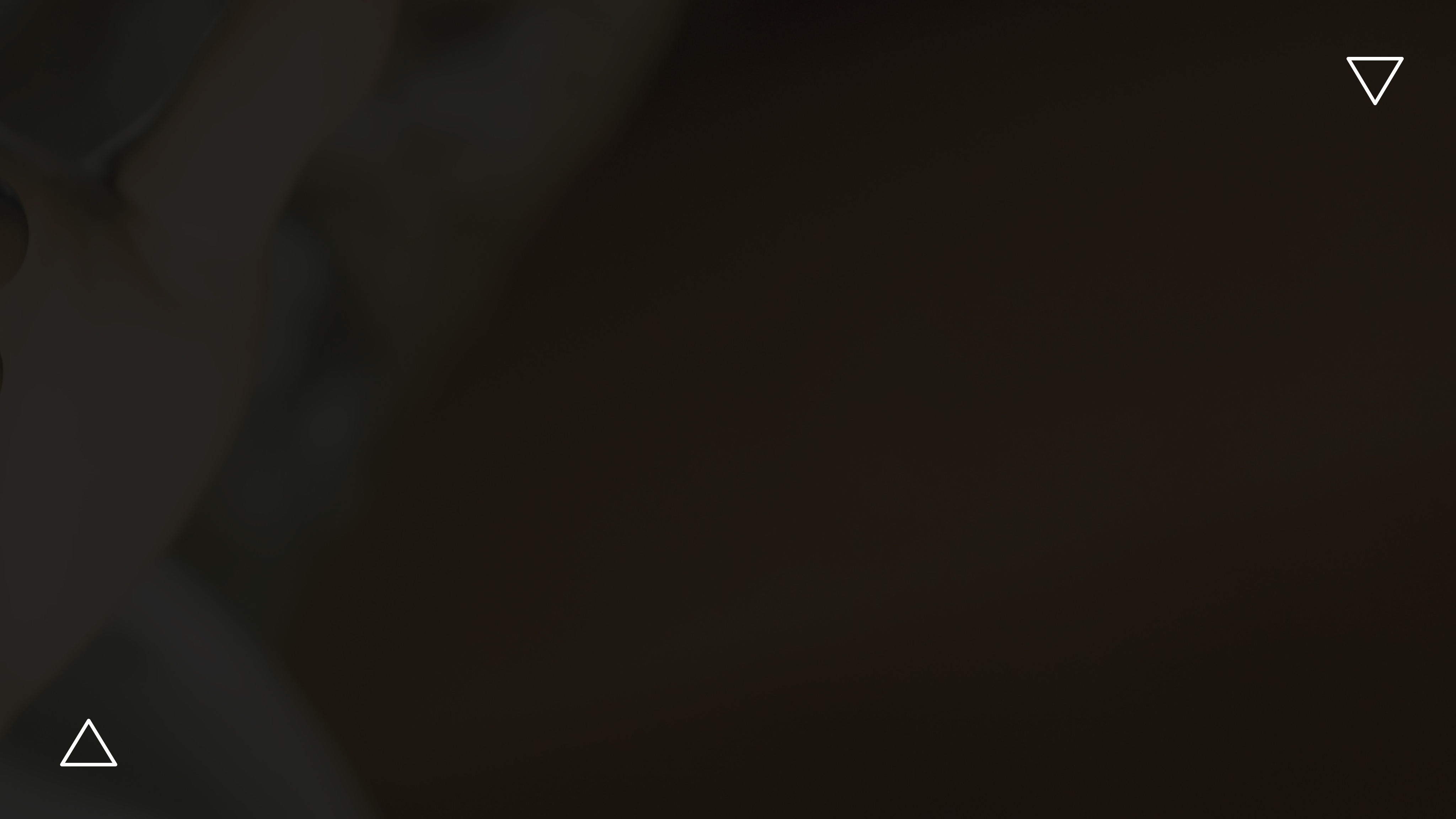 SAAD VISITS THE CRUSADERS
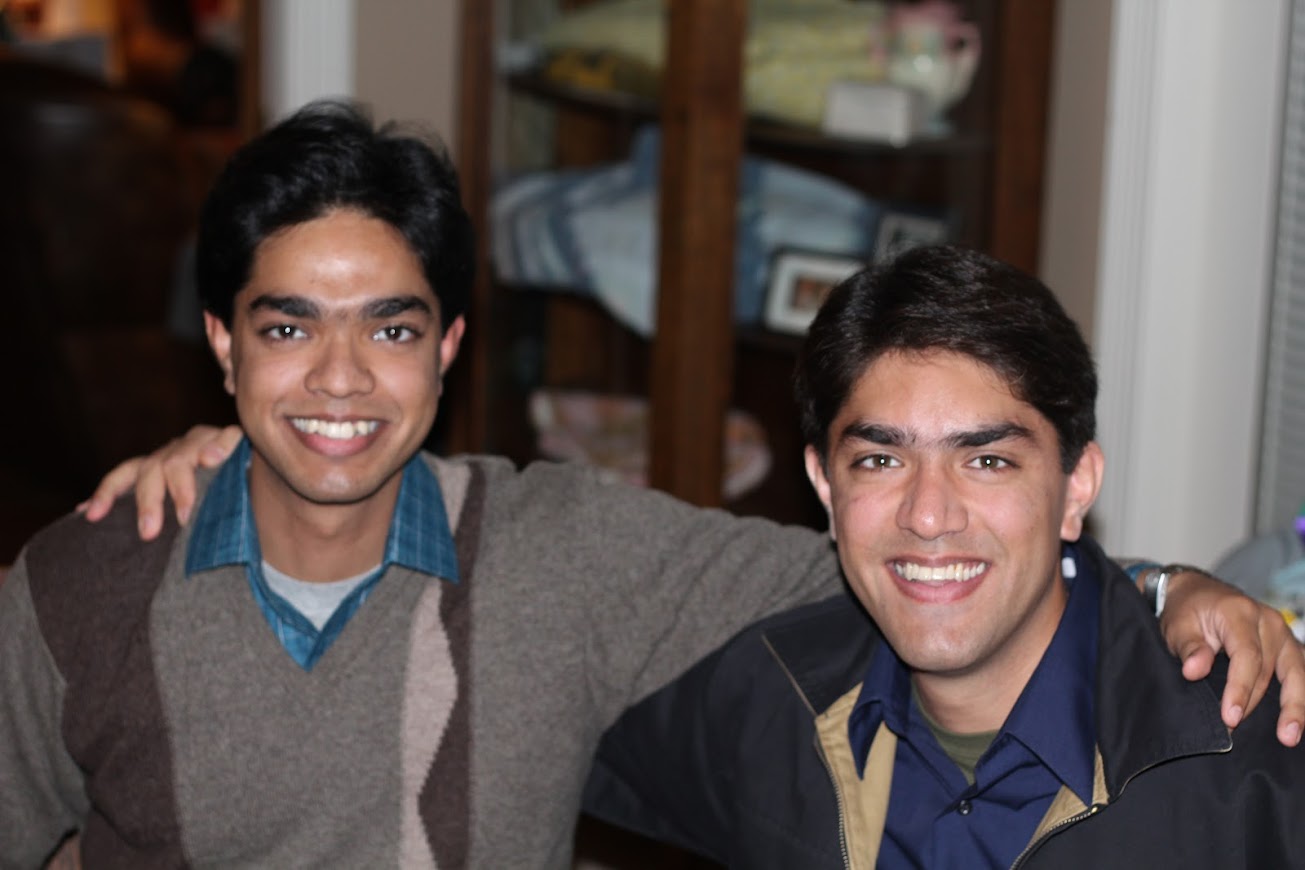 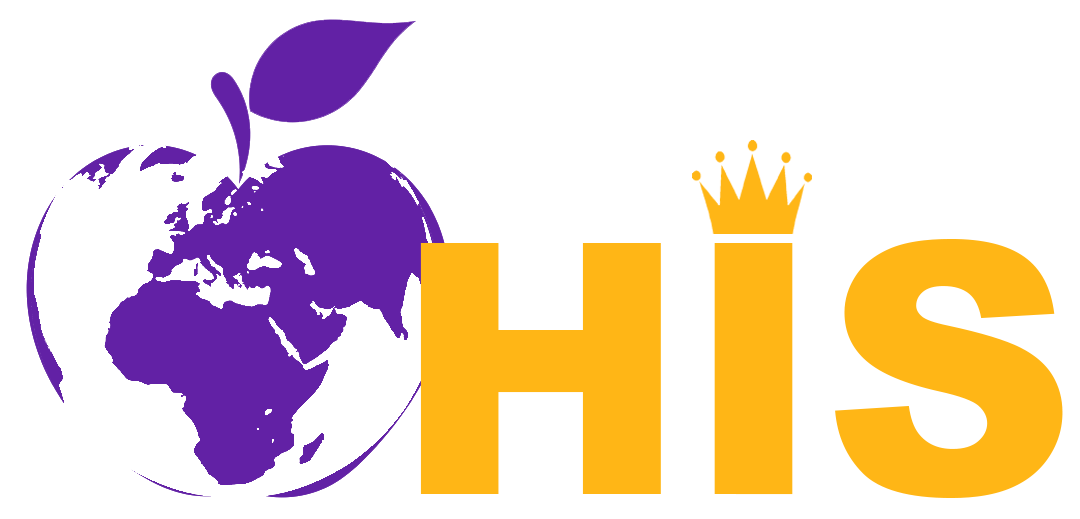 SUNDAY SCHOOL CLASS
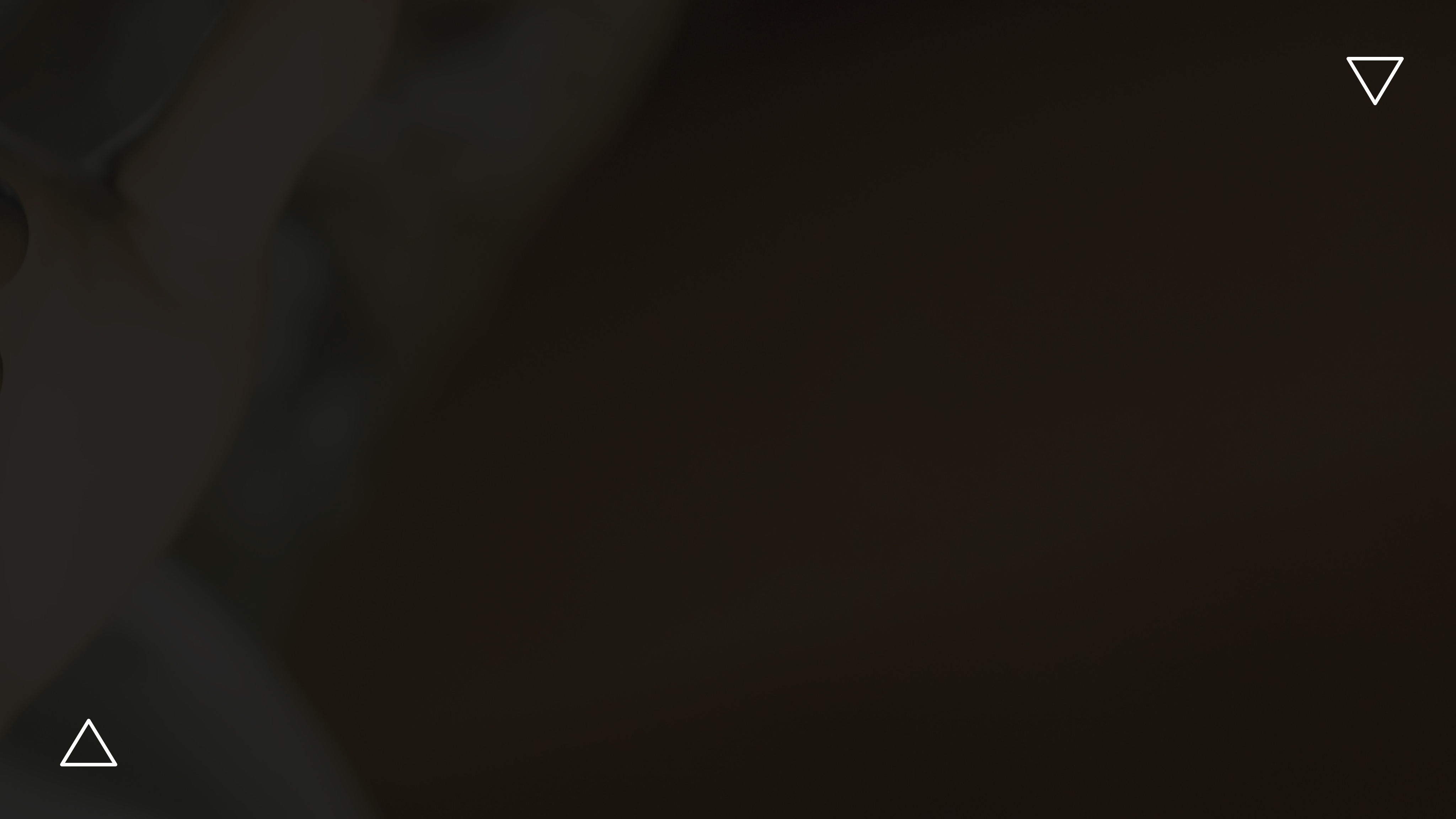 THEREFORE, LOVE REFUGEES!
And let our people learn to devote themselves to good works, so as to help cases of urgent need, and not be unfruitful.
TITUS 3:14
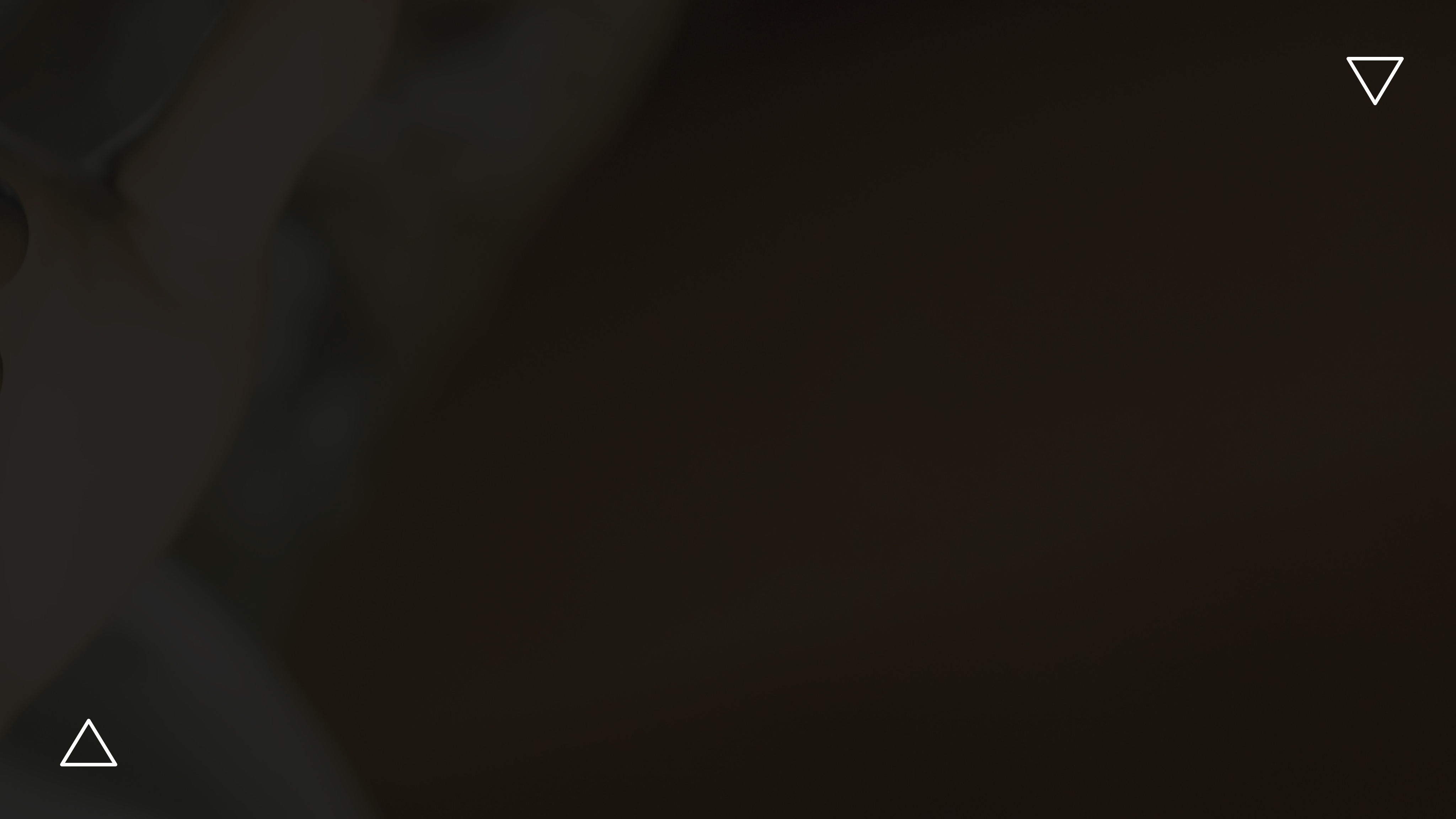 THEREFORE, LOVE REFUGEES!
9 And let us not grow weary of doing good, for in due season we will reap, if we do not give up. 10 So then, as we have opportunity, let us do good to everyone, and especially to those who are of the household of faith.
GALATIANS 6:9-10
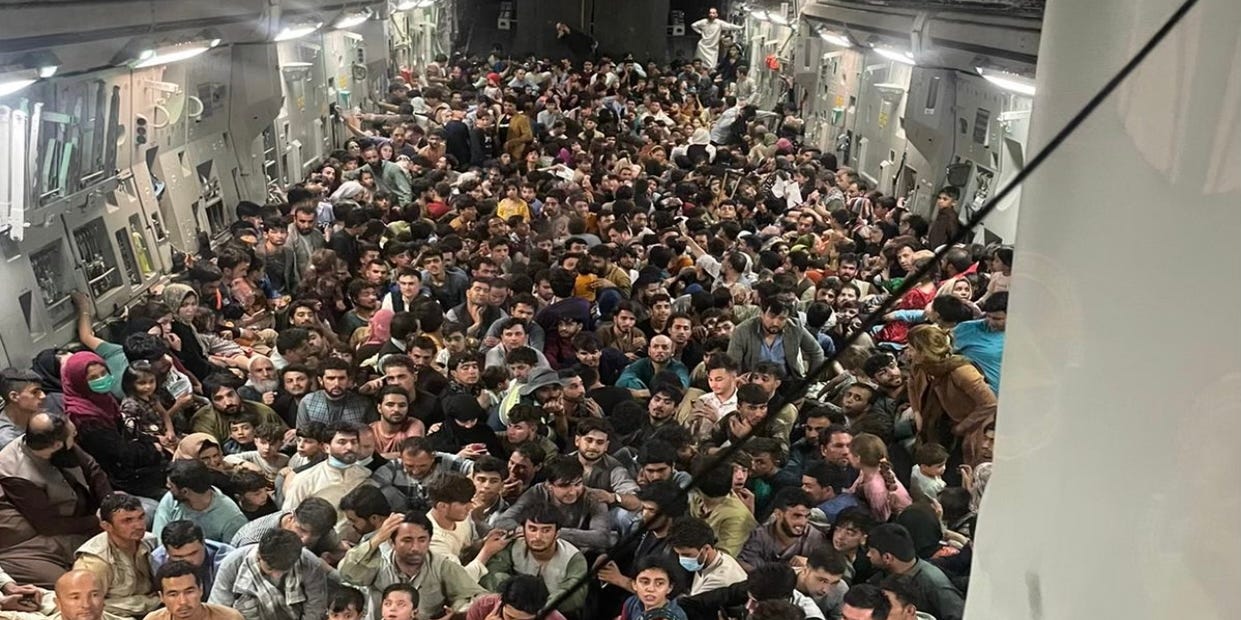 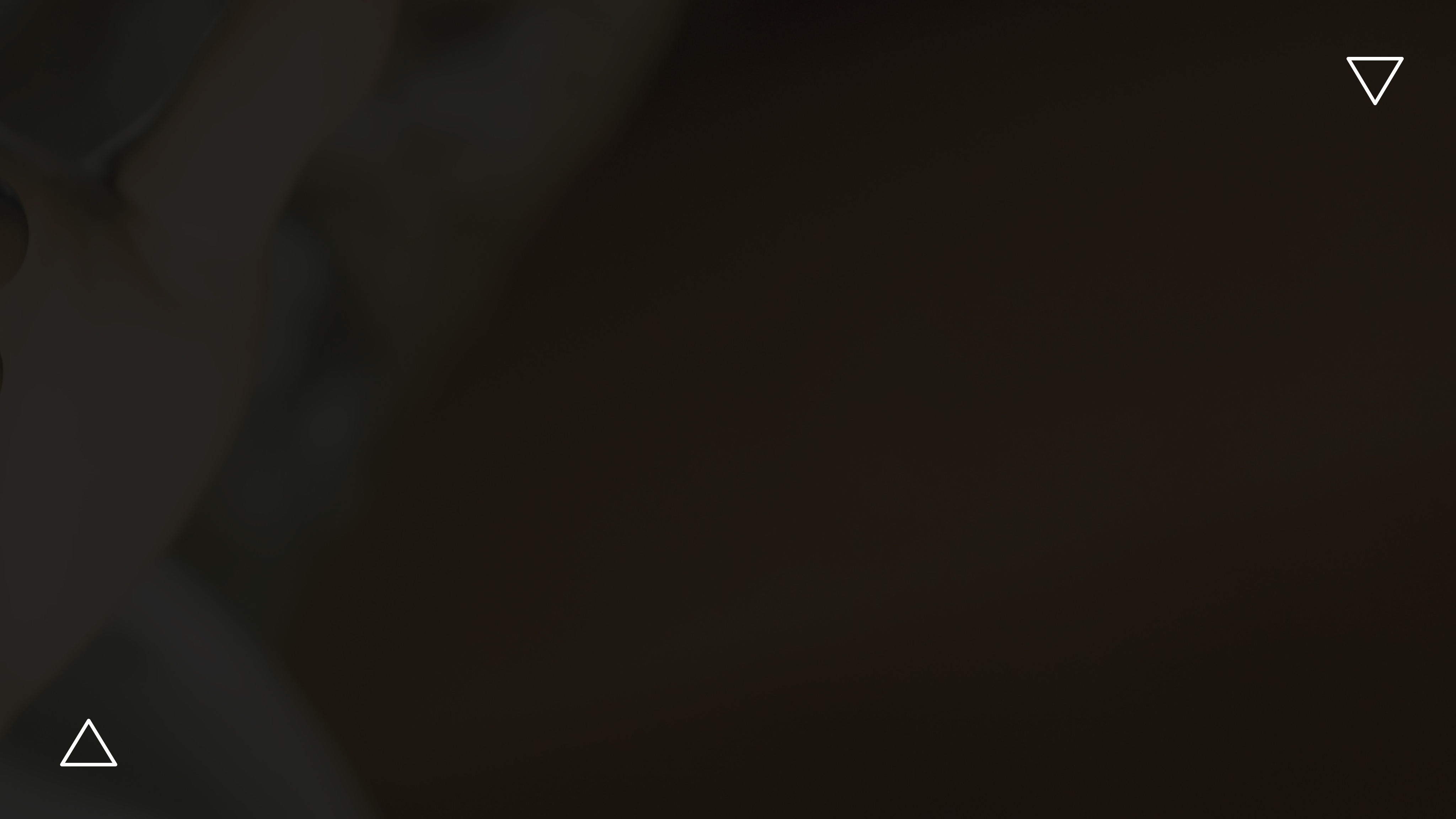 RON GOODMAN
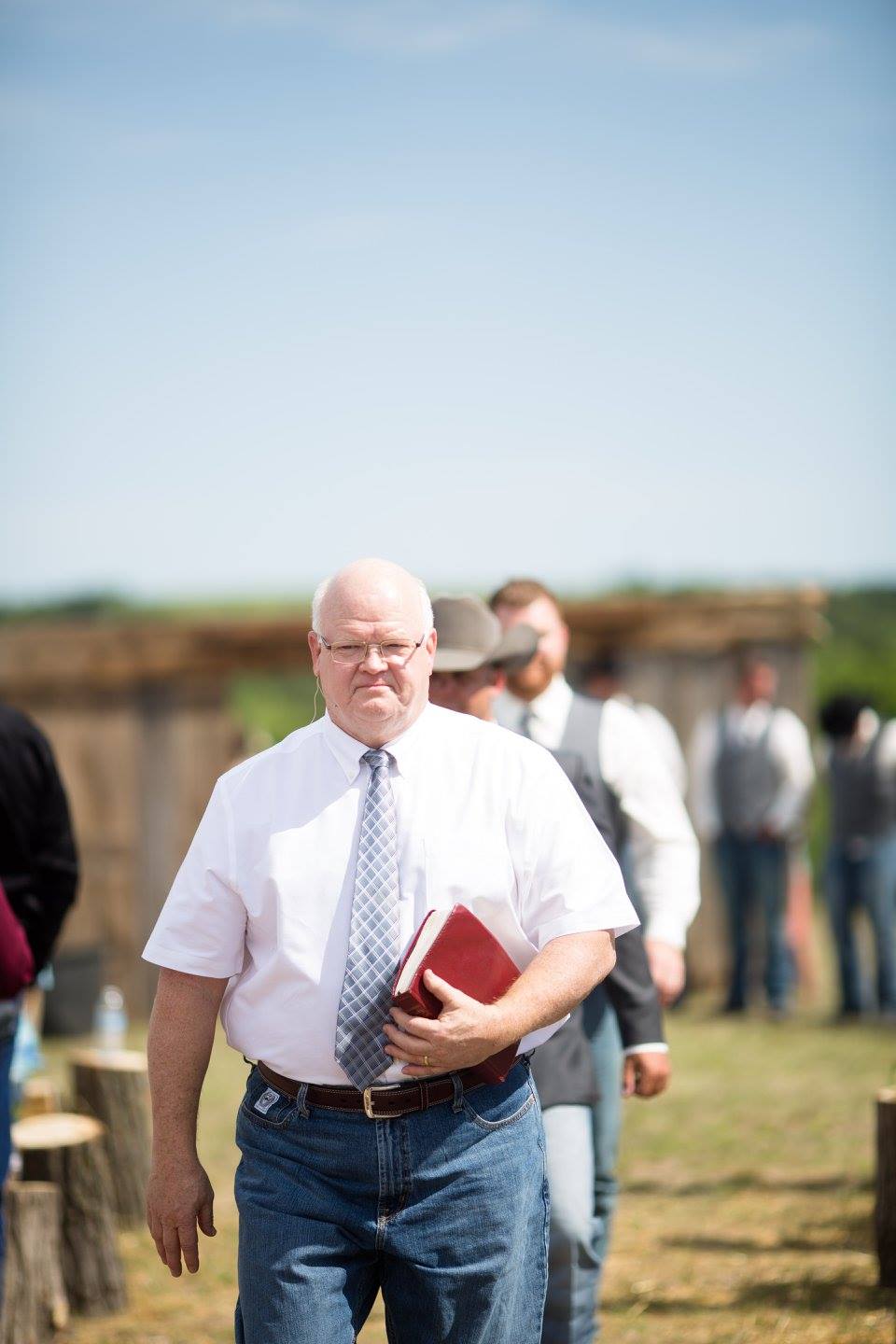 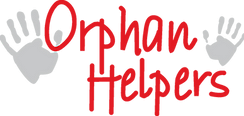 You shall stand up before the gray head and honor the face of an old man… Leviticus 19:32a
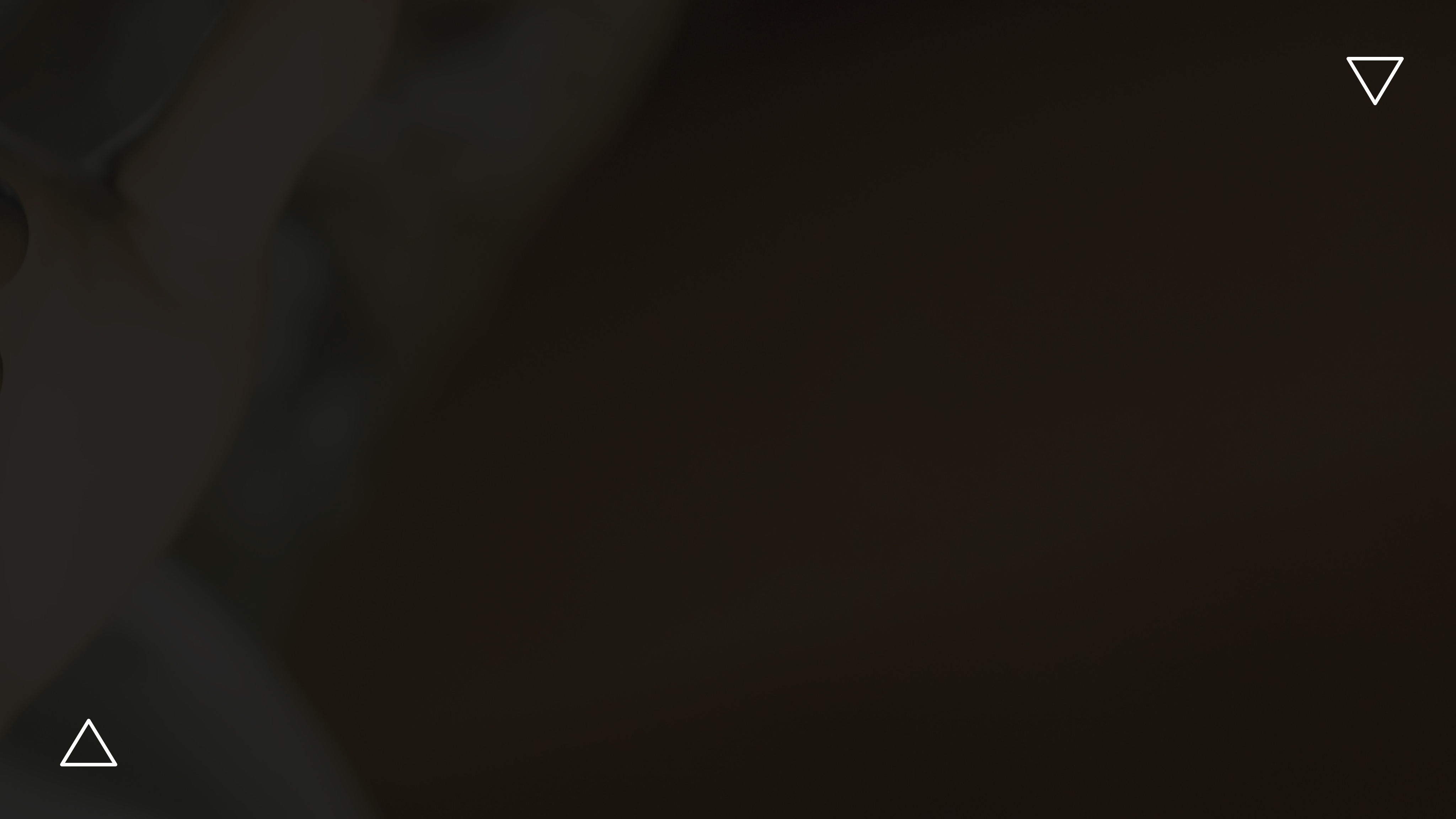 SUCCESS ACADEMY
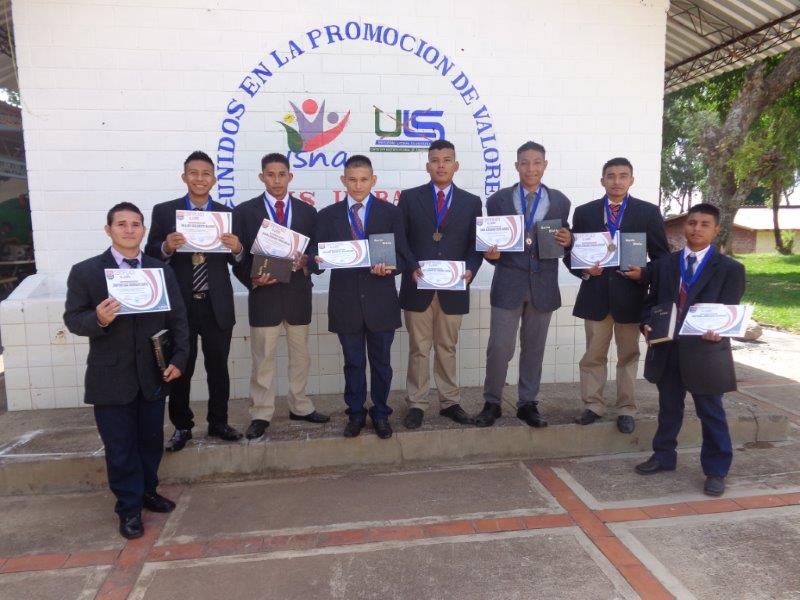 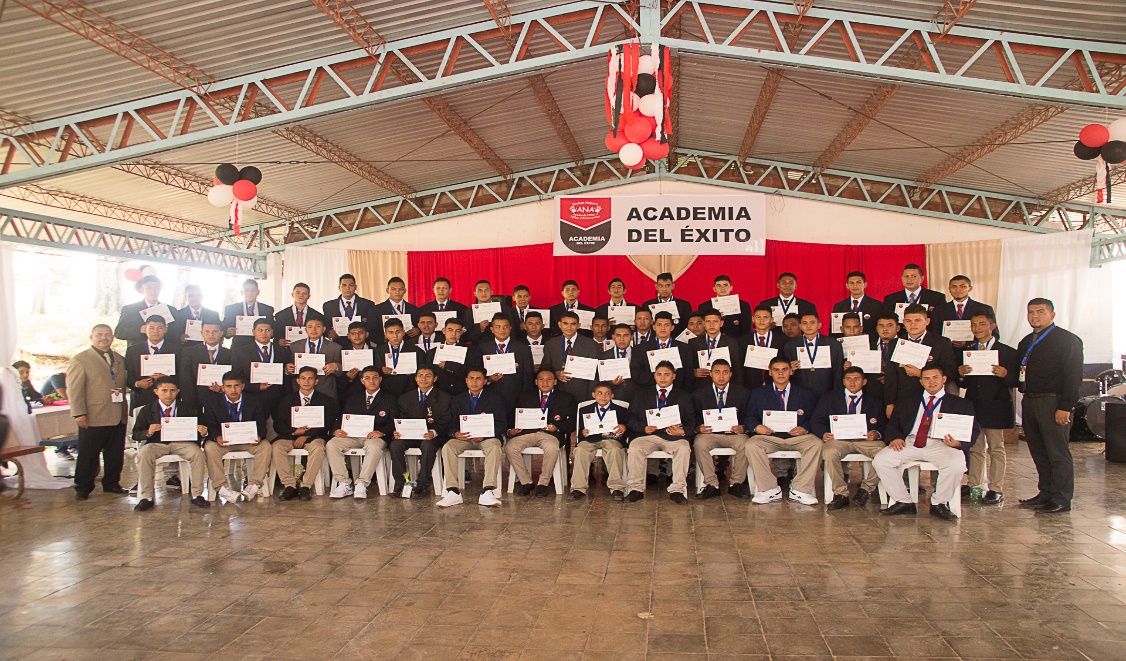 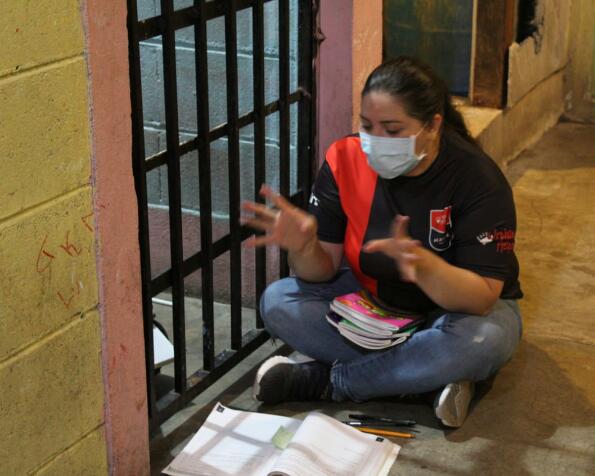 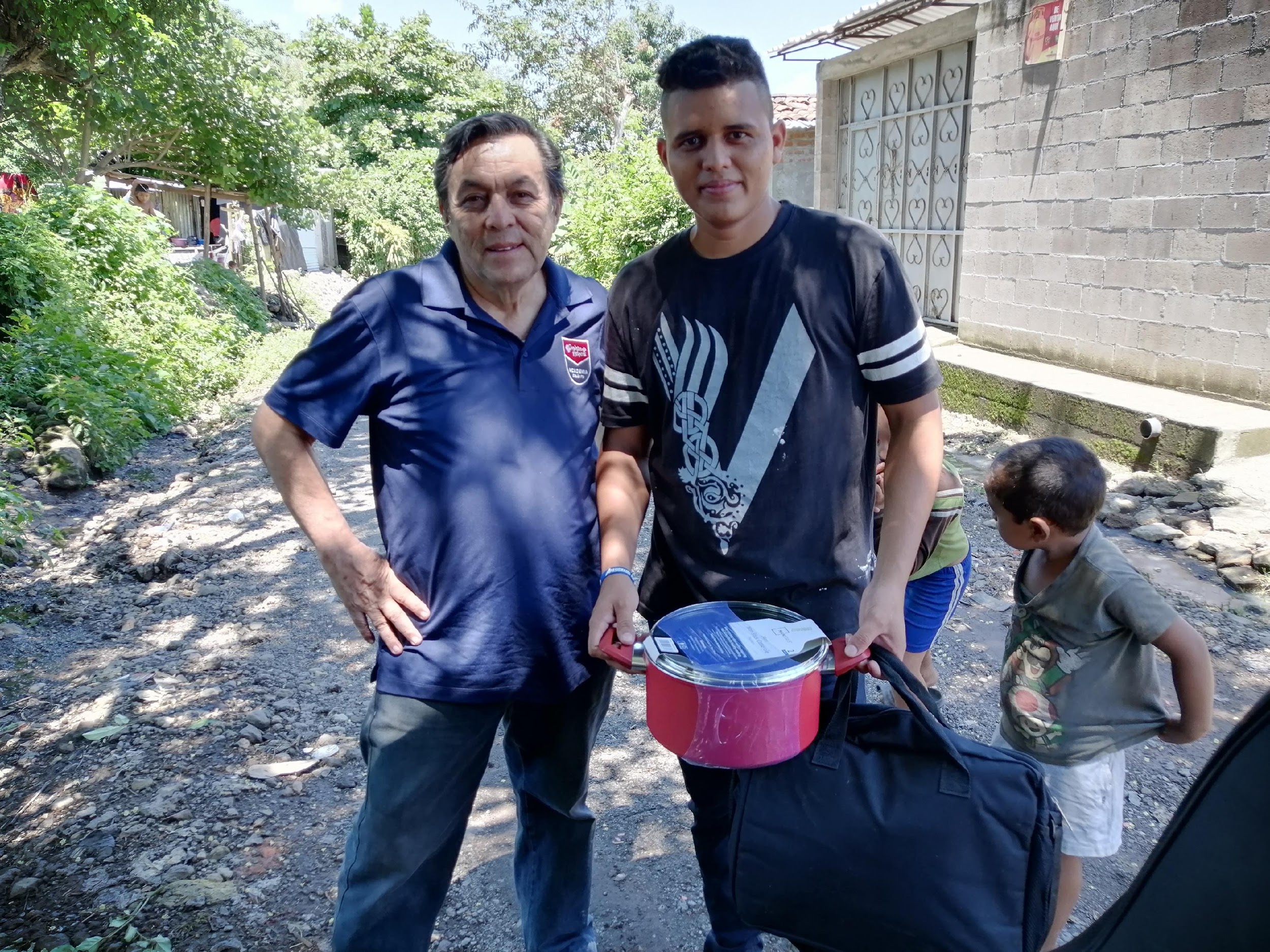 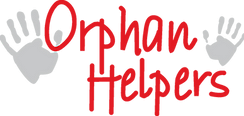 REACHING YOUTH SINCE 2000
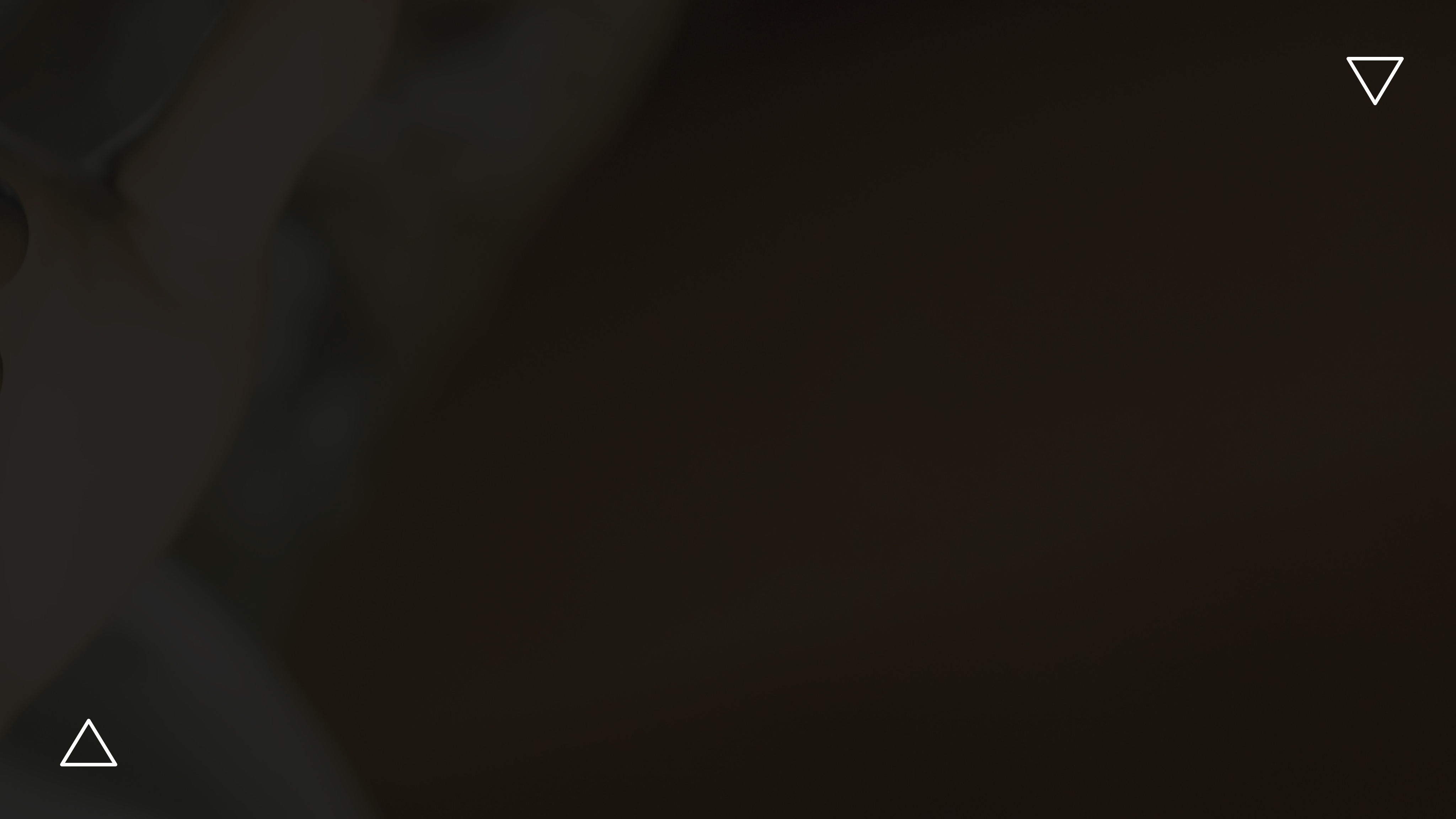 WHAT WE DO
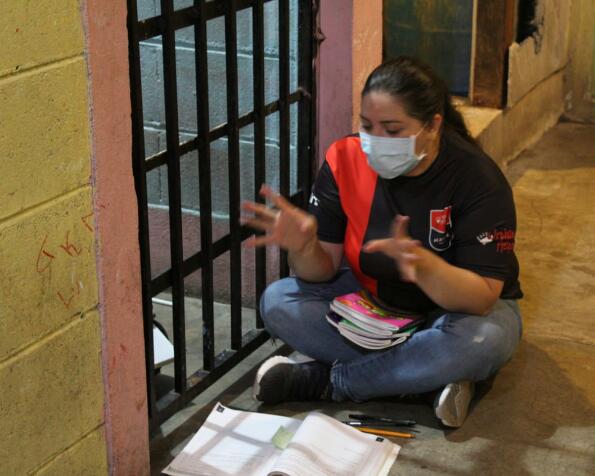 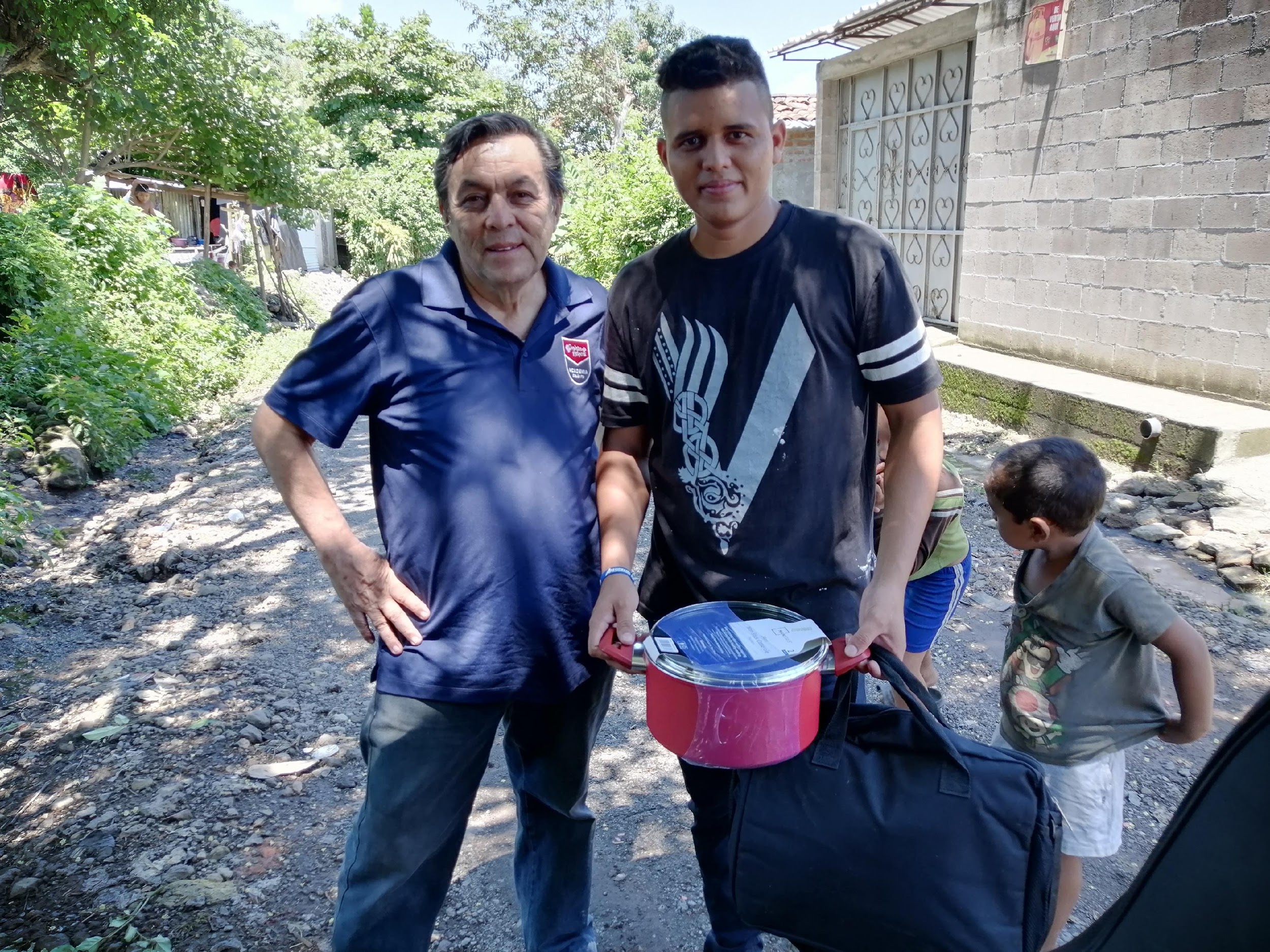 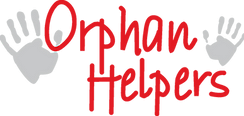 Go inside youth prisons
Provide support after release
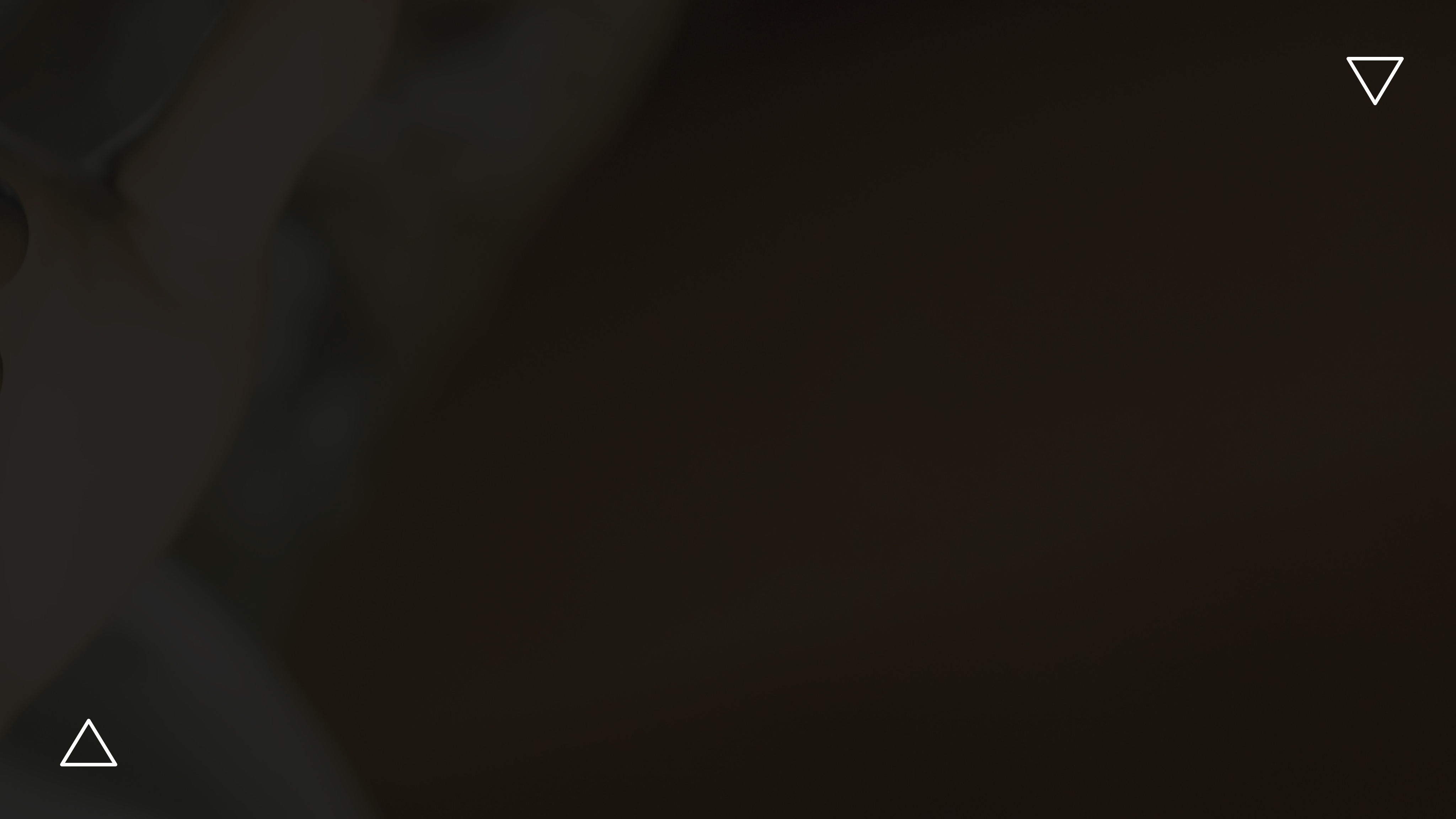 WHERE WE SERVE
El Salvador
3 Detention Centers for Boys
1 Detention Center for Girls
1 Protection Center for Boys
Expand soon to center for 900 youth, ages 18-25



Honduras
4 Detention Centers for Boys
1 Detention Center for Girls



Guatemala coming soon!
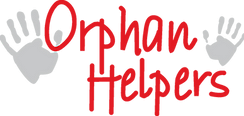 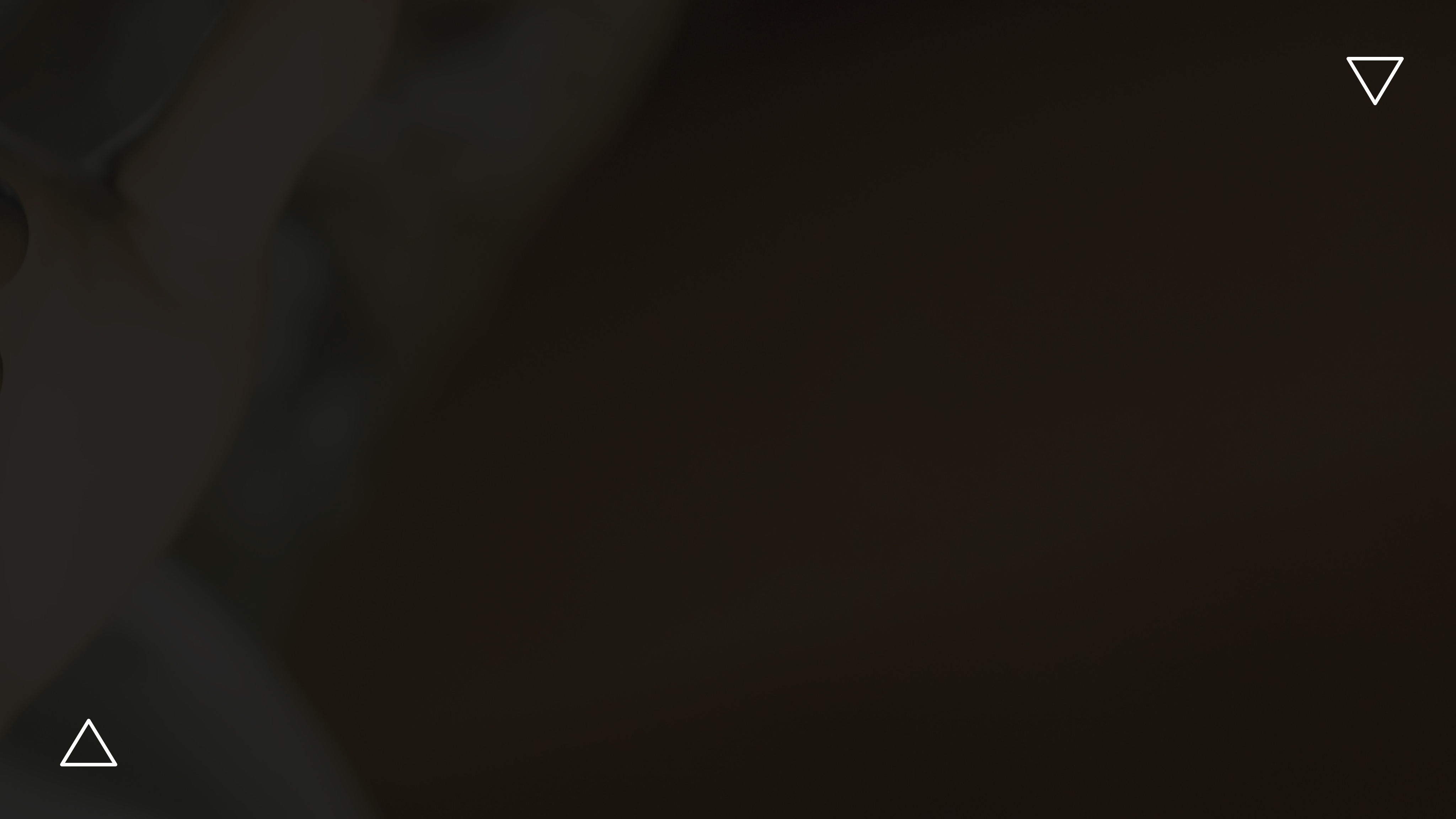 OUR “WHY”
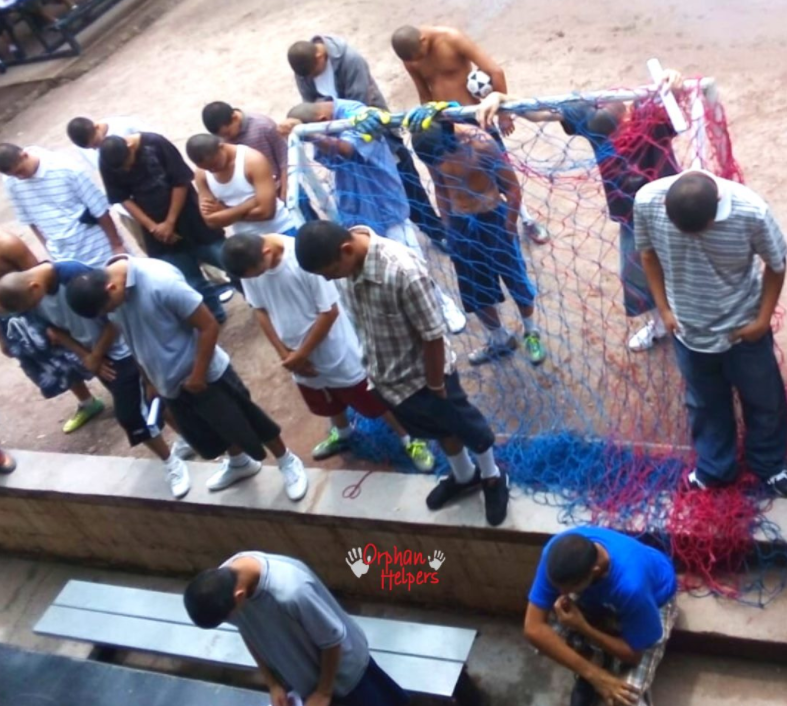 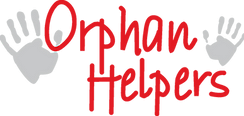 We believe every youth has a future worth fighting for!
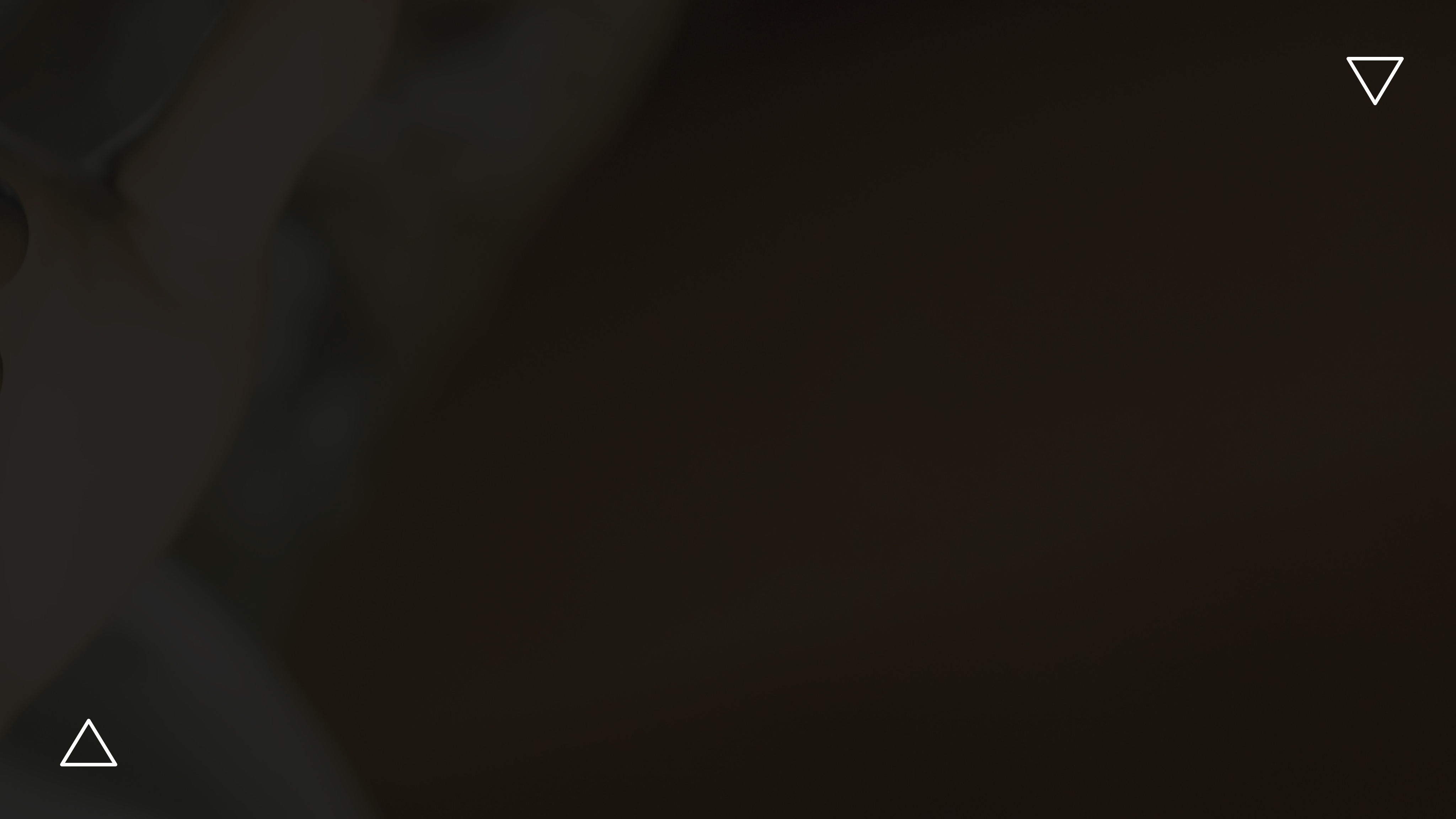 OUR “WHY”
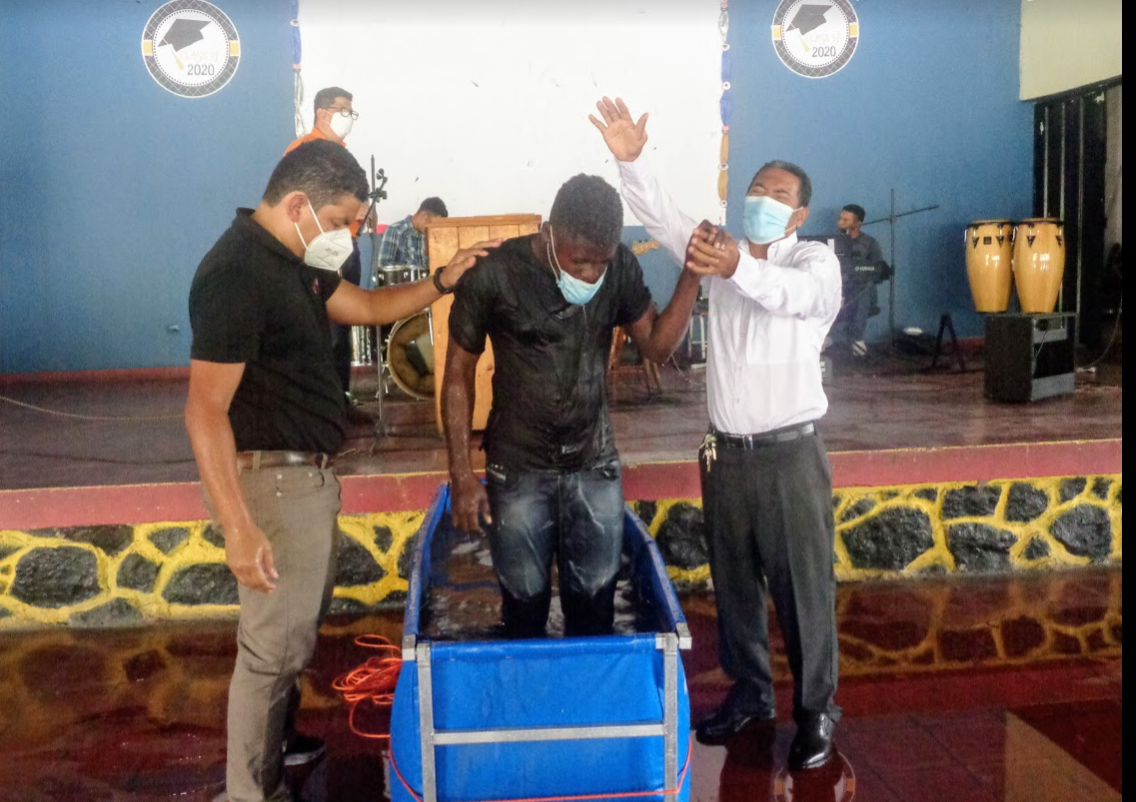 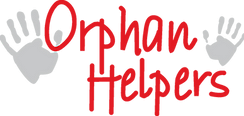 Hope to the hopeless – found in Christ!
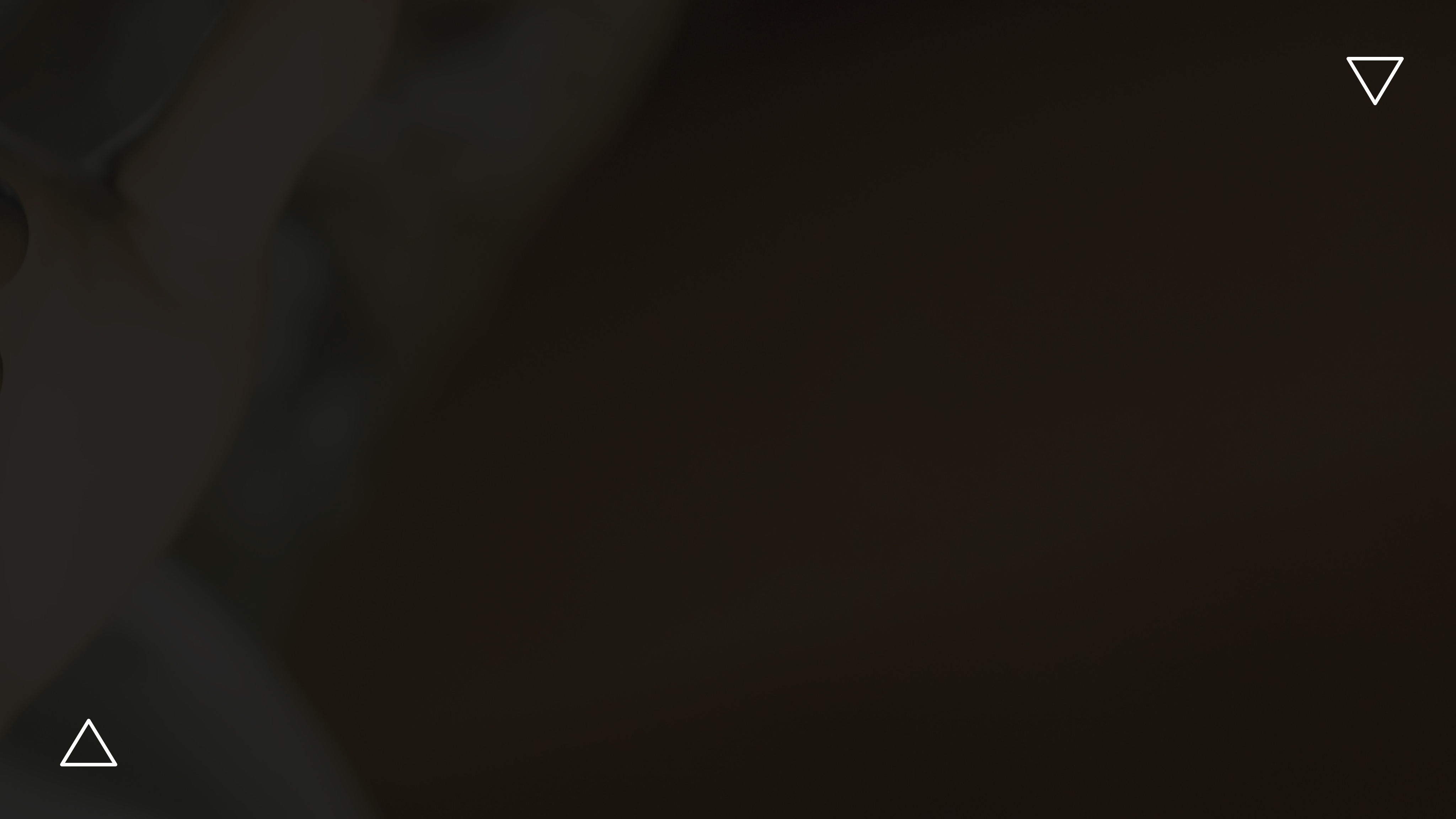 OUR “WHY”
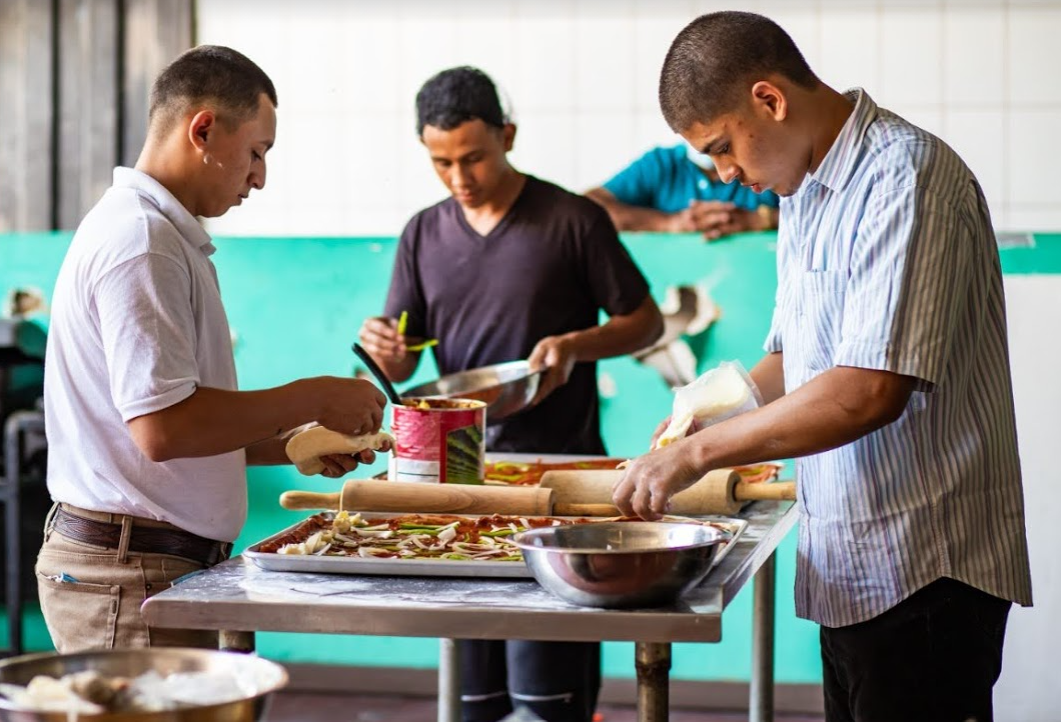 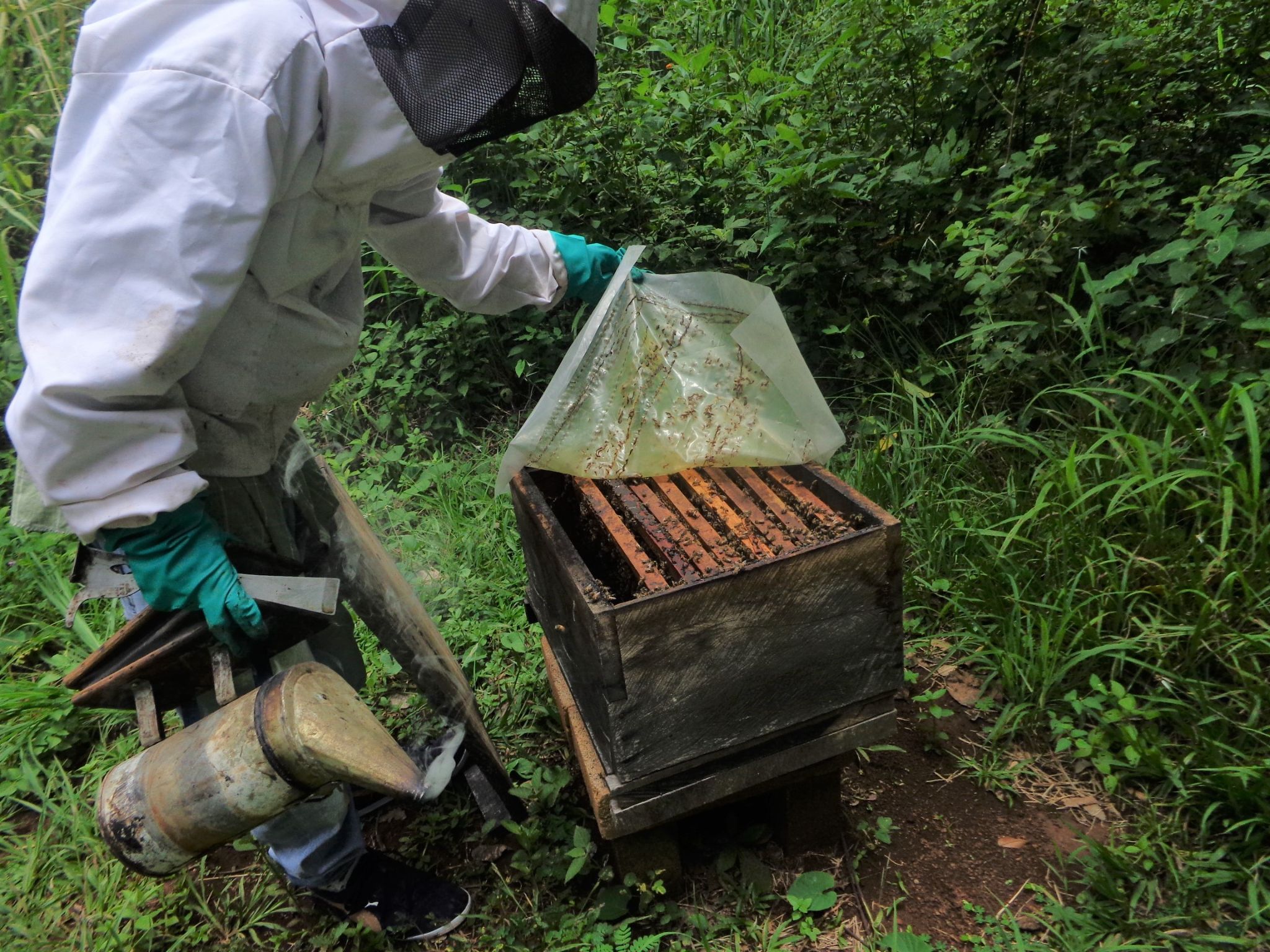 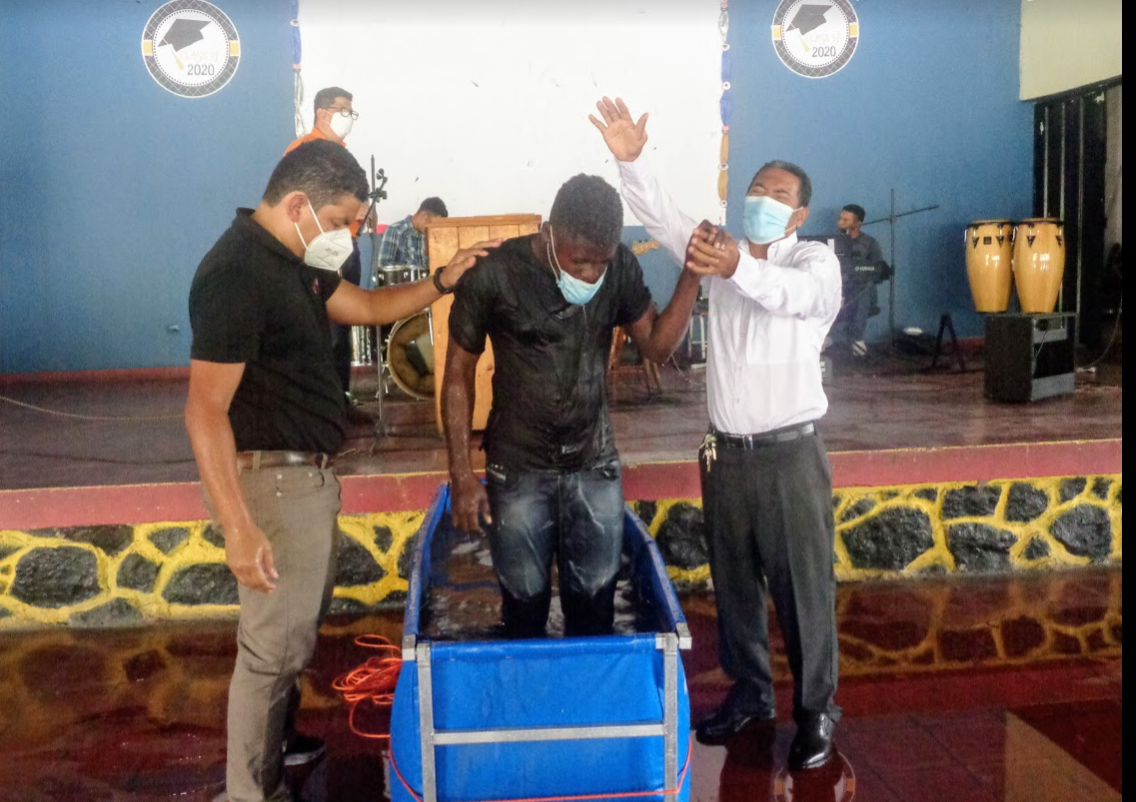 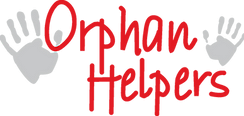 Dignity and purpose through life skills
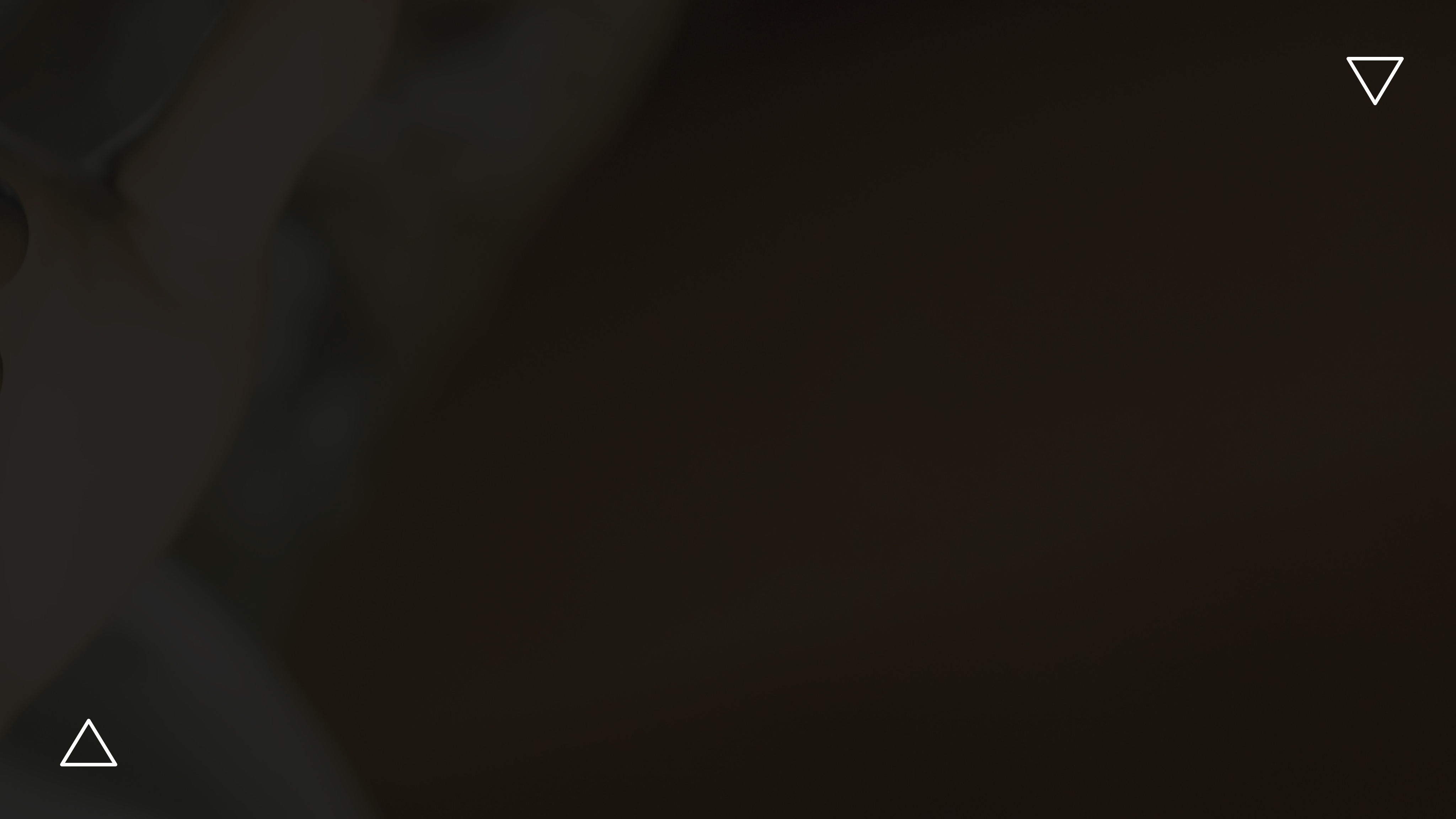 THE CALL TO SERVE
THE FATHERLESSDefend the weak and the fatherless. Psalm 82:3



THE PRISONERI was in prison and you came to me. Matthew 25:36



THE POORThe angel answered, “Your prayers and gifts to the poor have come up as a memorial offering before God.” Acts 10:4



THE HURTINGHe's the one who comforts us in all our trouble so that we can comfort other people who are in every kind of trouble. 2 Corinthians 1:4
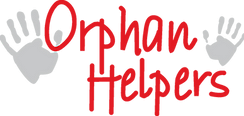 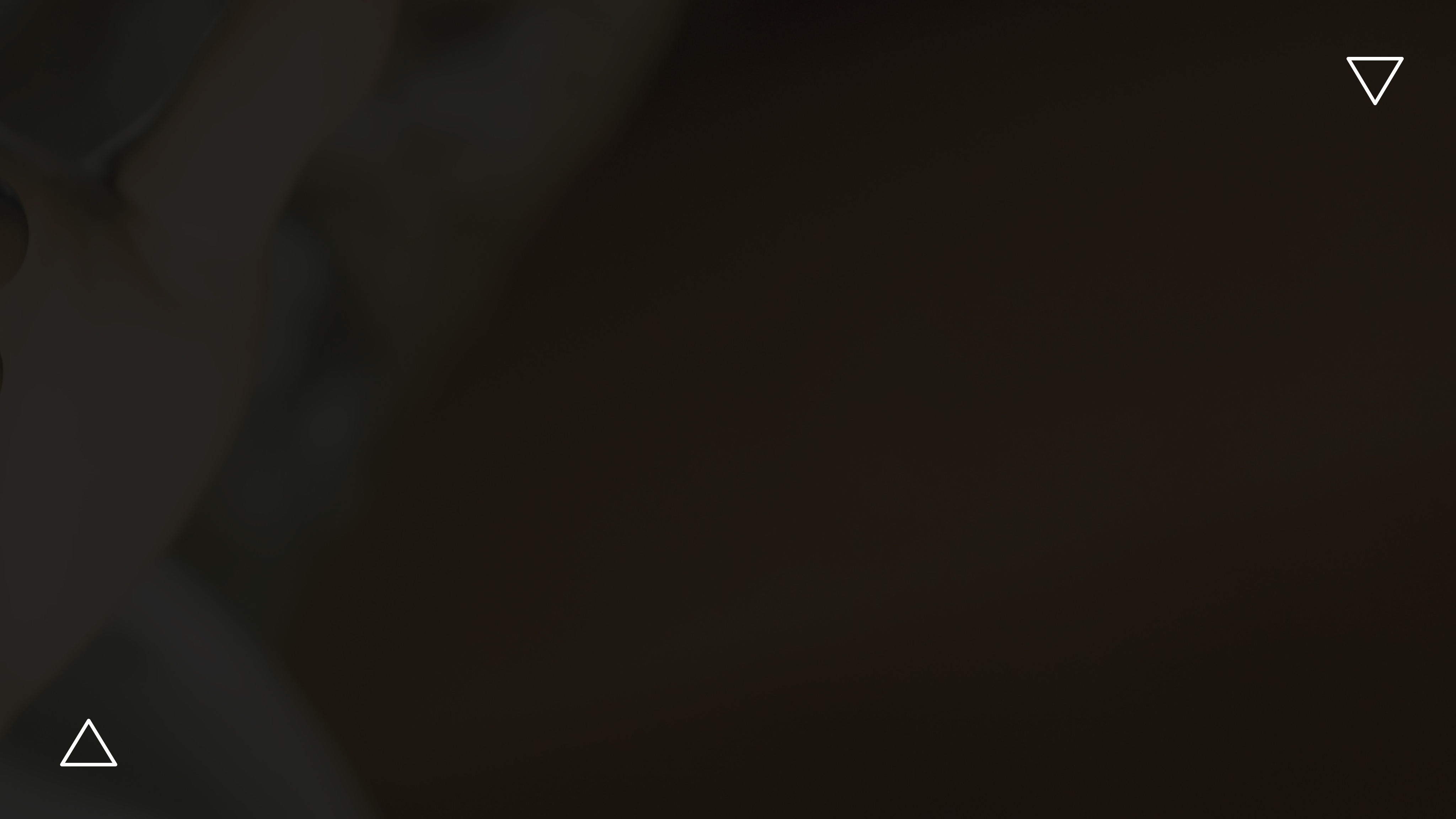 WHAT’S BEEN DONE?
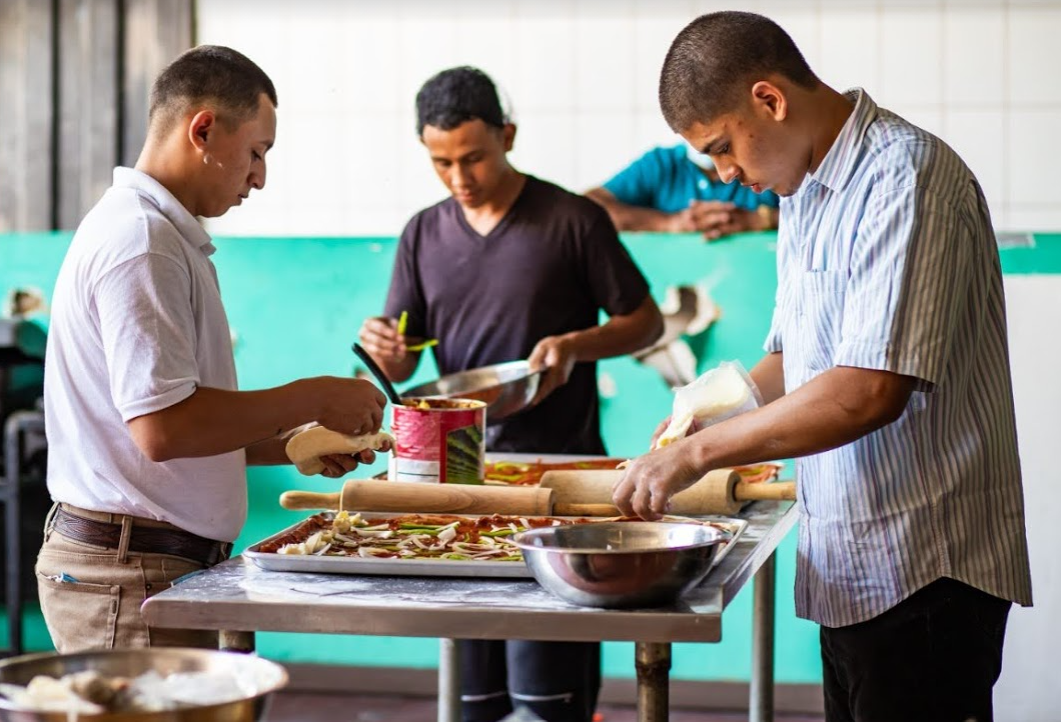 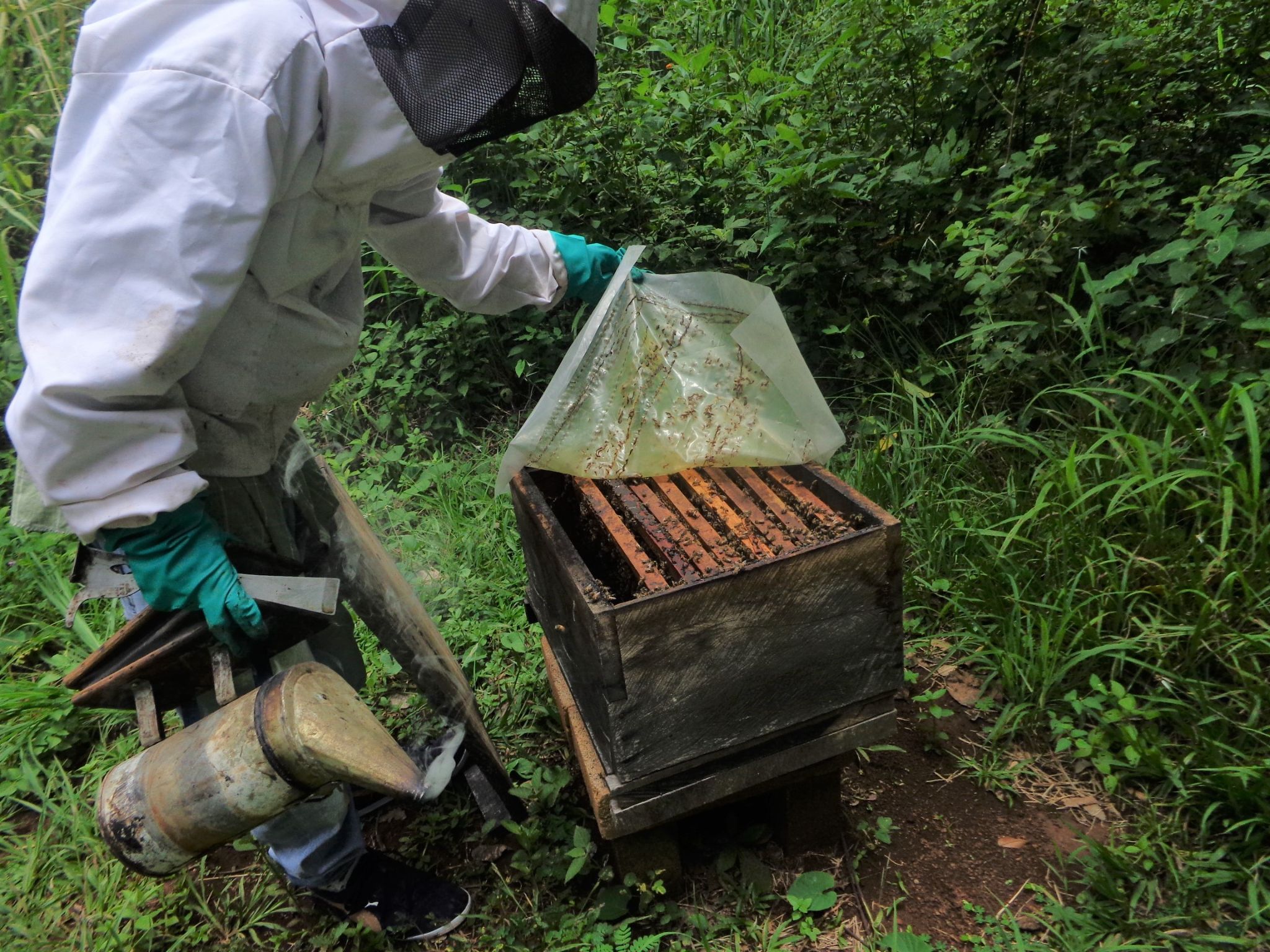 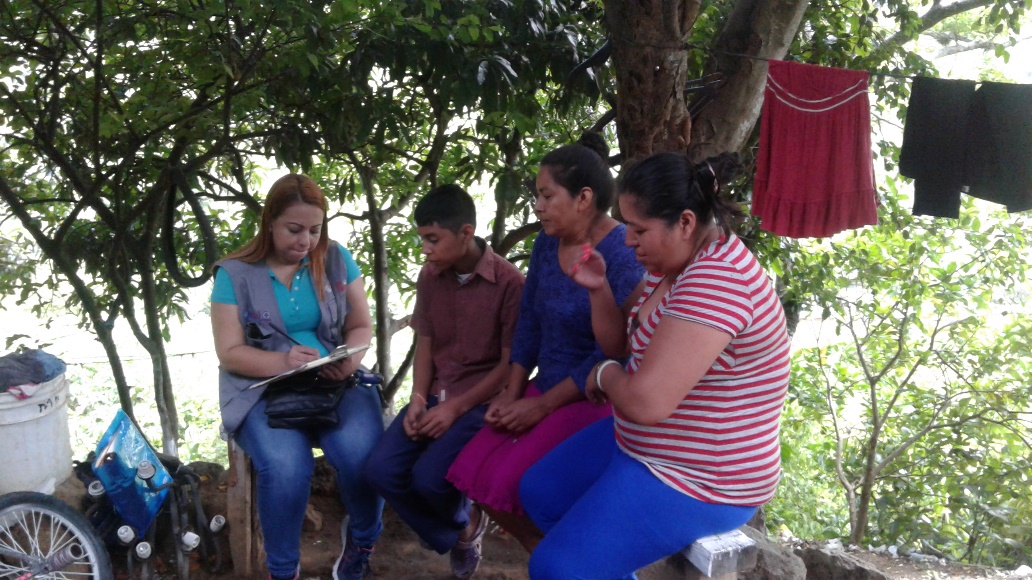 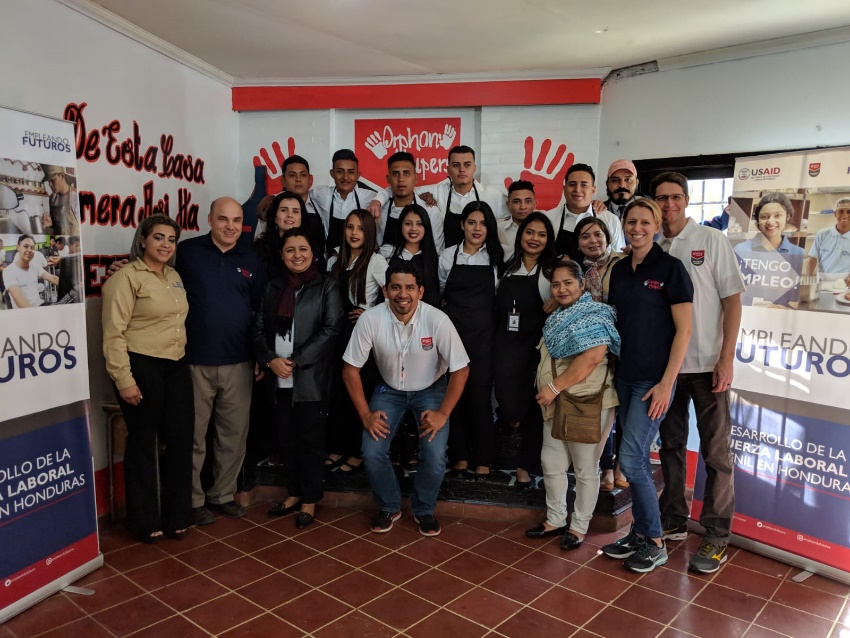 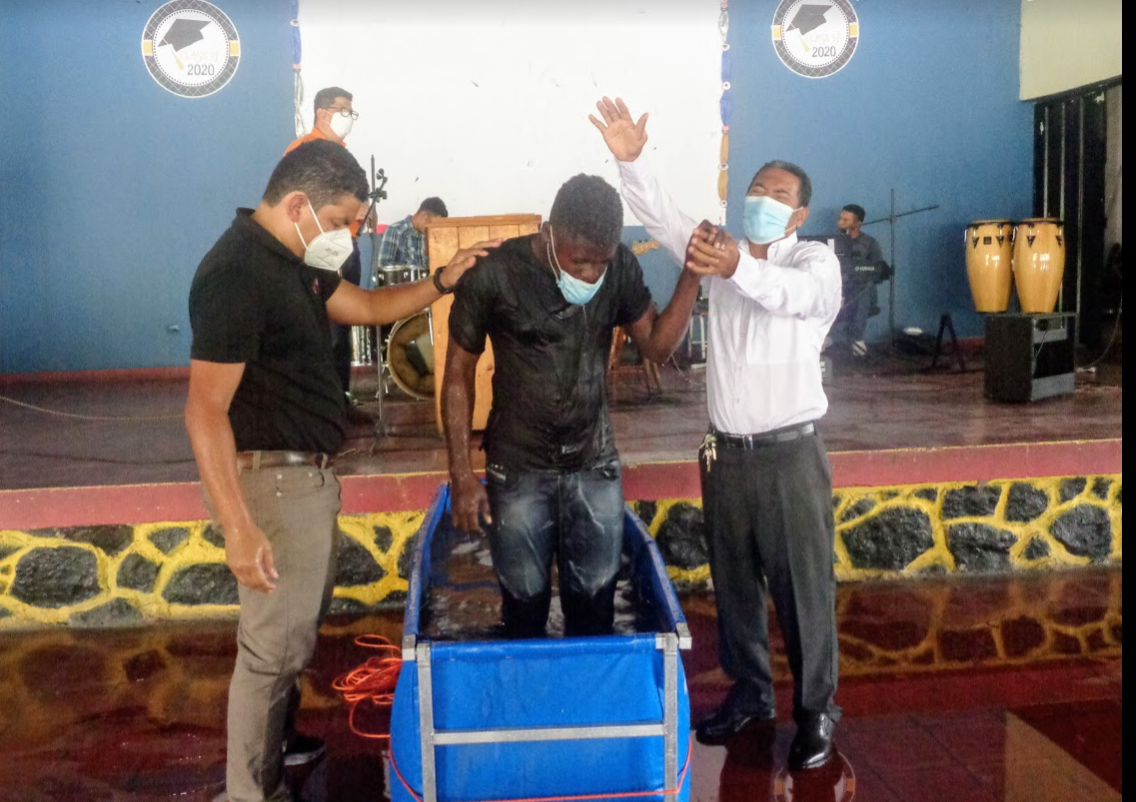 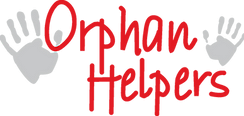 Job training
Family counseling
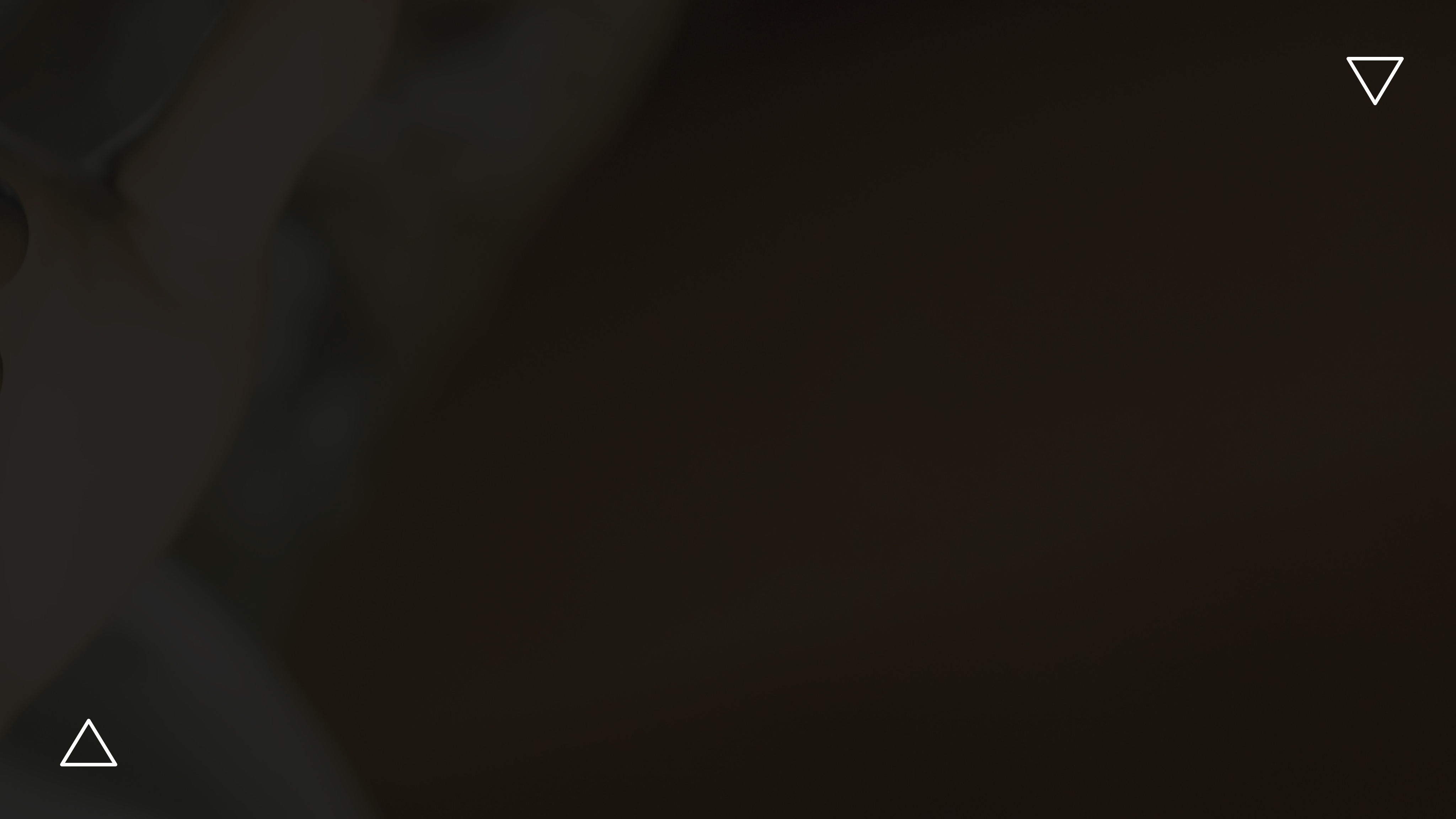 SUCCESS ACADEMY SINCE 2016
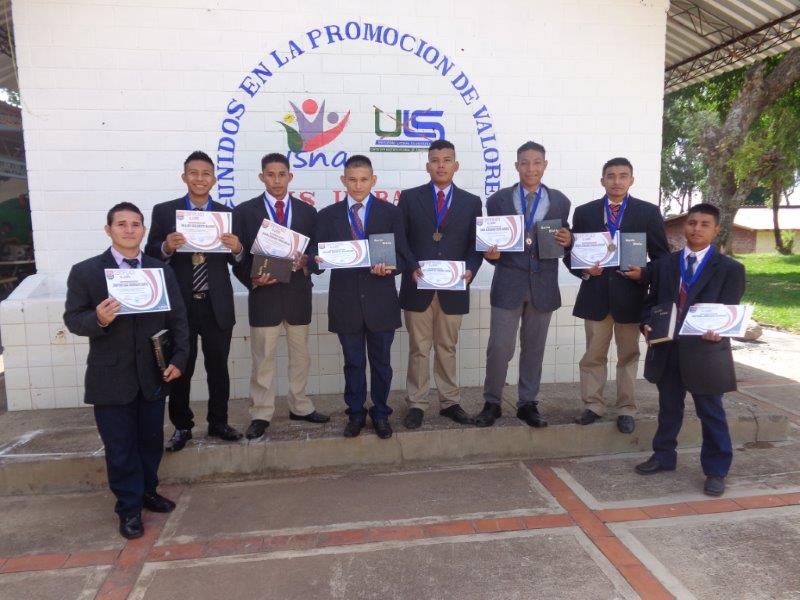 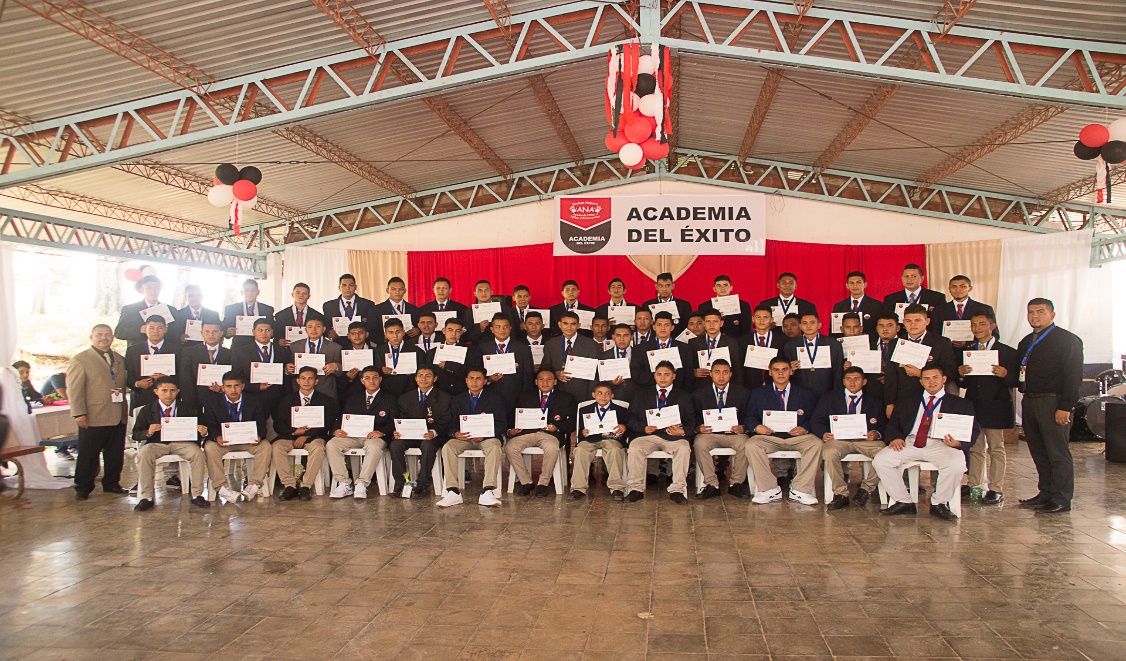 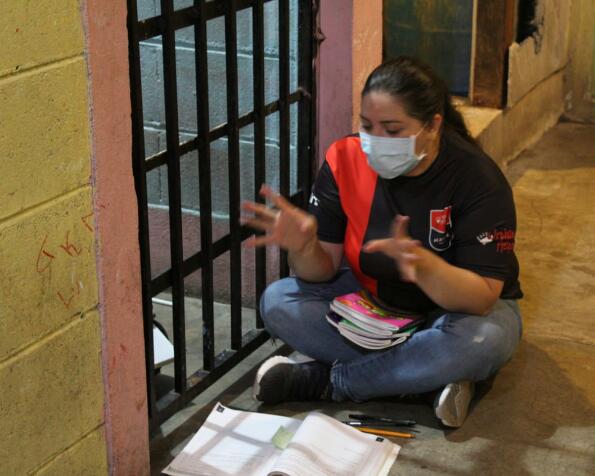 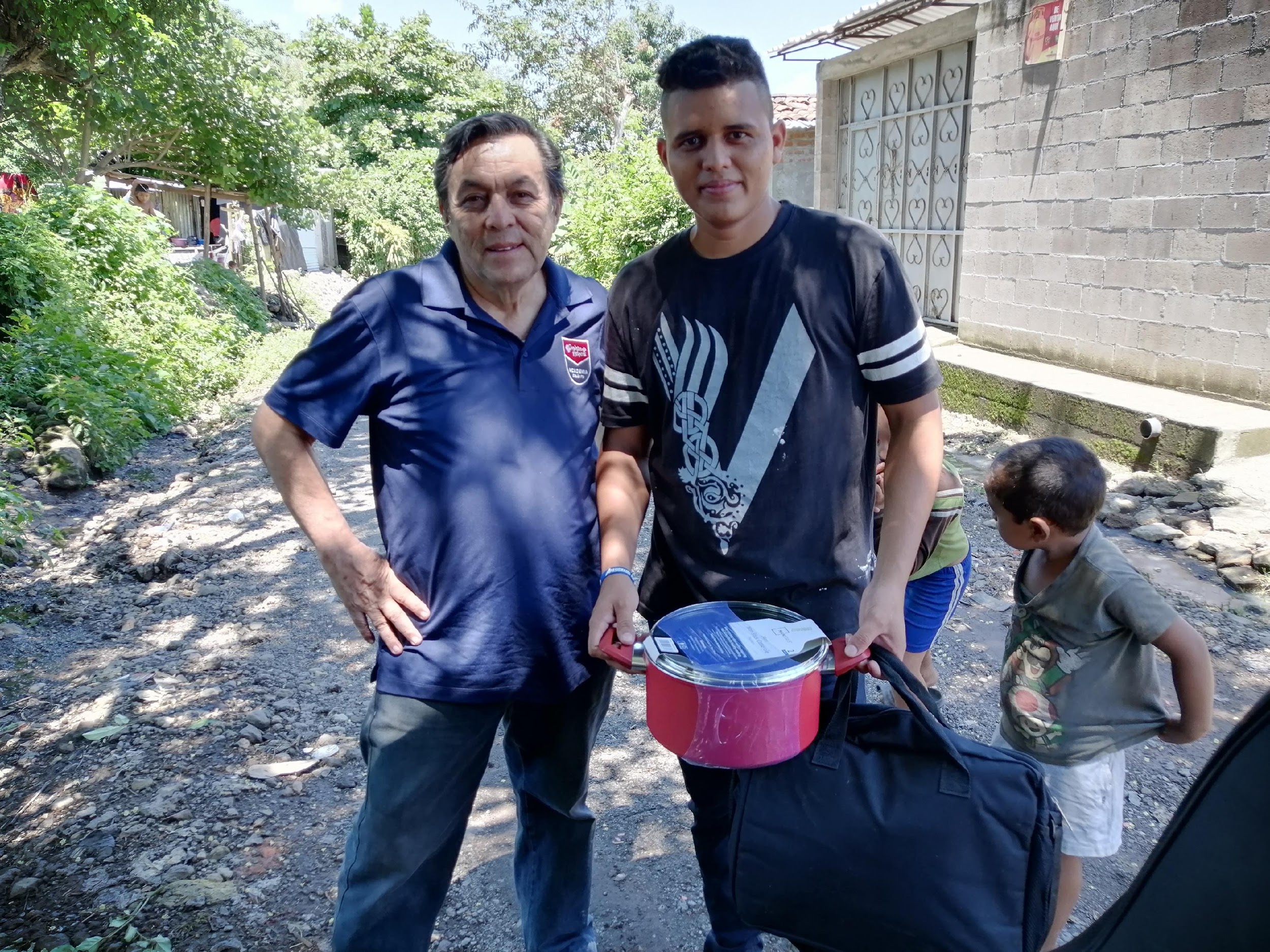 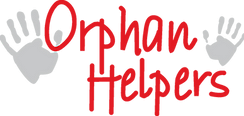 801 Graduates
269 Baptisms
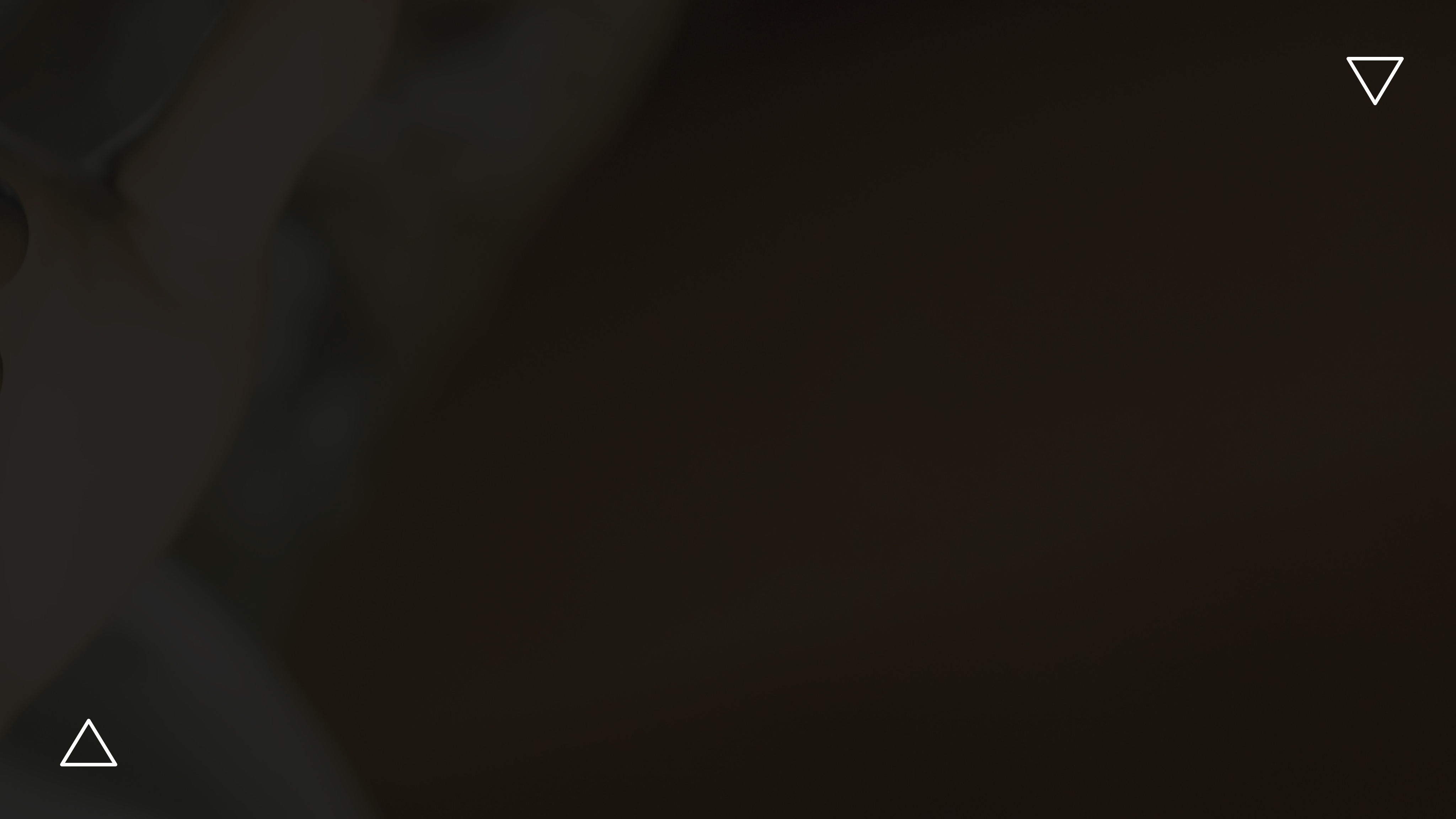 SUCCESS COACHES
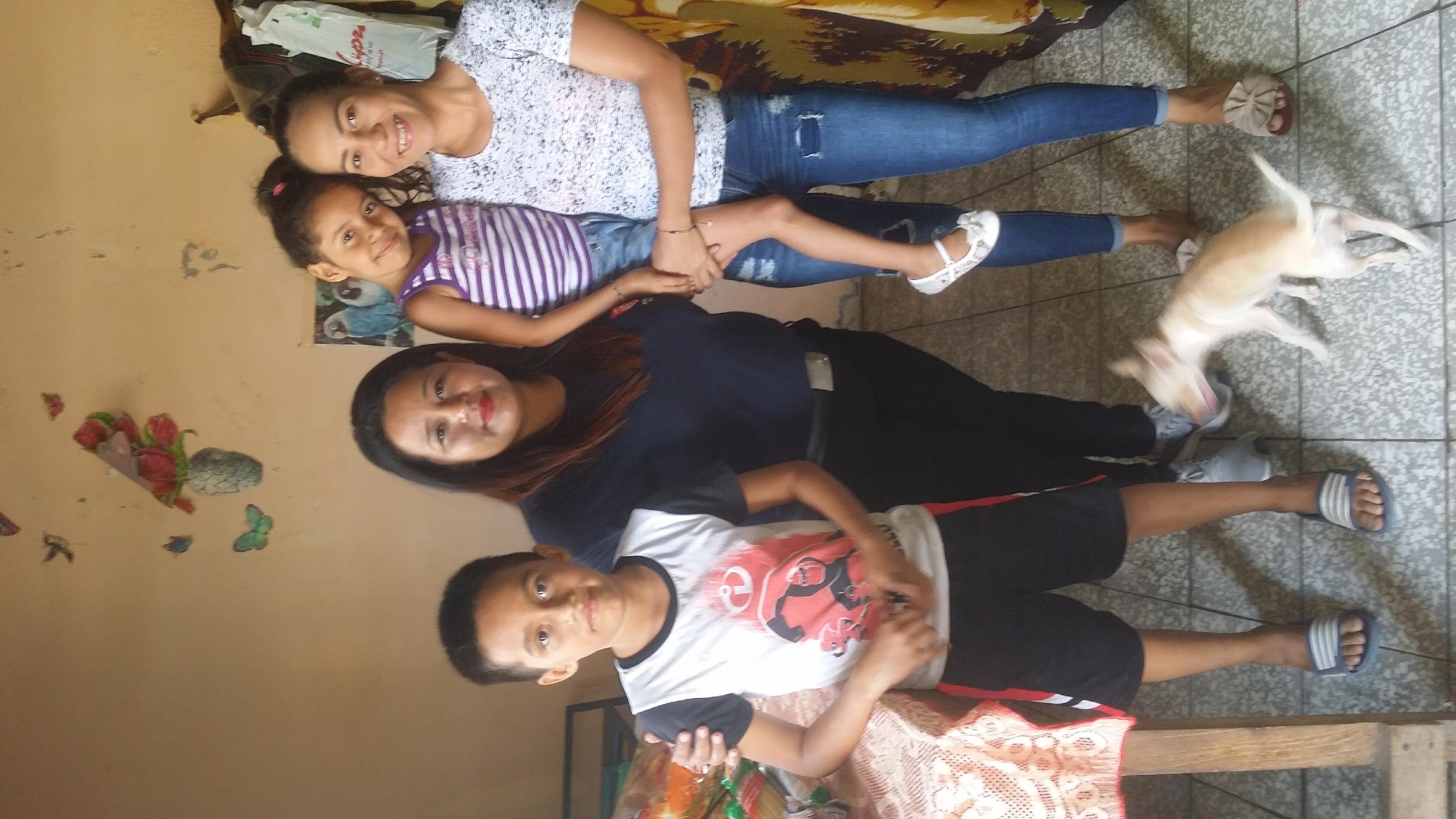 Johanna
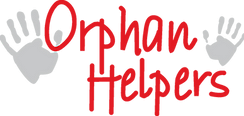 A TRUE CALLING
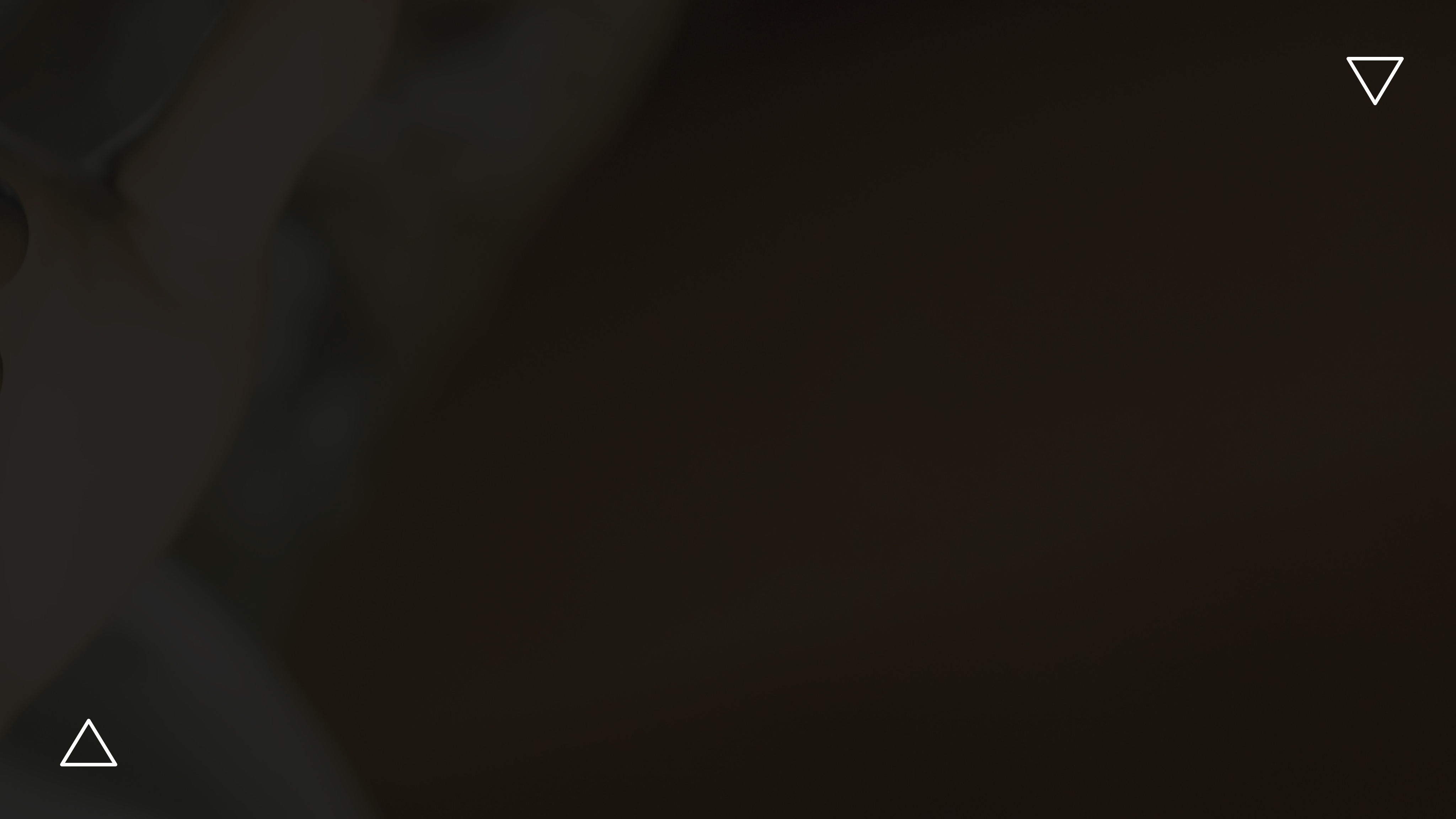 A LIFE TRANSFORMED
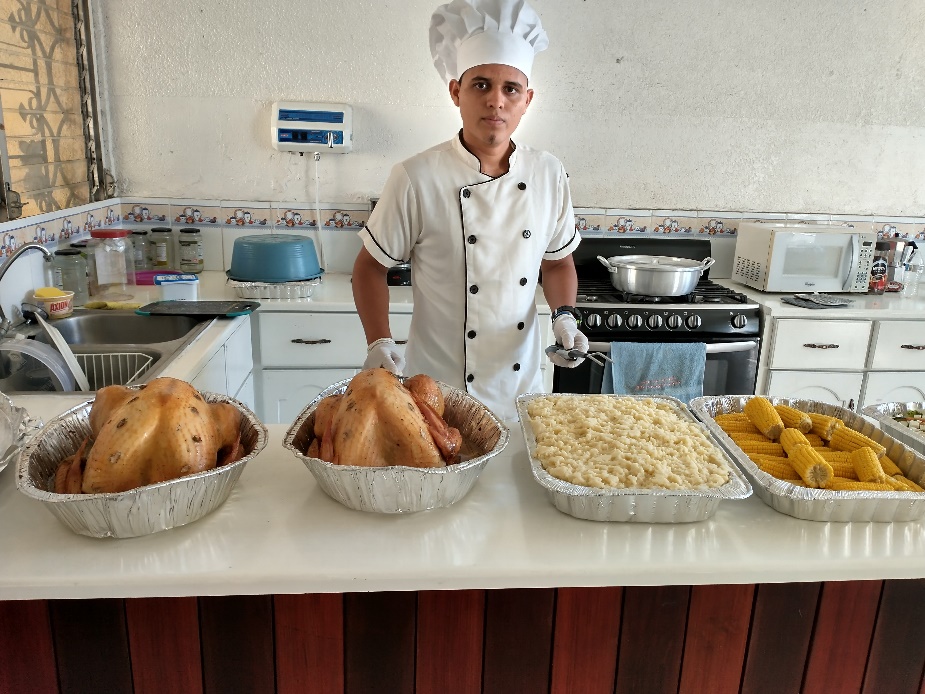 Andy
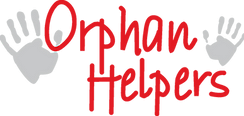 CHEF
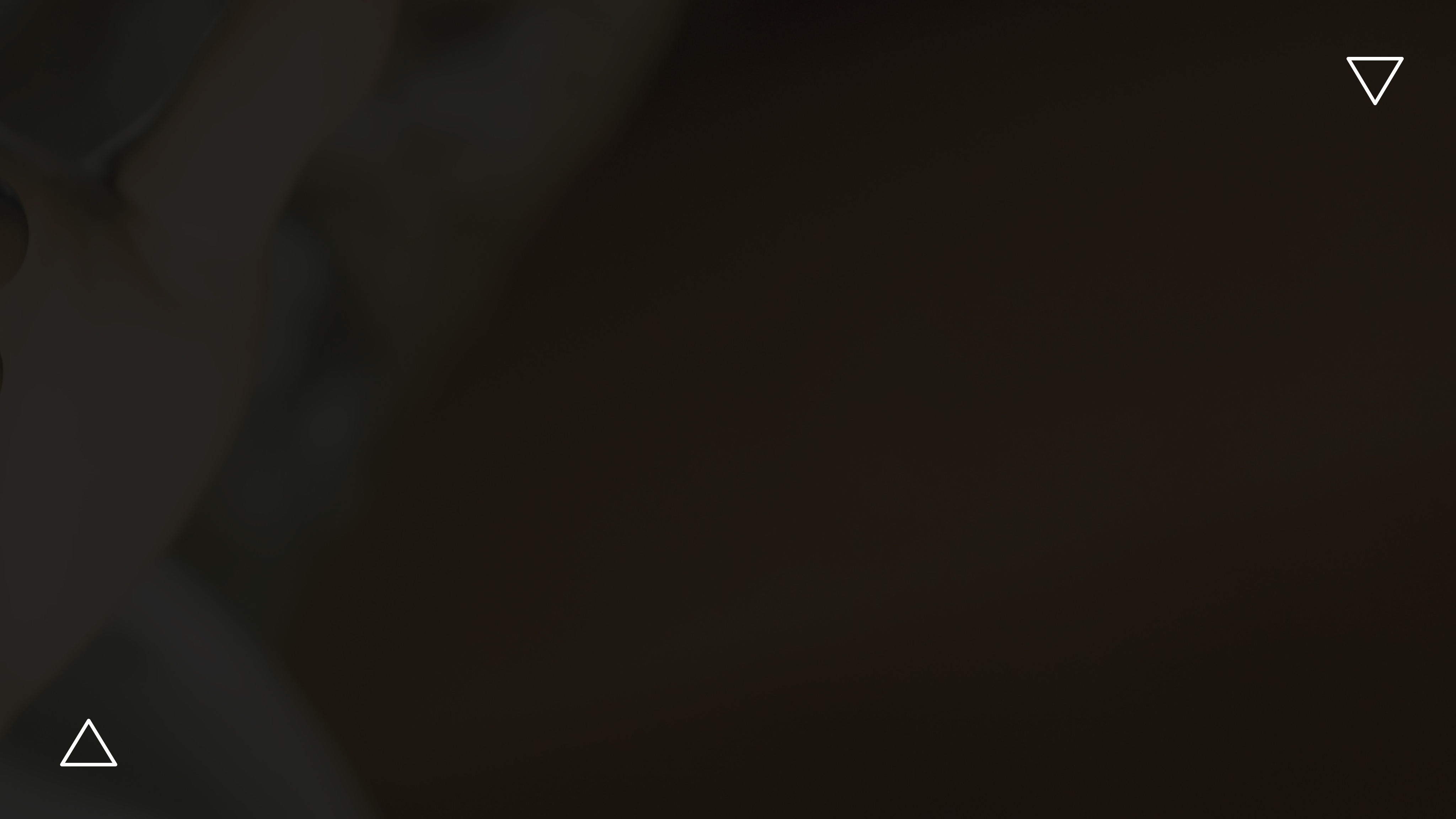 A LIFE TRANSFORMED
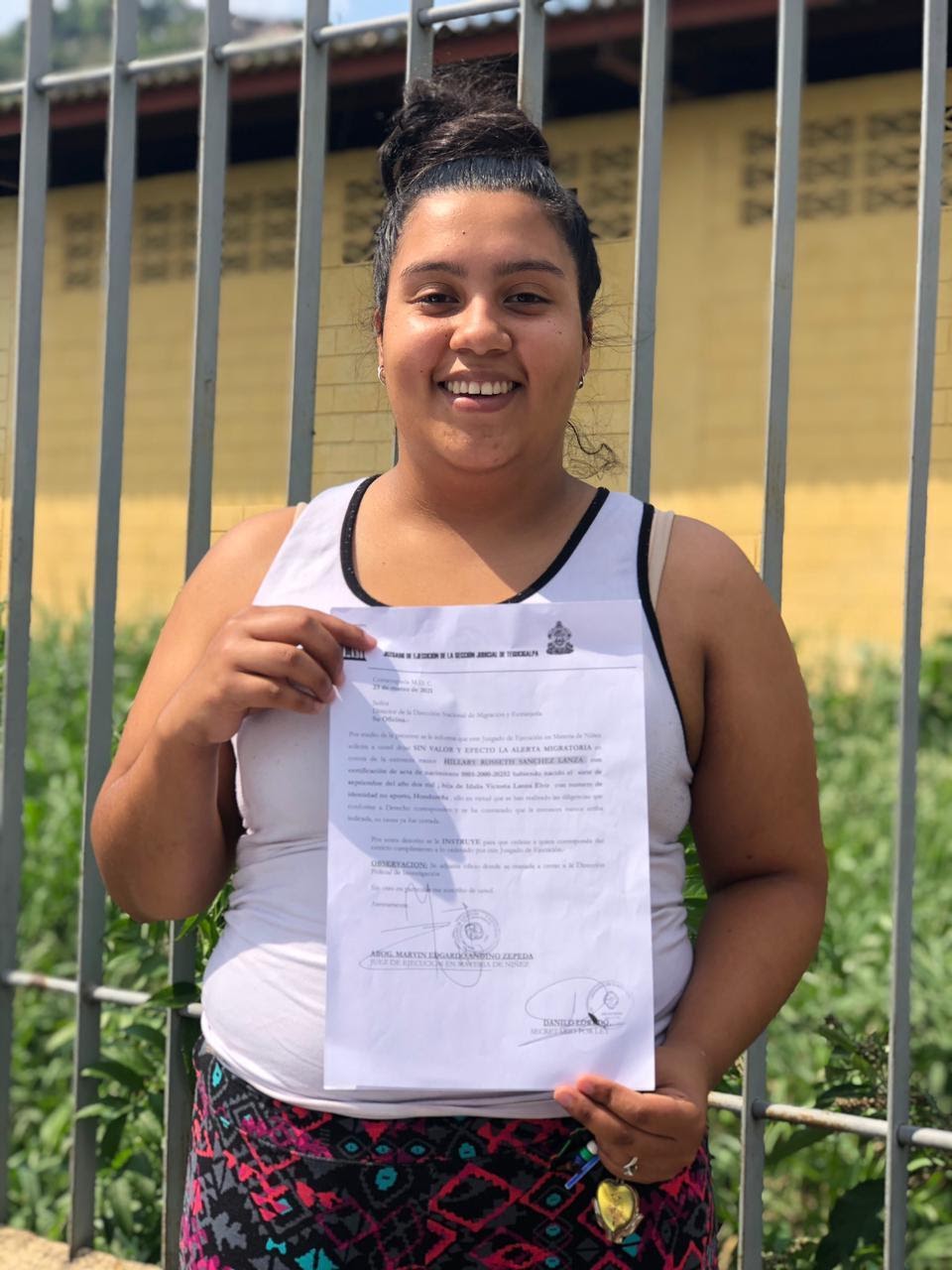 Hillary
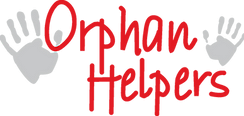 LAW STUDENT
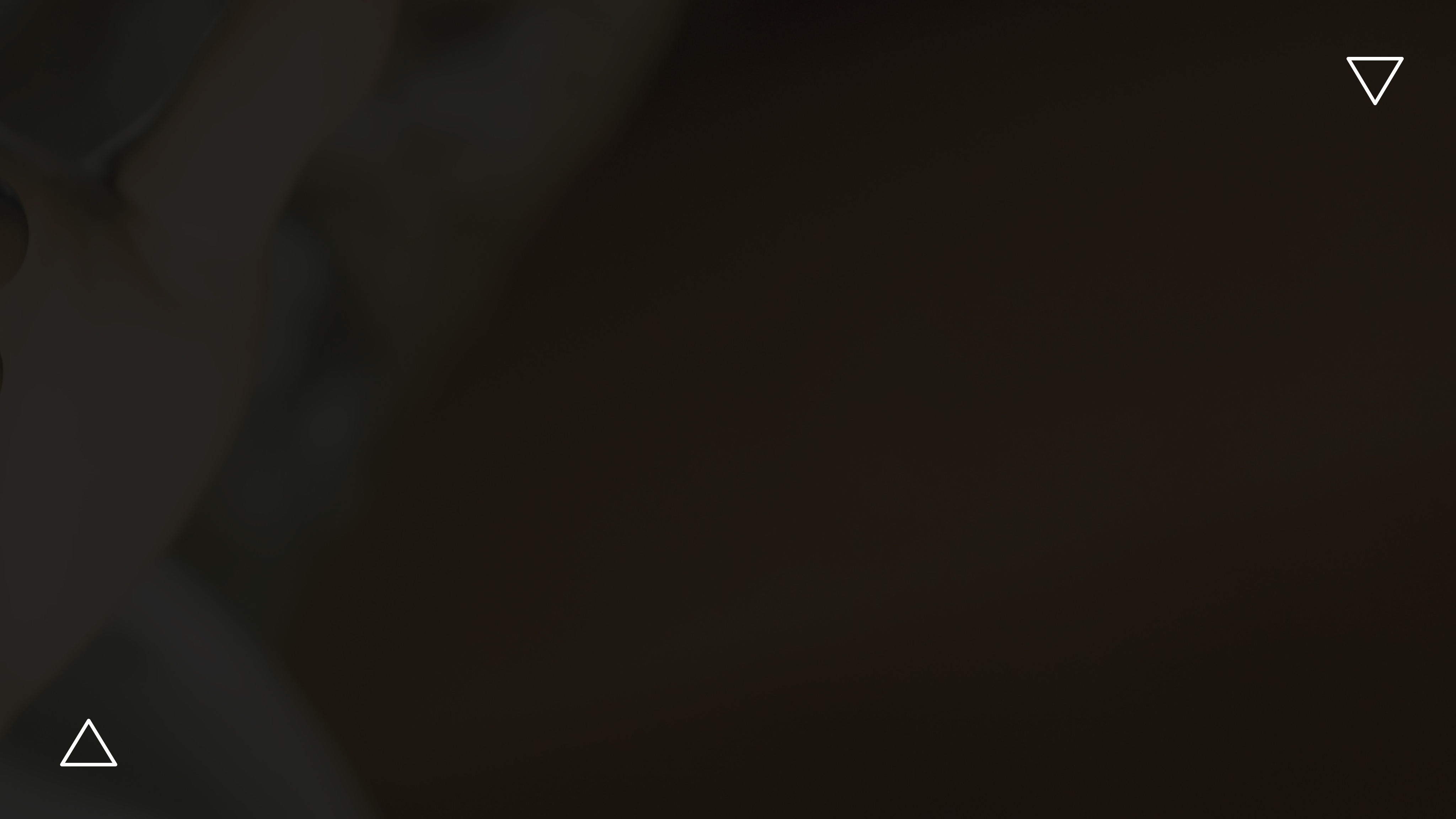 A LIFE TRANSFORMED
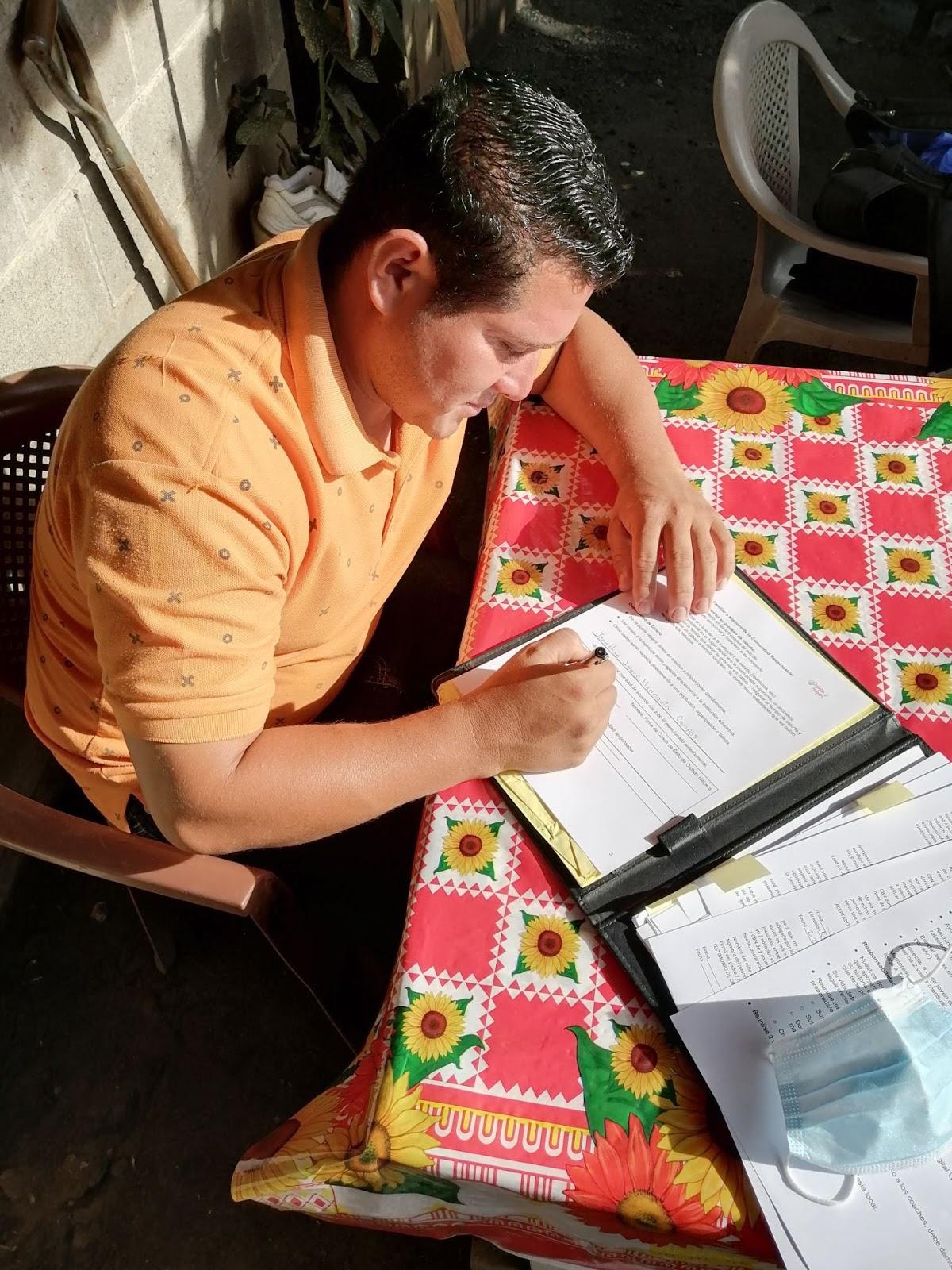 Jonathan
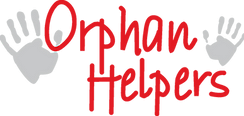 SOCIAL WORK STUDENT
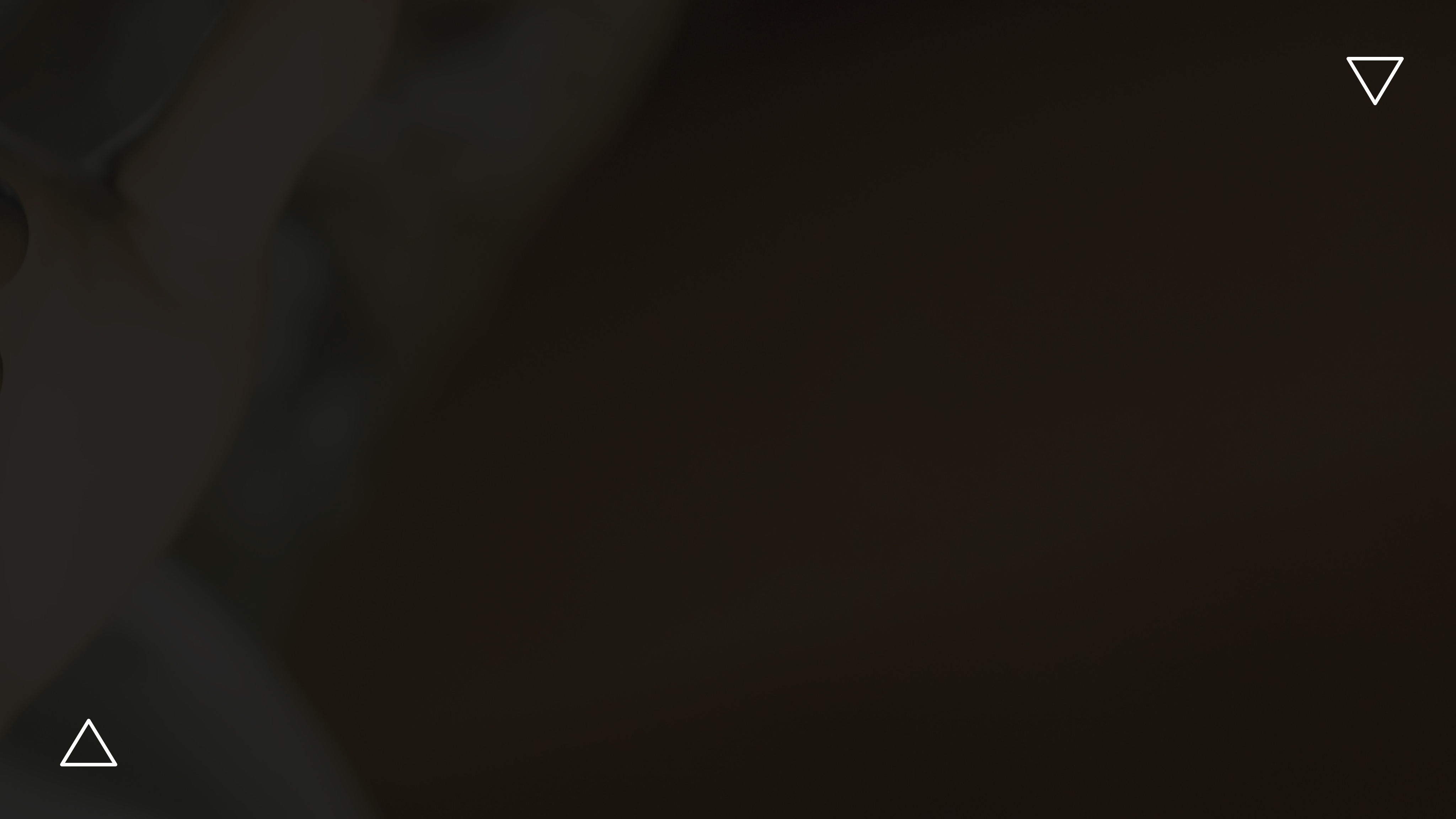 A LIFE TRANSFORMED
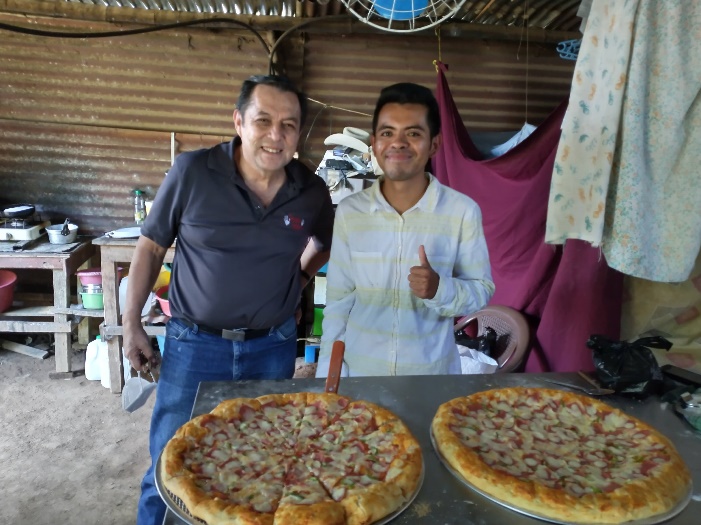 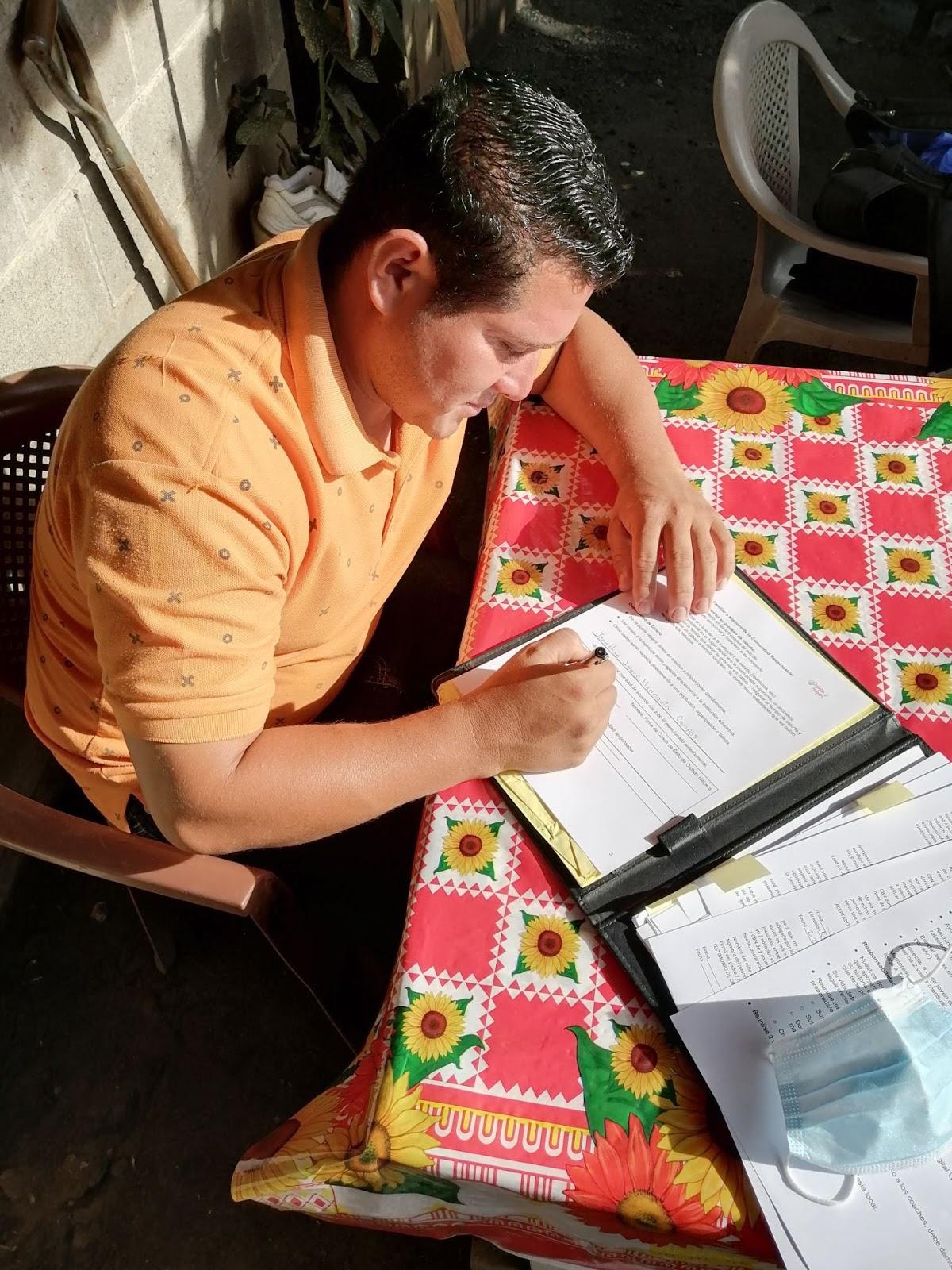 Nilson
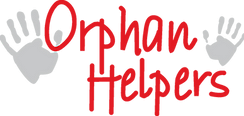 PIZZA RESTAURANT
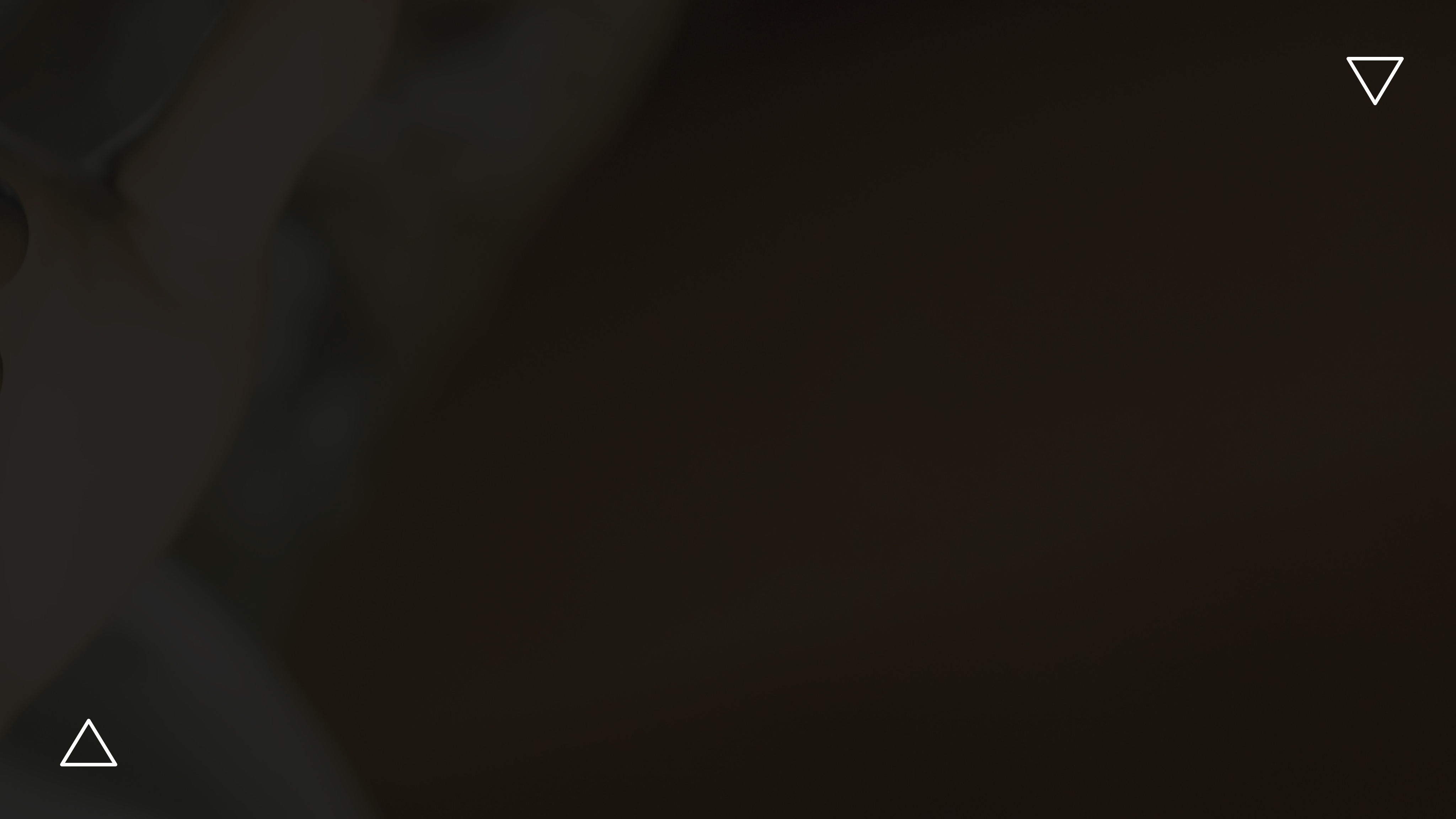 OUR “WHY”
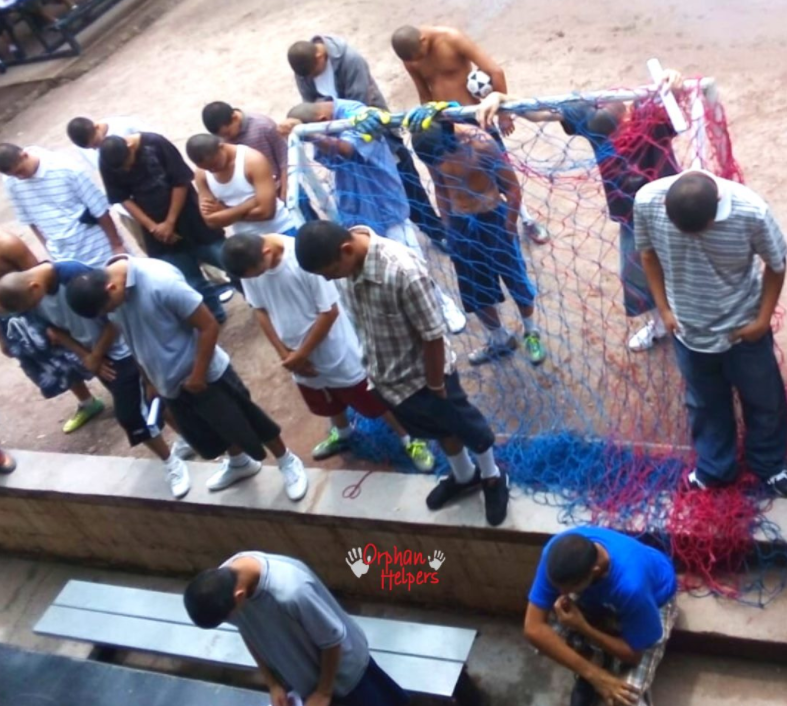 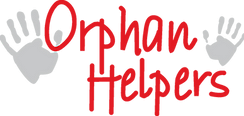 We believe every youth has a future worth fighting for!
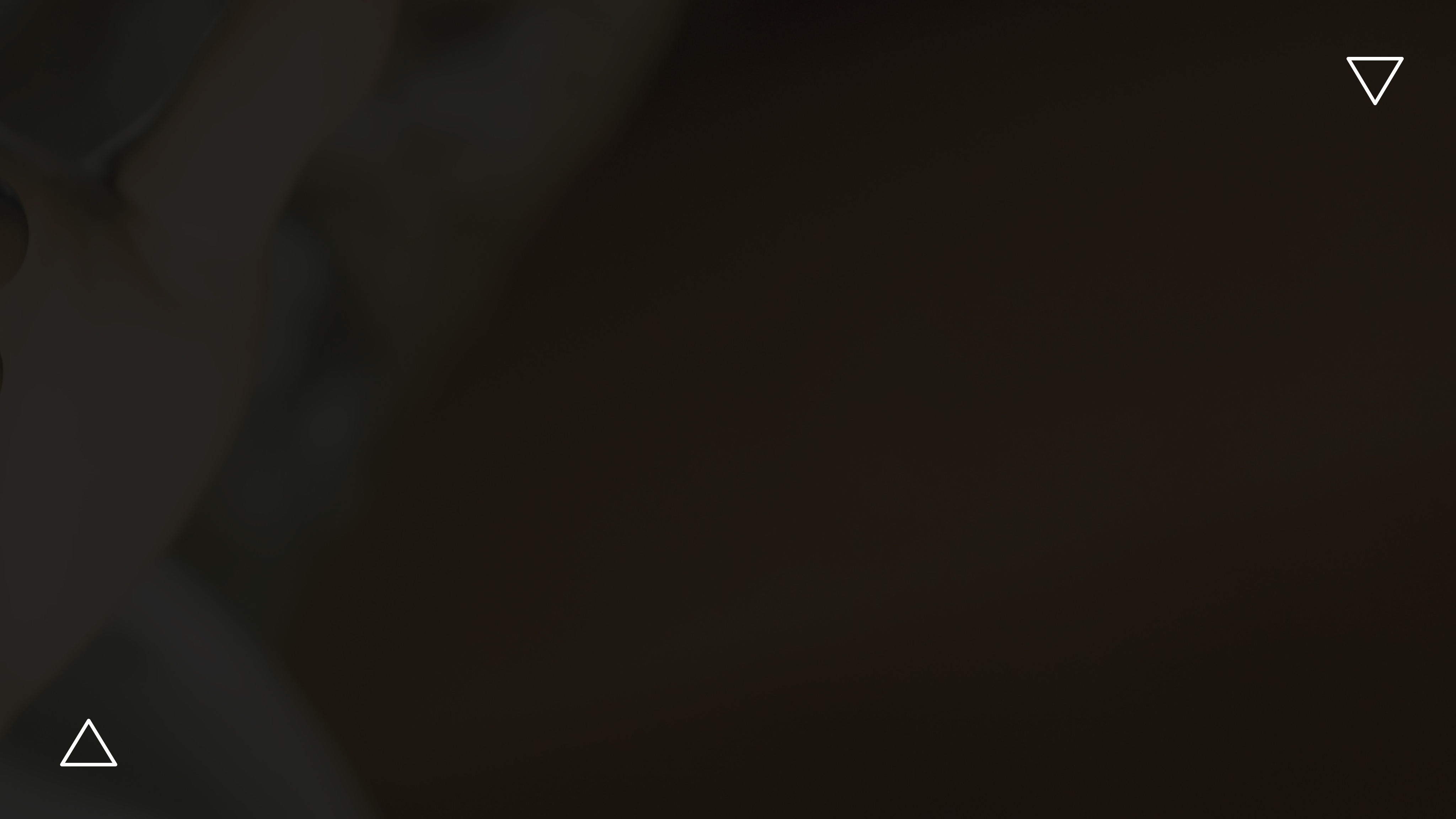 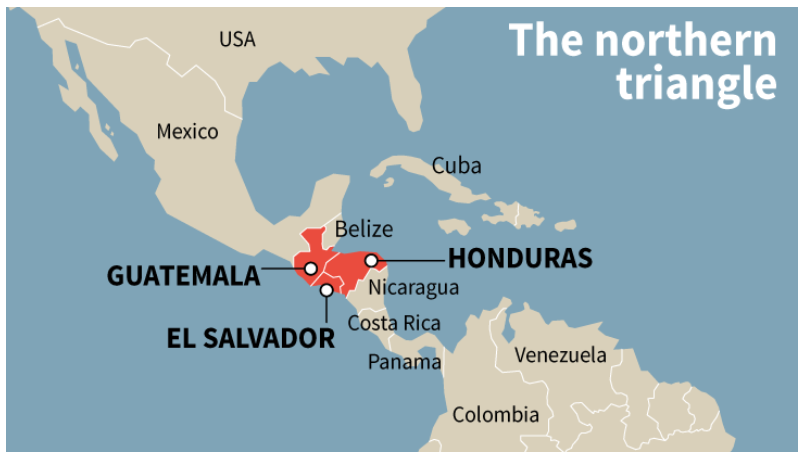 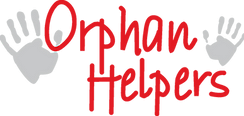 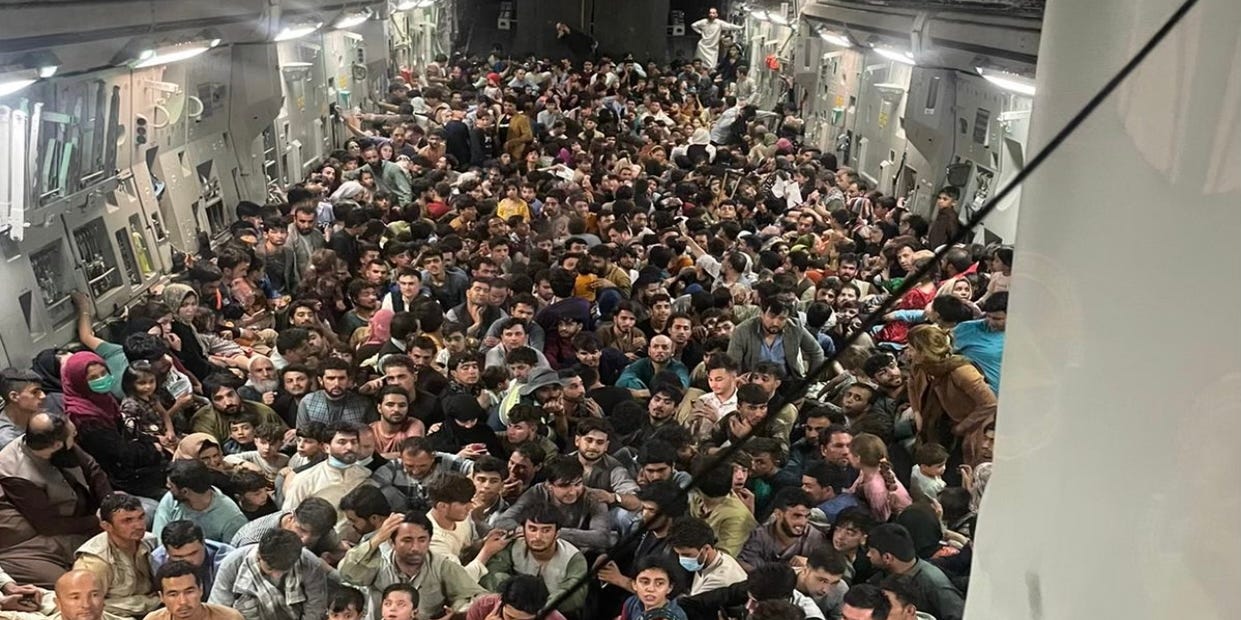 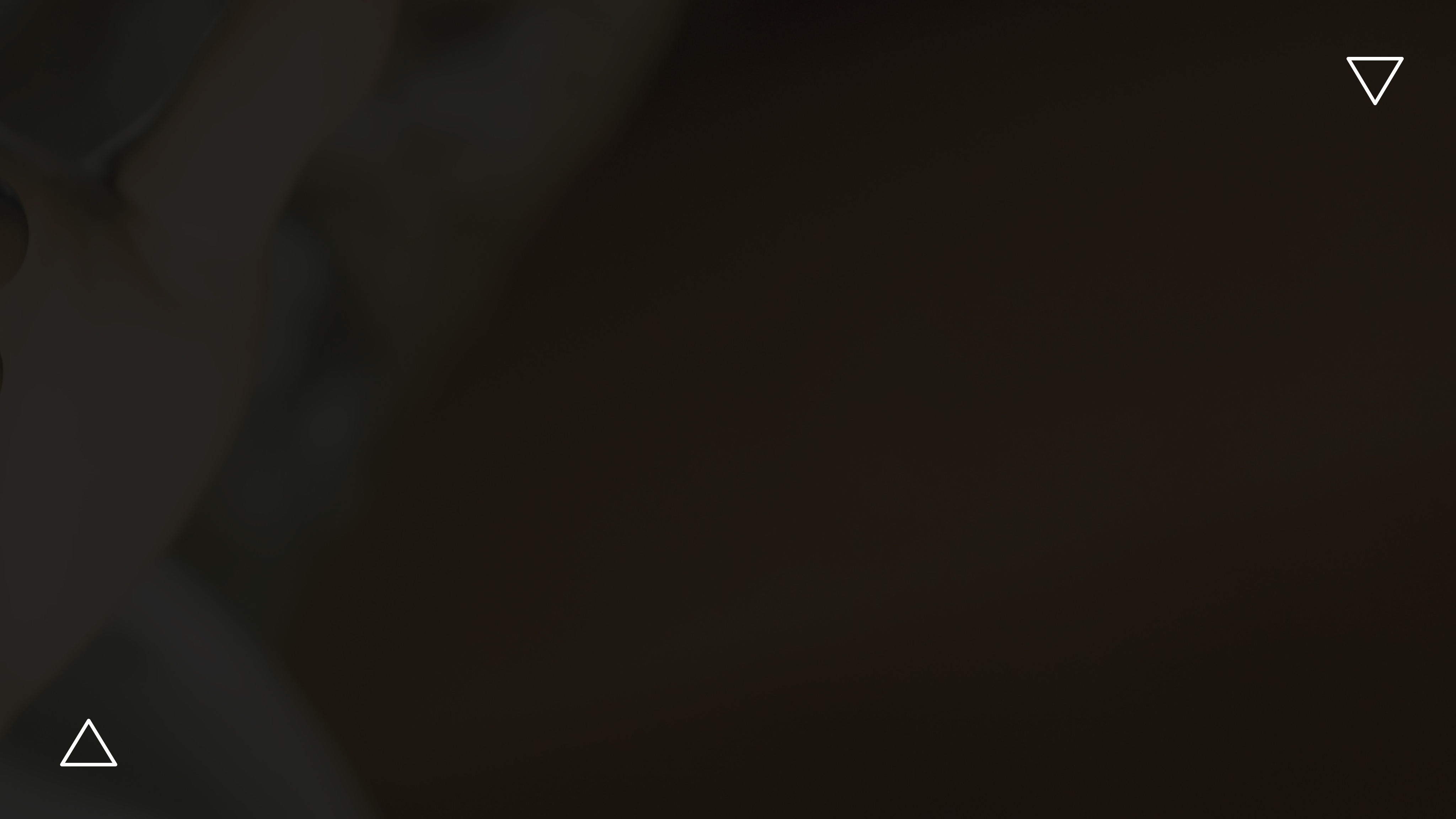 OPERATION WELCOME AFGHAN ALLIES
Manhattan has an Afghan population that has been woven into our community fabric over the last decade.
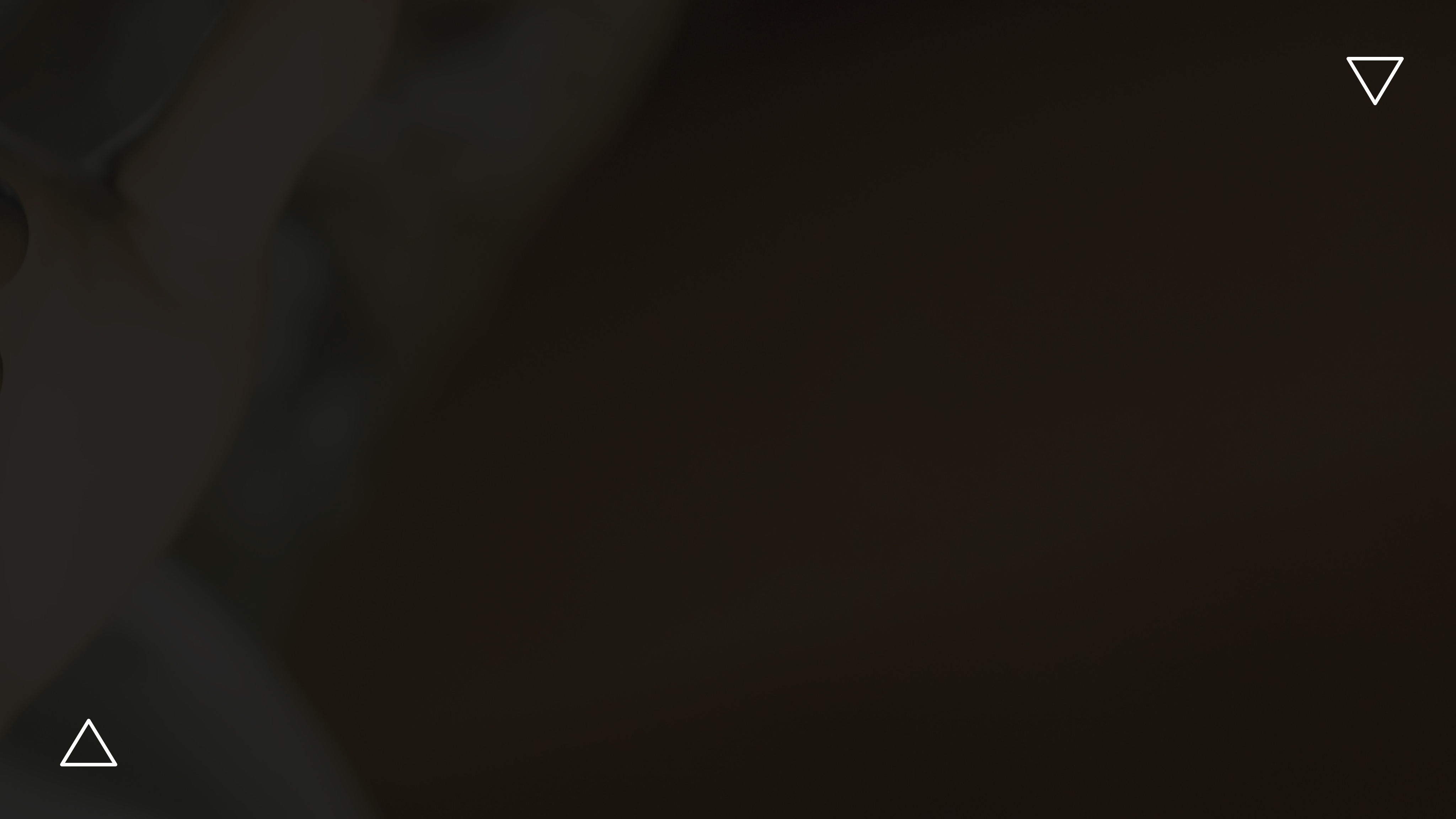 OPERATION WELCOME AFGHAN ALLIES
Manhattan has an Afghan population that has been woven into our community fabric over the last decade. 
In less than two weeks over 30 organizations and 45 civic leaders have stepped up to form a coalition in Manhattan named the Afghan Resettlement Team.
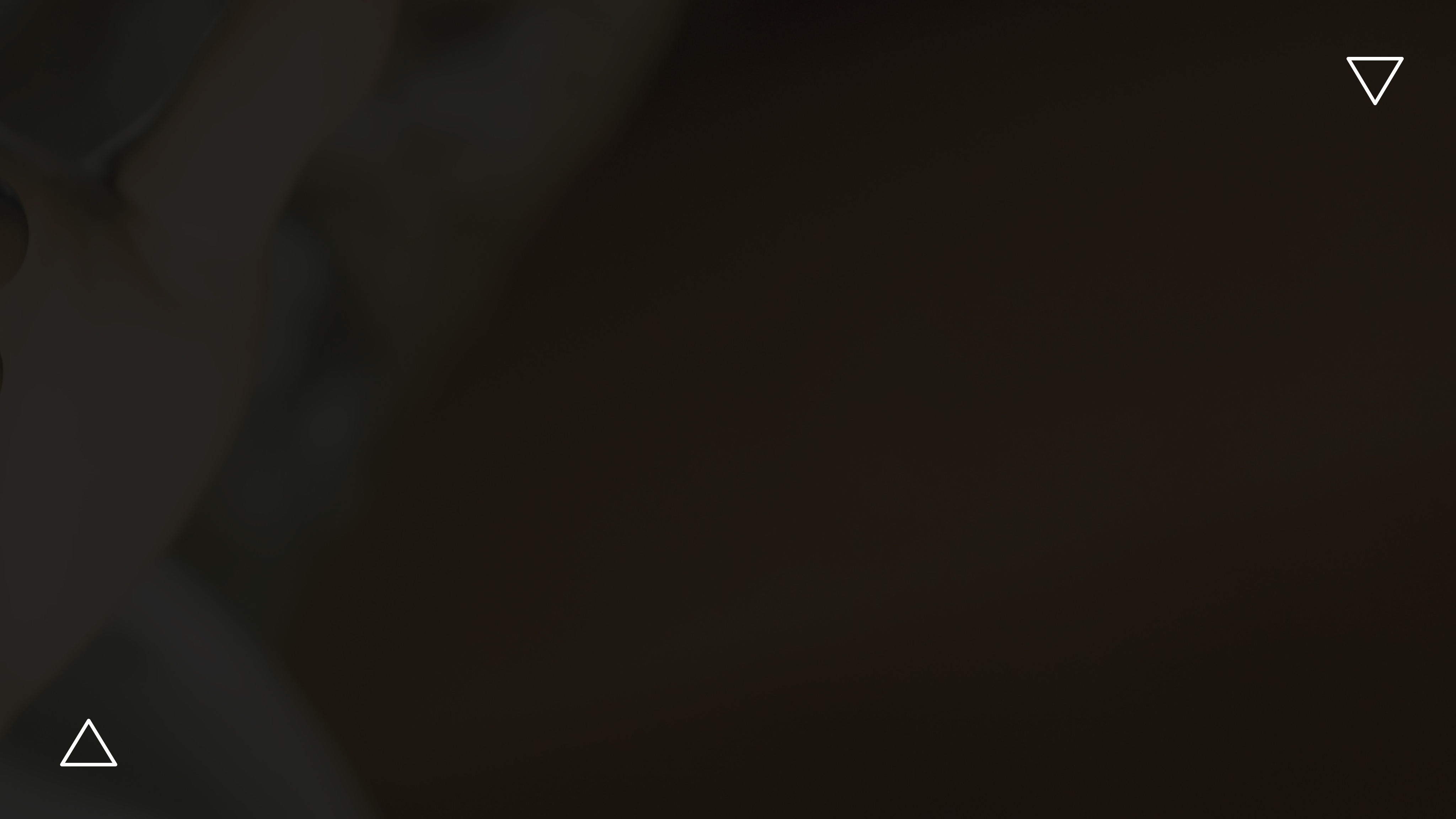 OPERATION WELCOME AFGHAN ALLIES
Manhattan has an Afghan population that has been woven into our community fabric over the last decade. 
In less than two weeks over 30 organizations and 45 civic leaders have stepped up to form a coalition in Manhattan named the Afghan Resettlement Team. 
Manhattan stands ready to receive and resettle Afghan Allies.
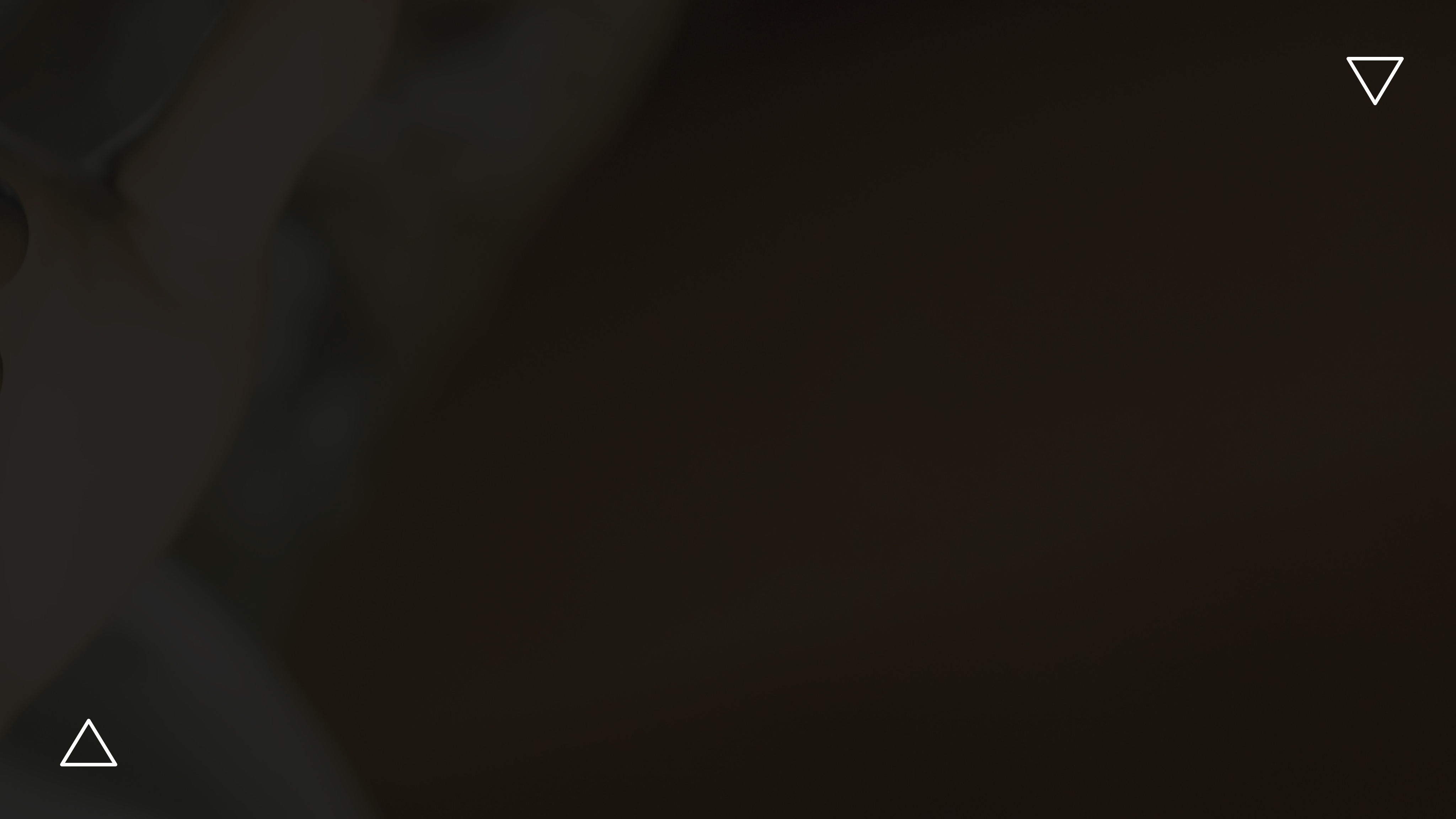 OPERATION WELCOME AFGHAN ALLIES
Manhattan has an Afghan population that has been woven into our community fabric over the last decade. 
In less than two weeks over 30 organizations and 45 civic leaders have stepped up to form a coalition in Manhattan named the Afghan Resettlement Team. 
Manhattan stands ready to receive and resettle Afghan Allies.
K-State leadership, including President Myers, have important ties the American University in Kabul and female leaders in Afghanistan.
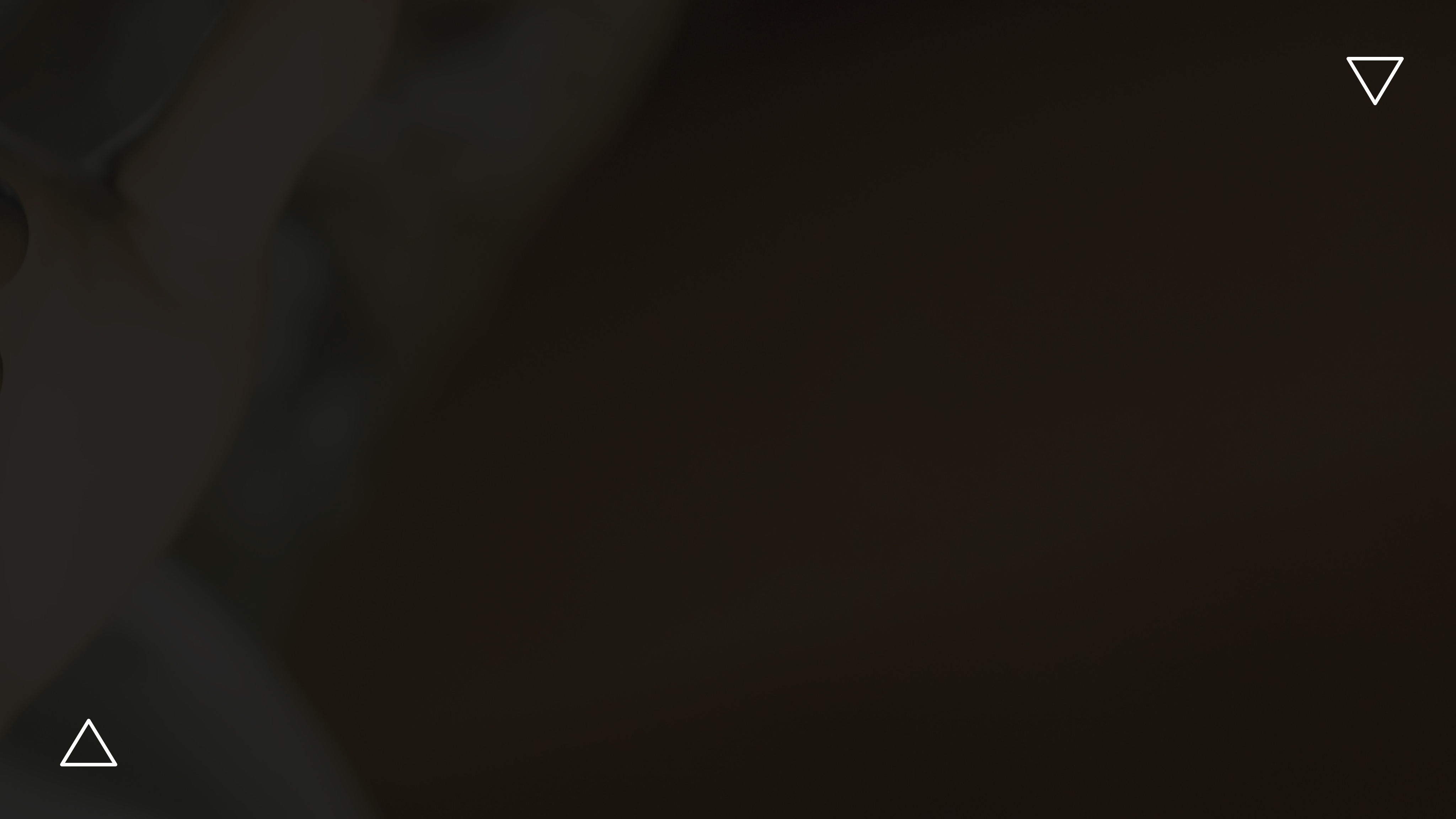 OPERATION WELCOME AFGHAN ALLIES
Manhattan has an Afghan population that has been woven into our community fabric over the last decade. 
In less than two weeks over 30 organizations and 45 civic leaders have stepped up to form a coalition in Manhattan named the Afghan Resettlement Team. 
Manhattan stands ready to receive and resettle Afghan Allies.
K-State leadership, including President Myers, have important ties the American University in Kabul and female leaders in Afghanistan. 
Manhattan’s approach to receiving Afghan Allies serves as an example of living up to the ideals of America.
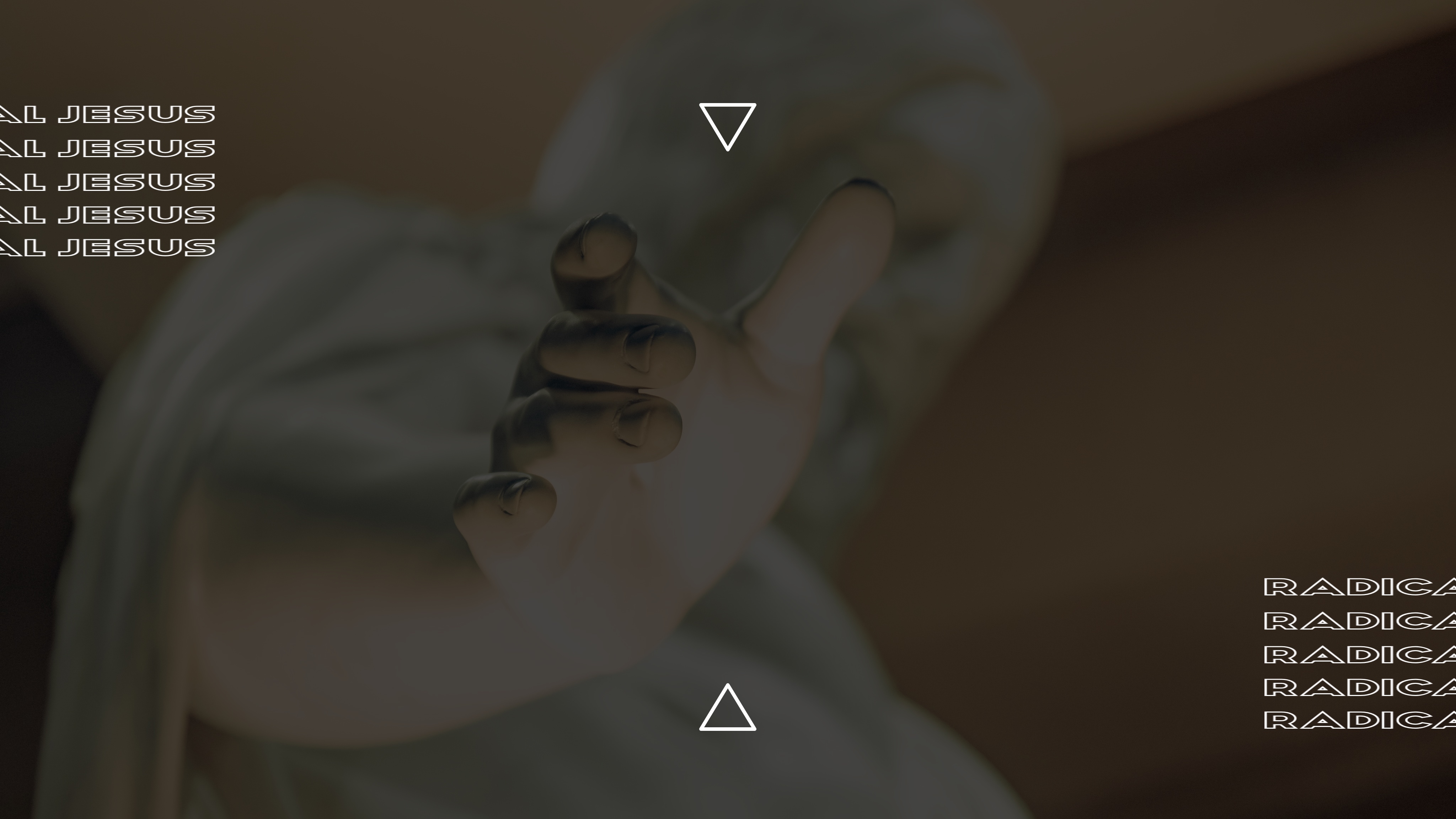 RADICAL JESUS
Next Week: Women in the Church
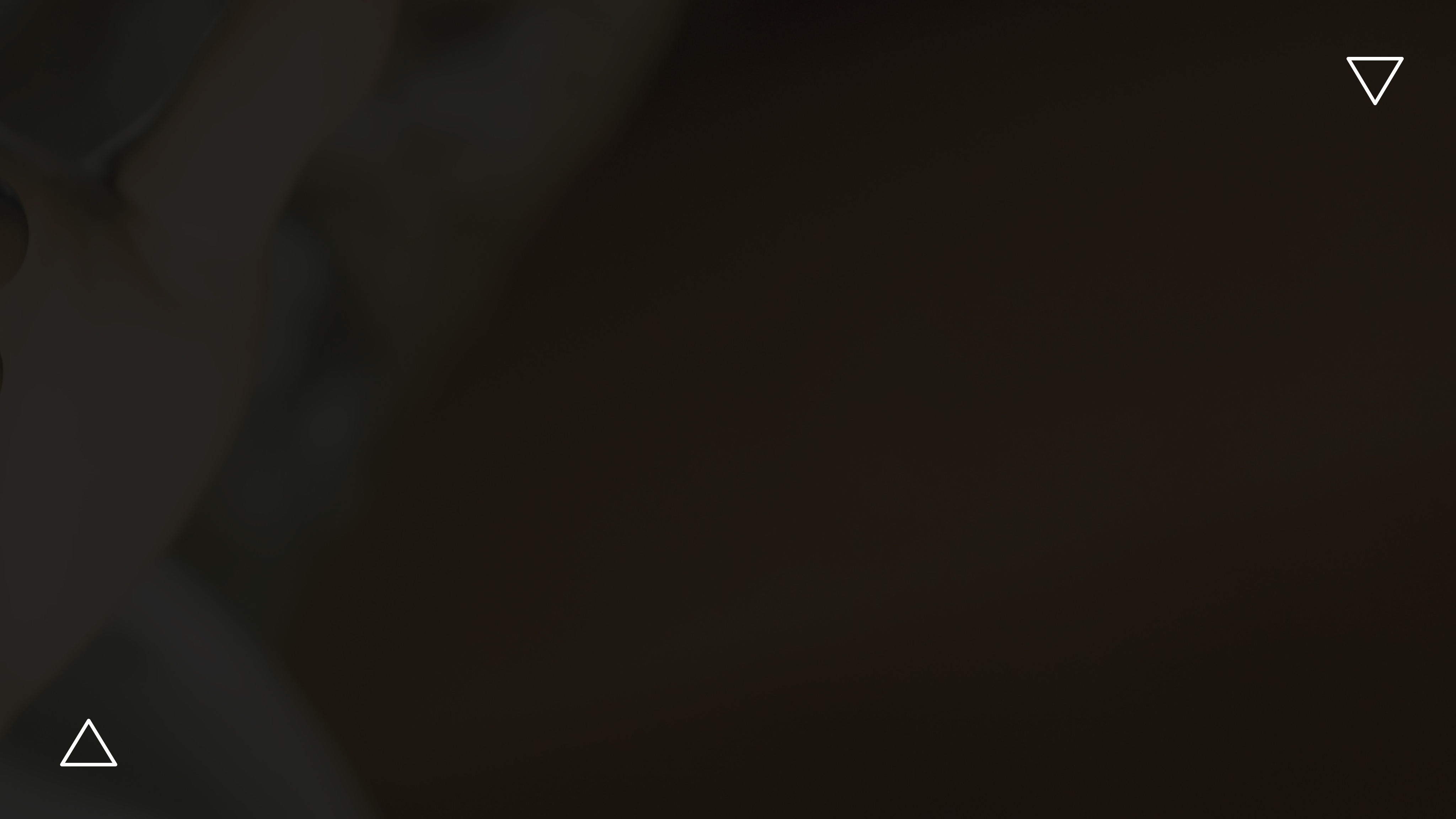 THE APOSTLES’ CREED
I believe in Jesus Christ, his only Son, our Lord,
who was conceived by the Holy Spirit,
born of the Virgin Mary,
suffered under Pontius Pilate,
was crucified, died, and was buried;
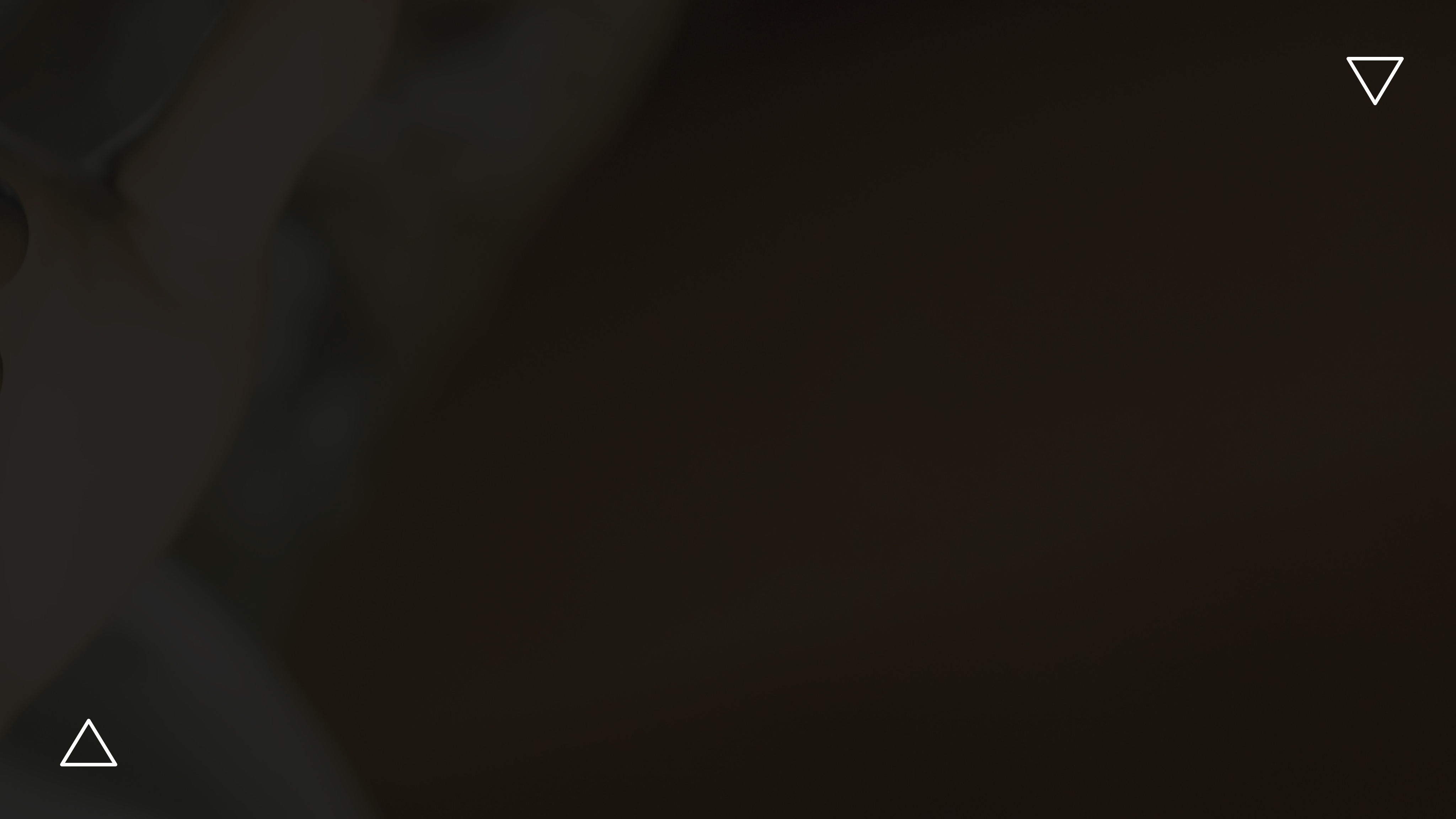 THE APOSTLES’ CREED
On the third day he rose again;
he ascended into heaven,
he is seated at the right hand of the Father,
and he will come to judge the living and the dead.
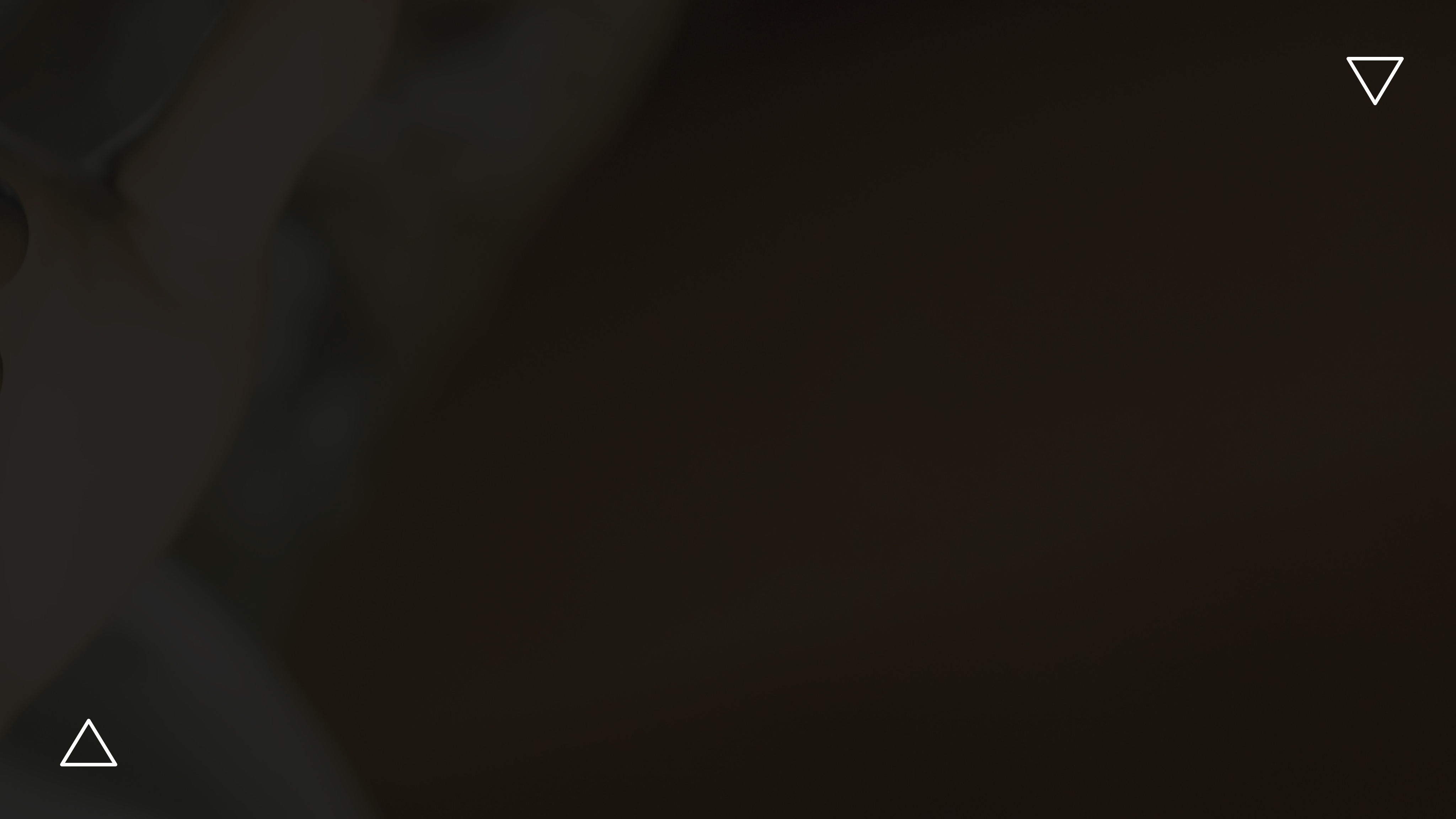 THE APOSTLES’ CREED
I believe in the Holy Spirit,
the holy *catholic Church,
the communion of saints,
the forgiveness of sins,
the resurrection of the body,
and the life everlasting.

Amen.
*the whole church in all times and places